Goodbye to our 2020 Year 6 Eagles…
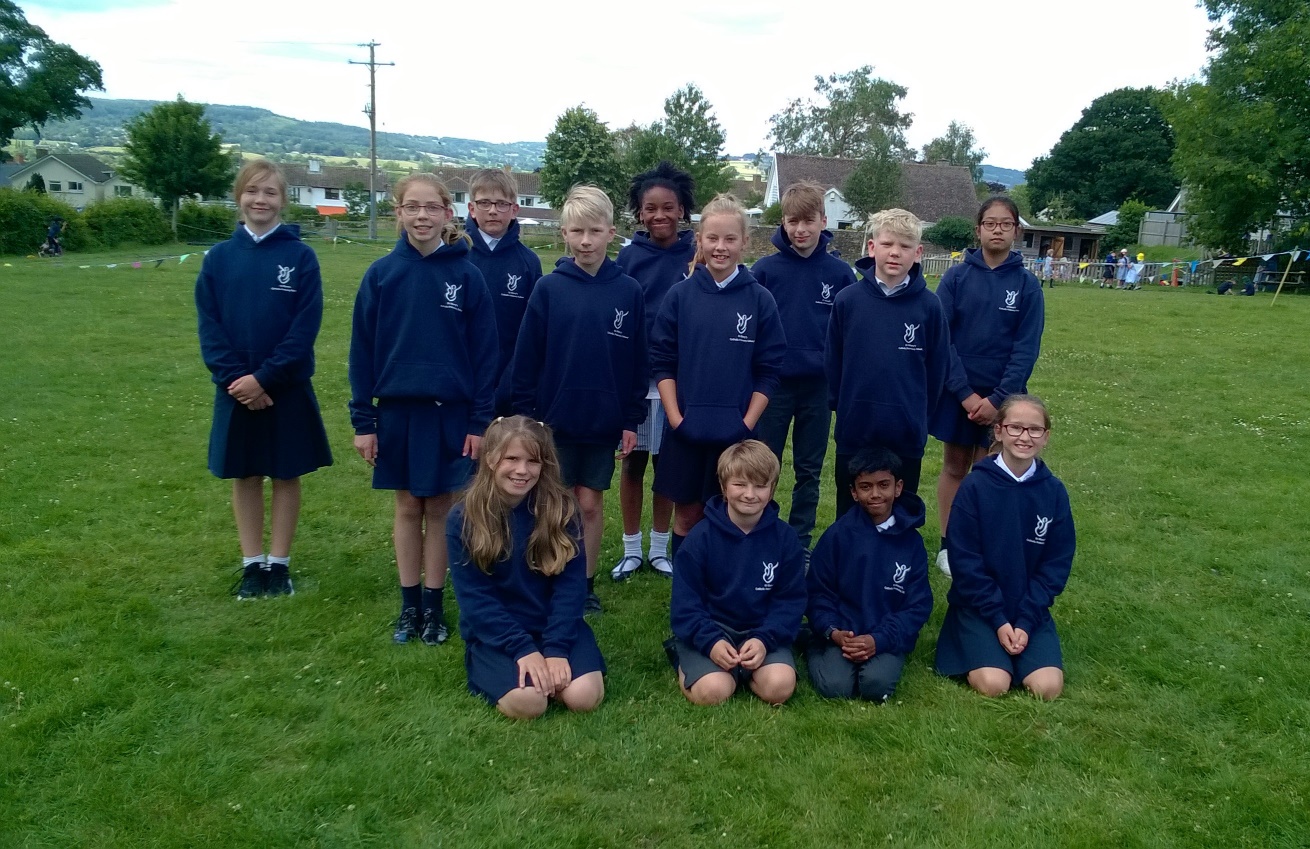 “See You Again” performed by SATB Choir, arranged by Roger Emerson https://www.youtube.com/watch?v=JnseYDRFXhg&list=RDJnseYDRFXhg&start_radio=1
Silly Sports Day
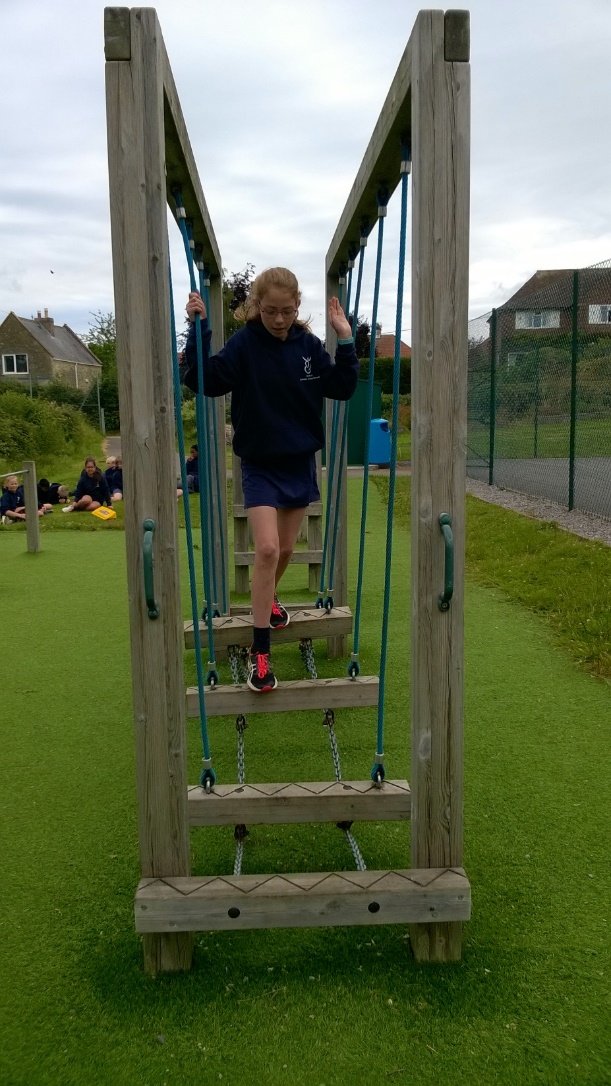 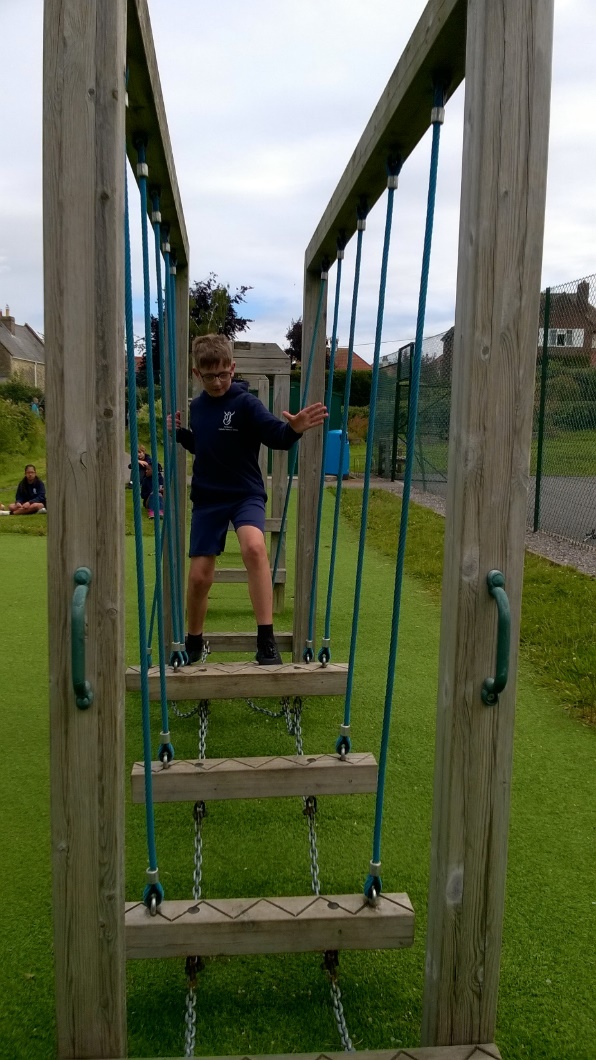 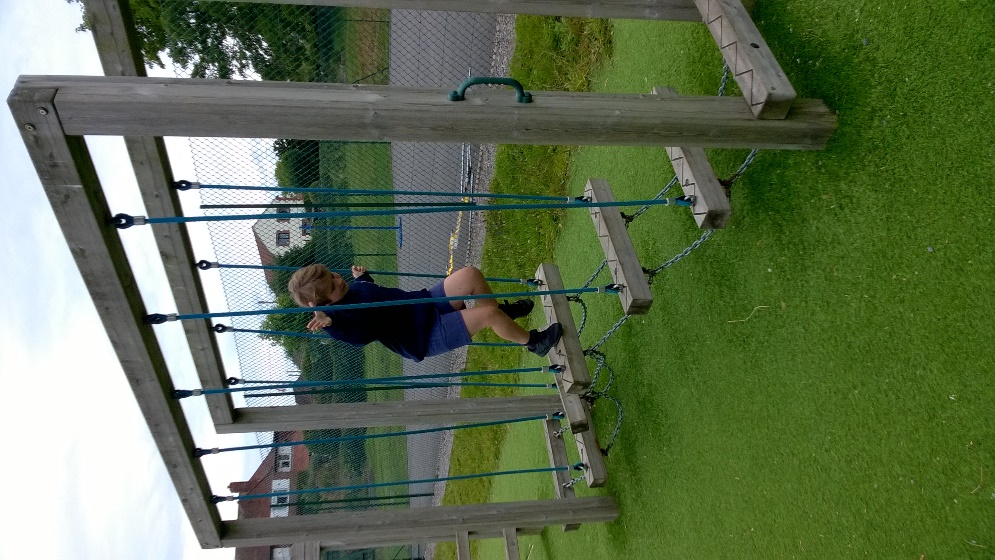 Silly Sports Day
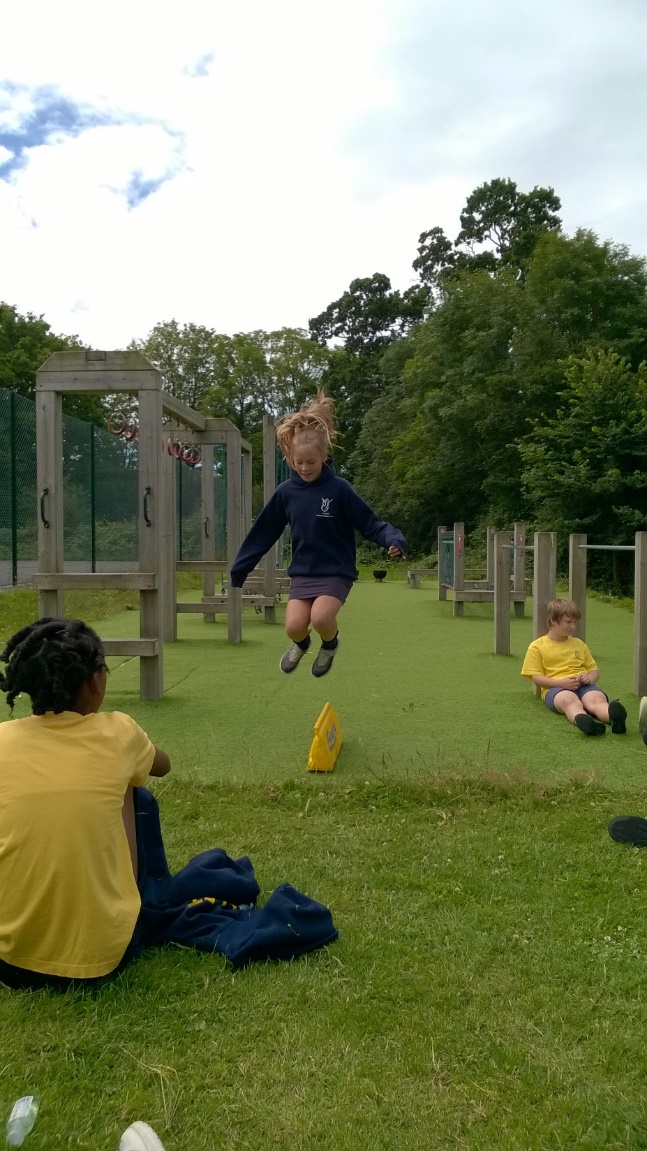 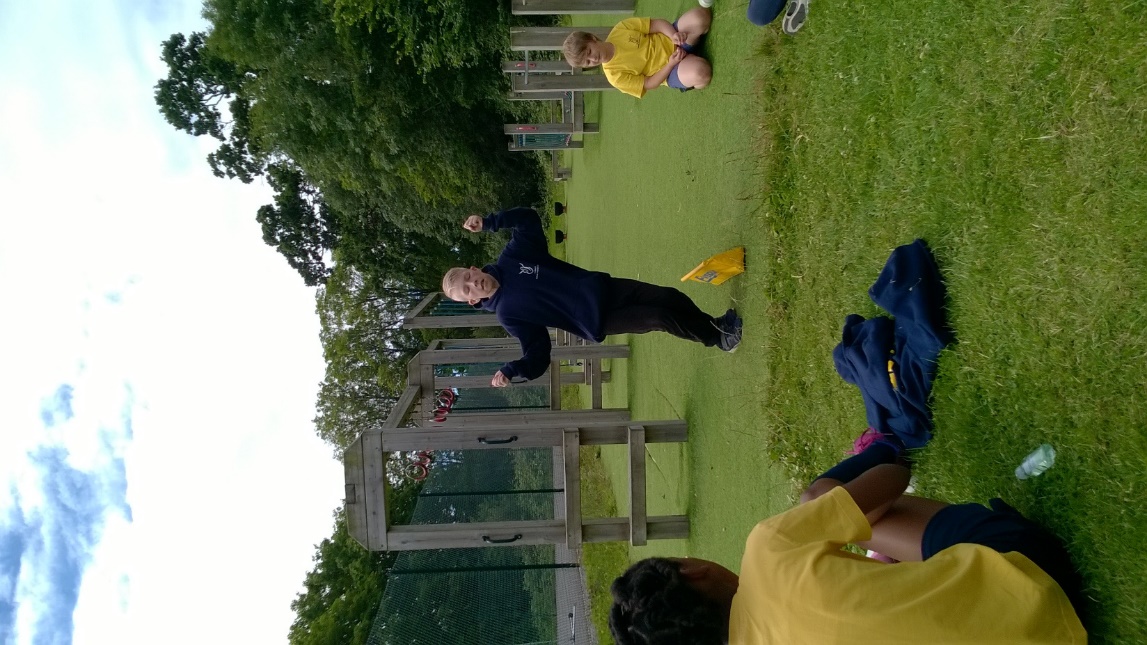 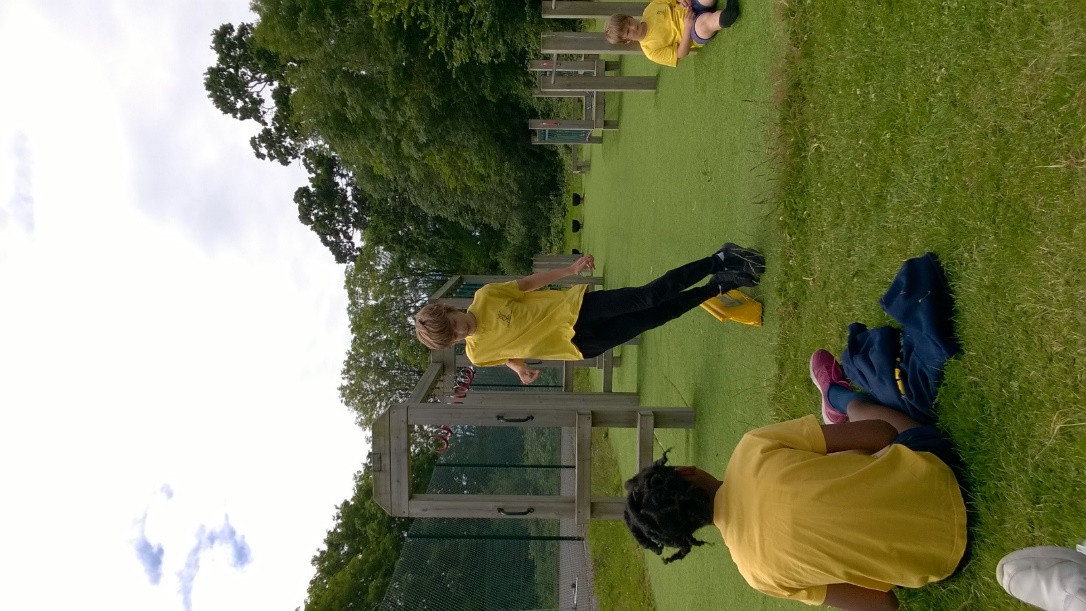 Silly Sports Day
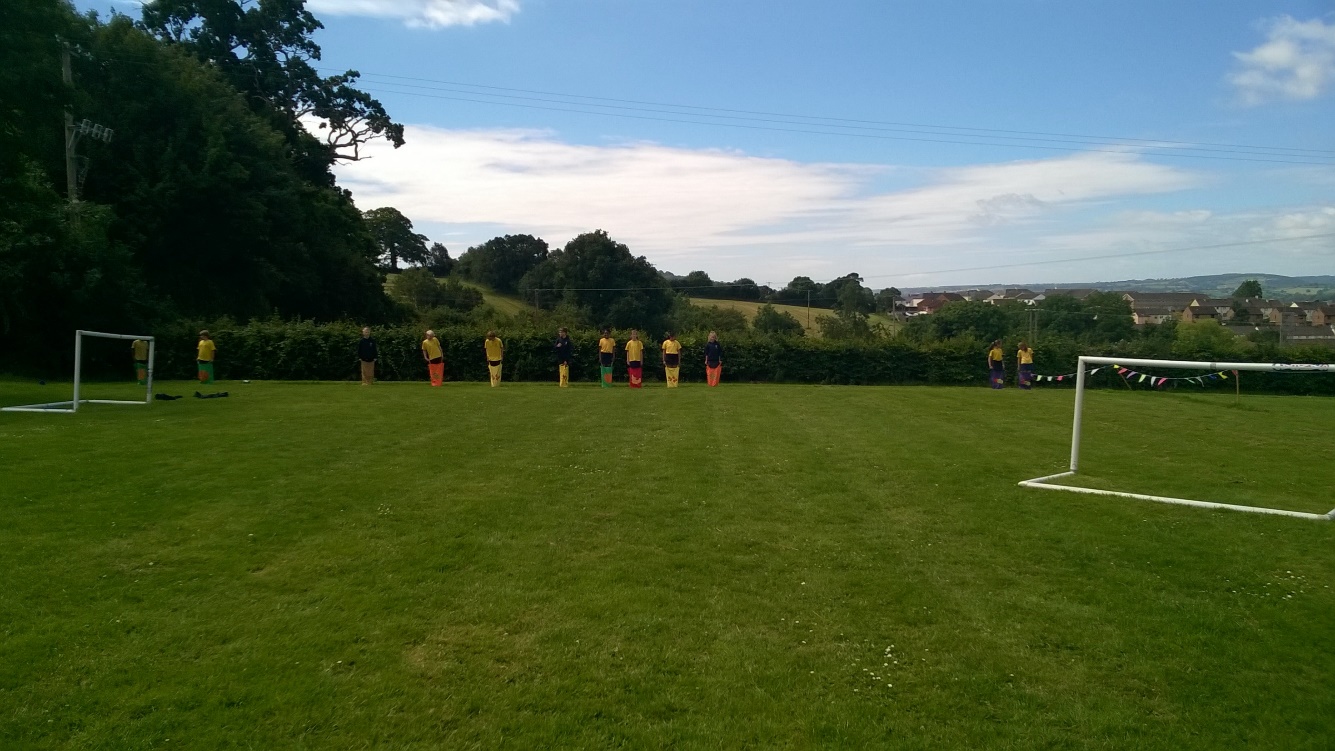 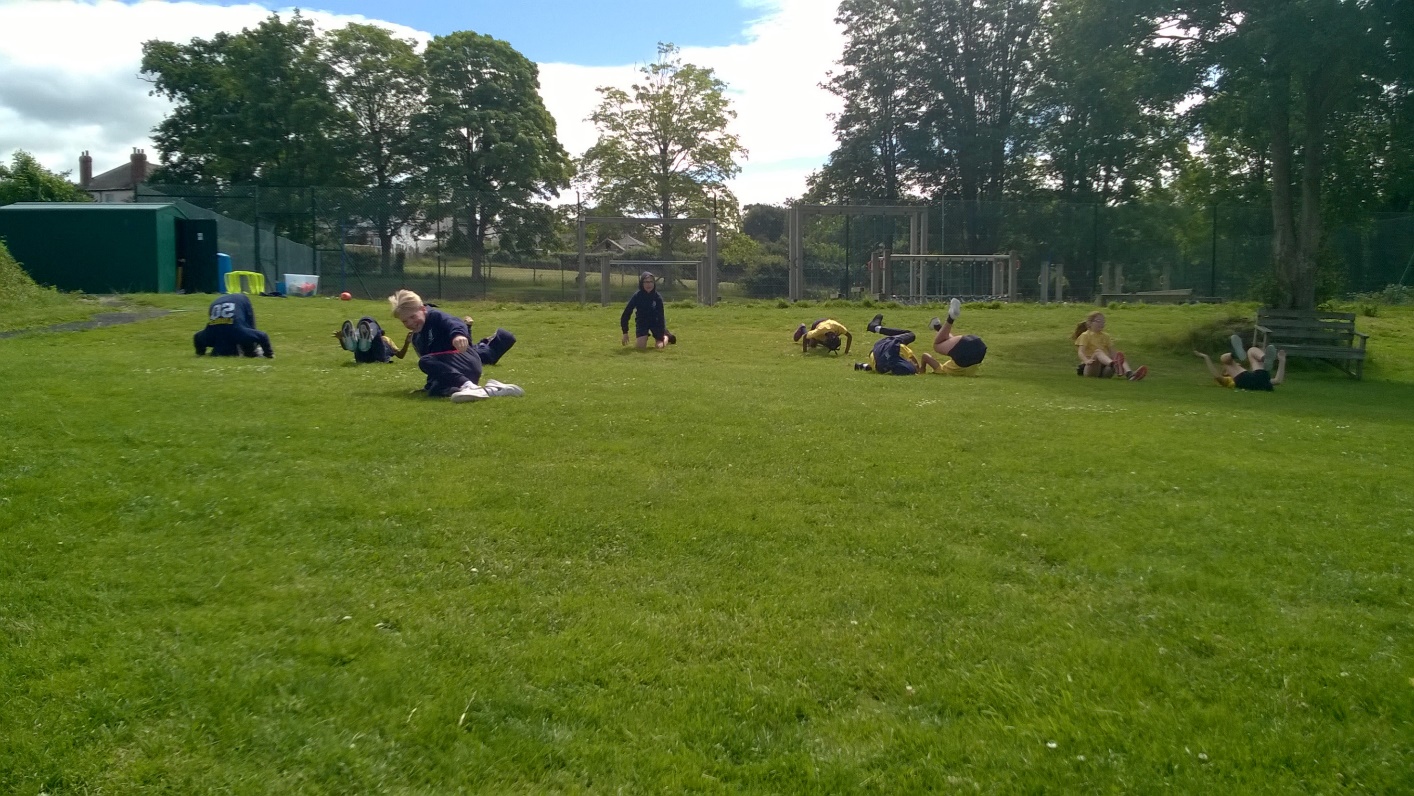 Silly Sports Day
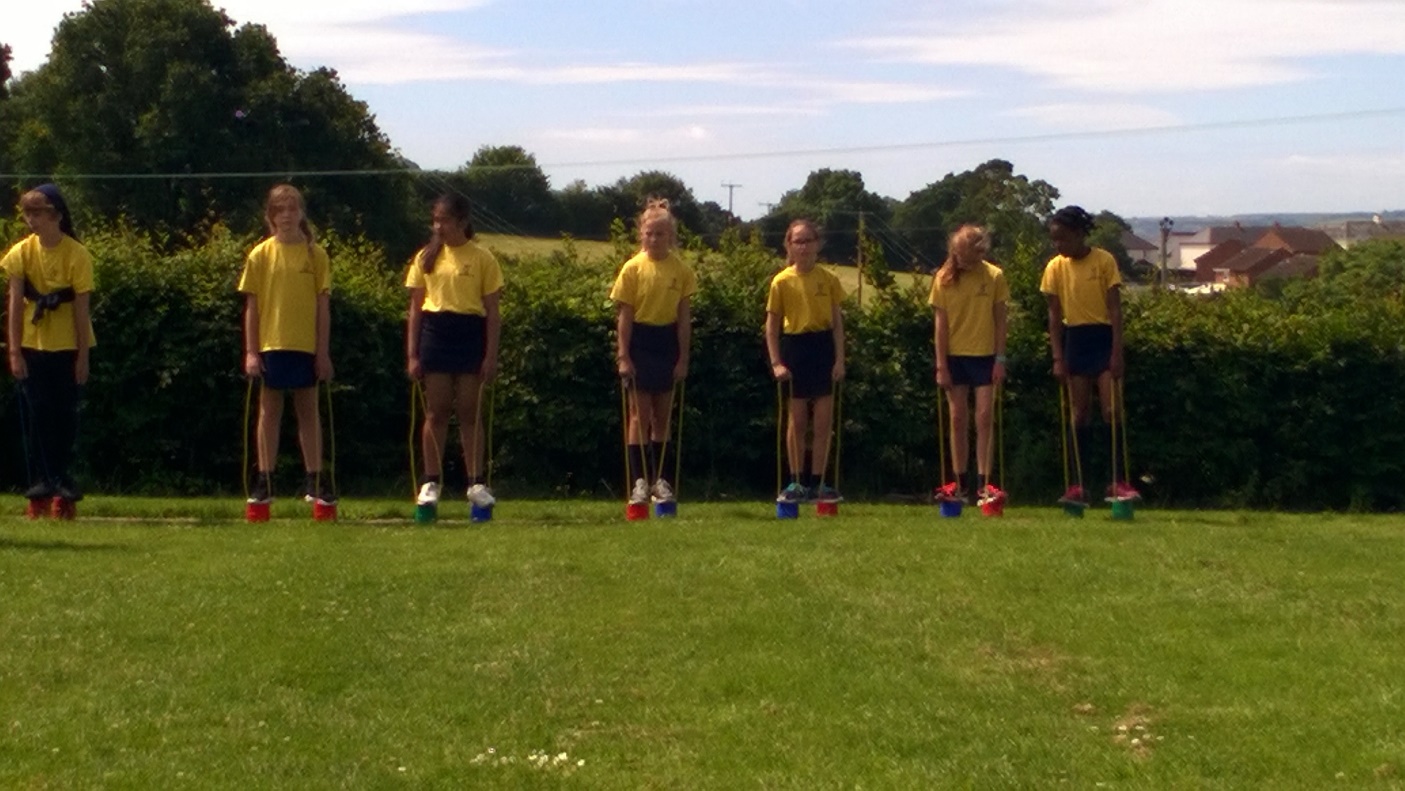 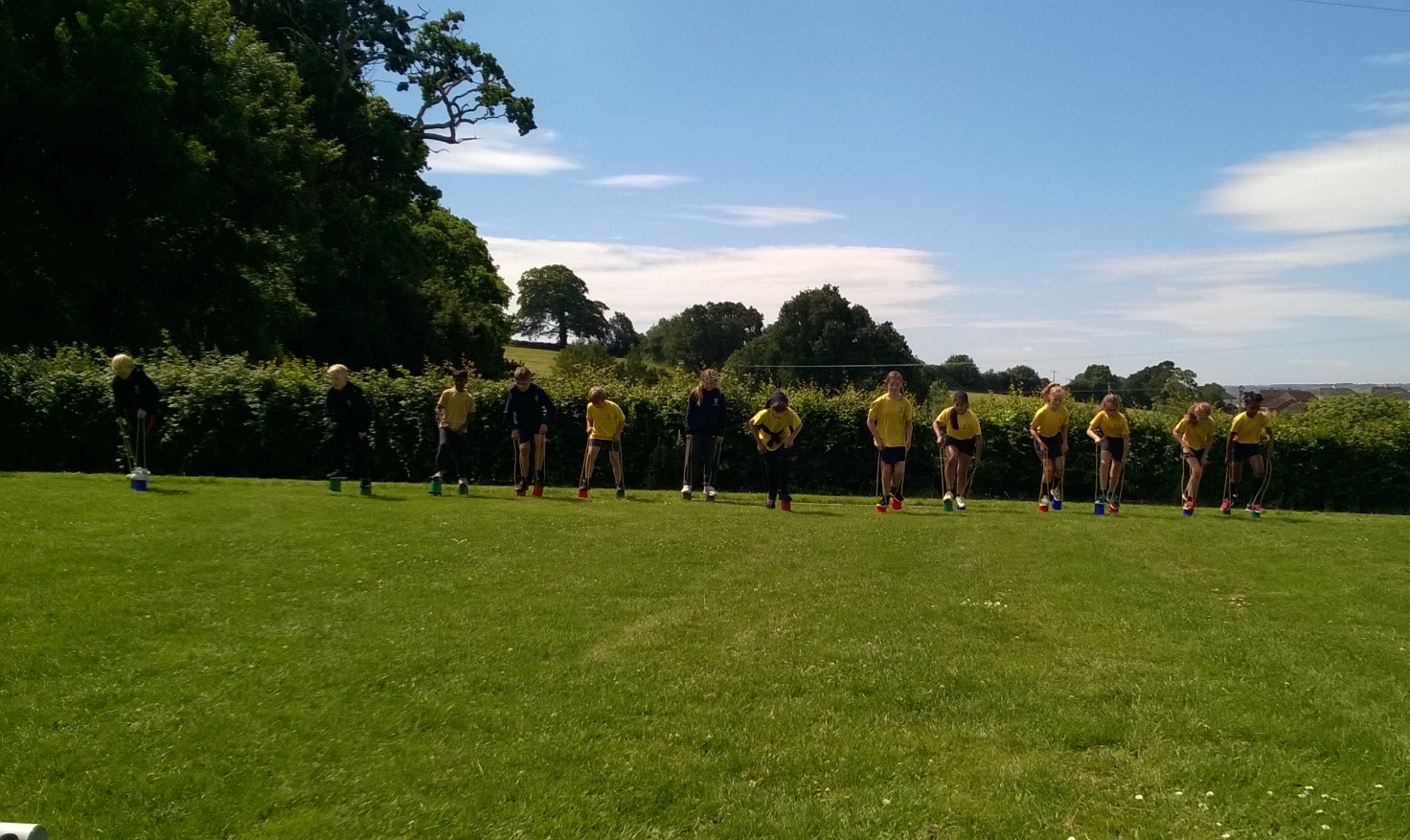 Silly Sports Day
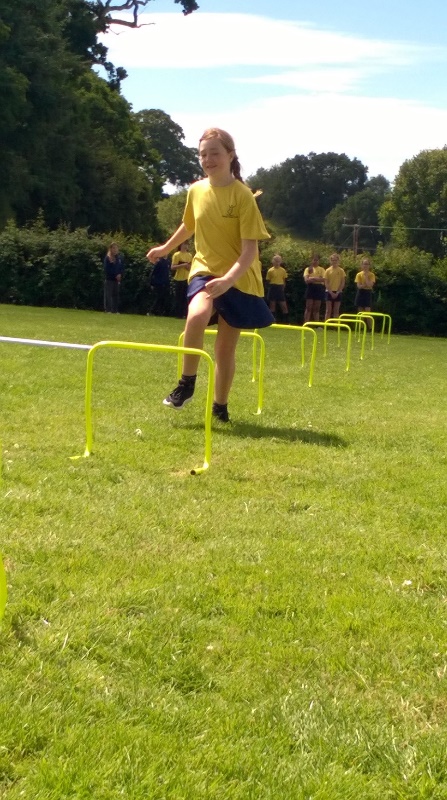 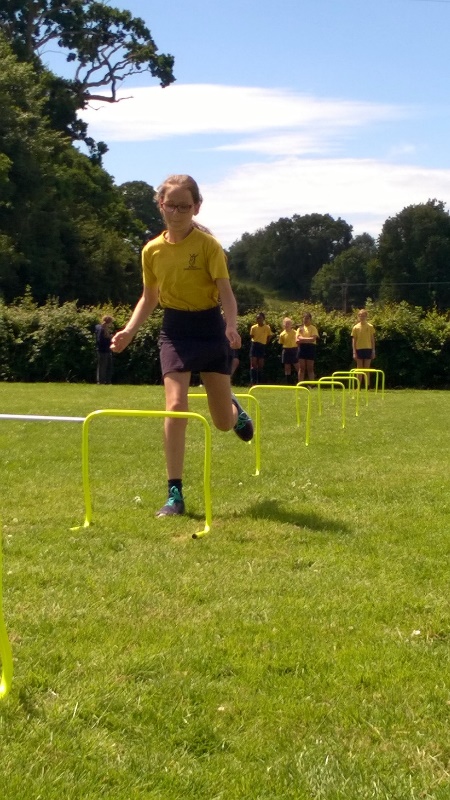 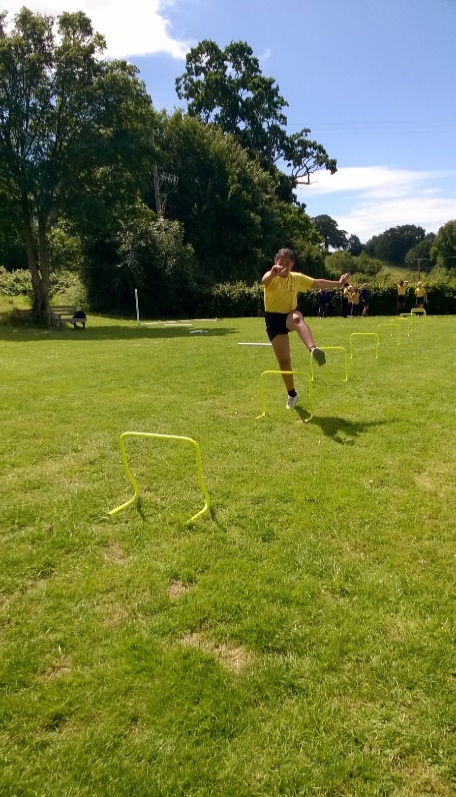 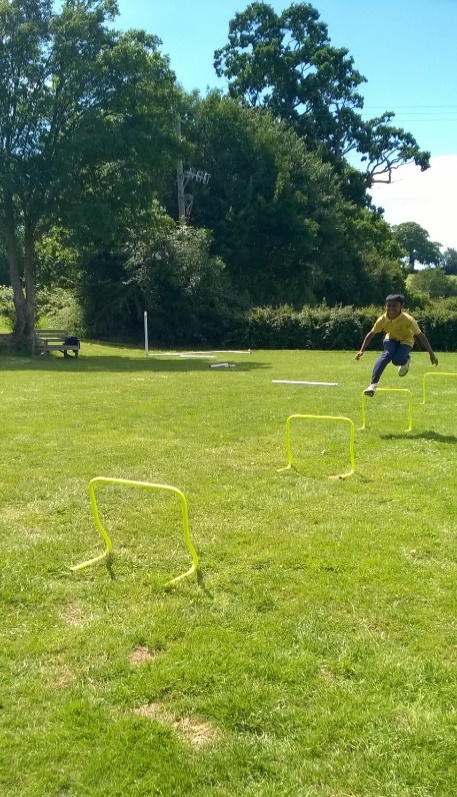 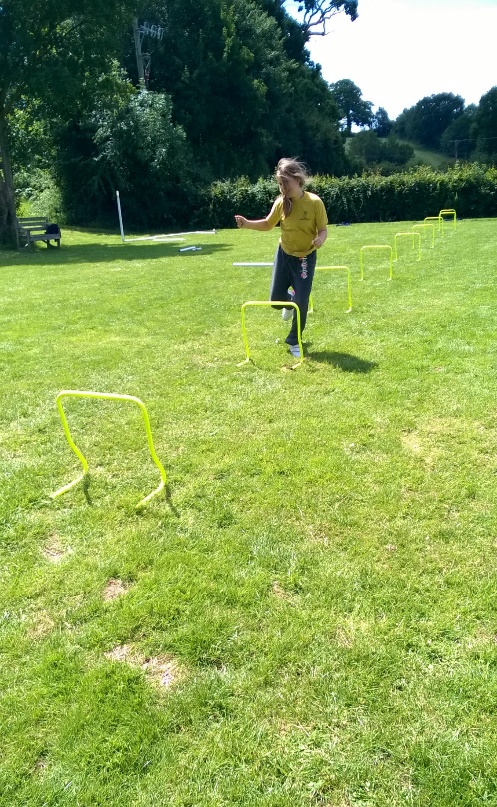 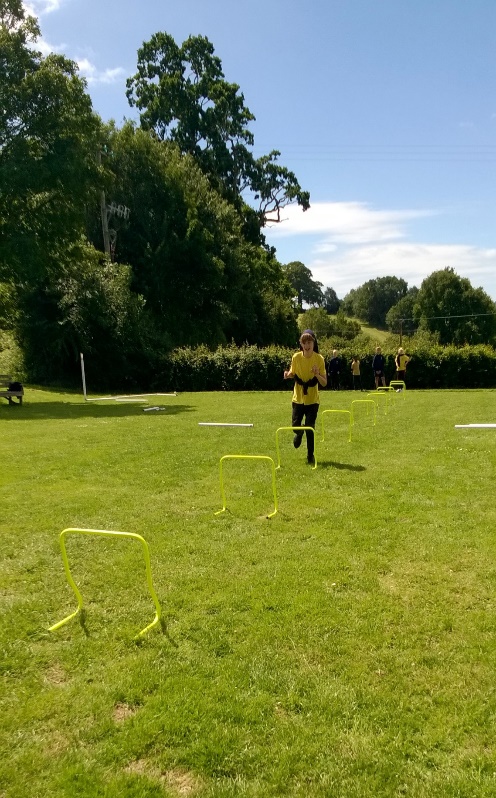 water fun
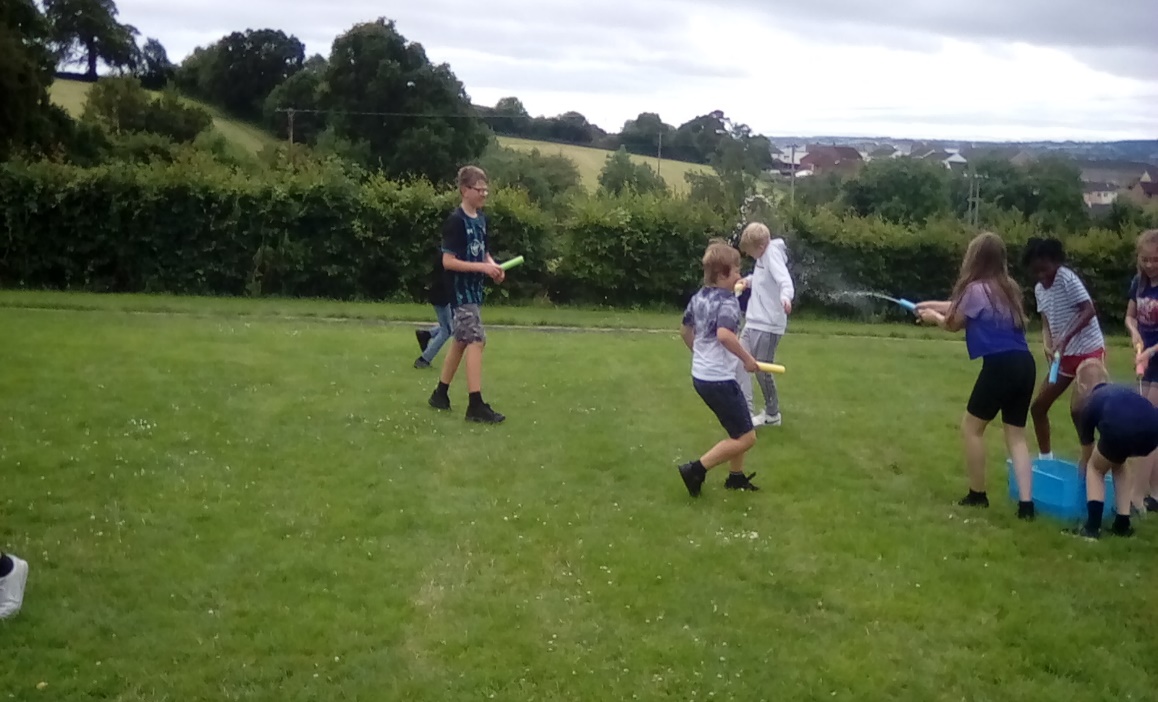 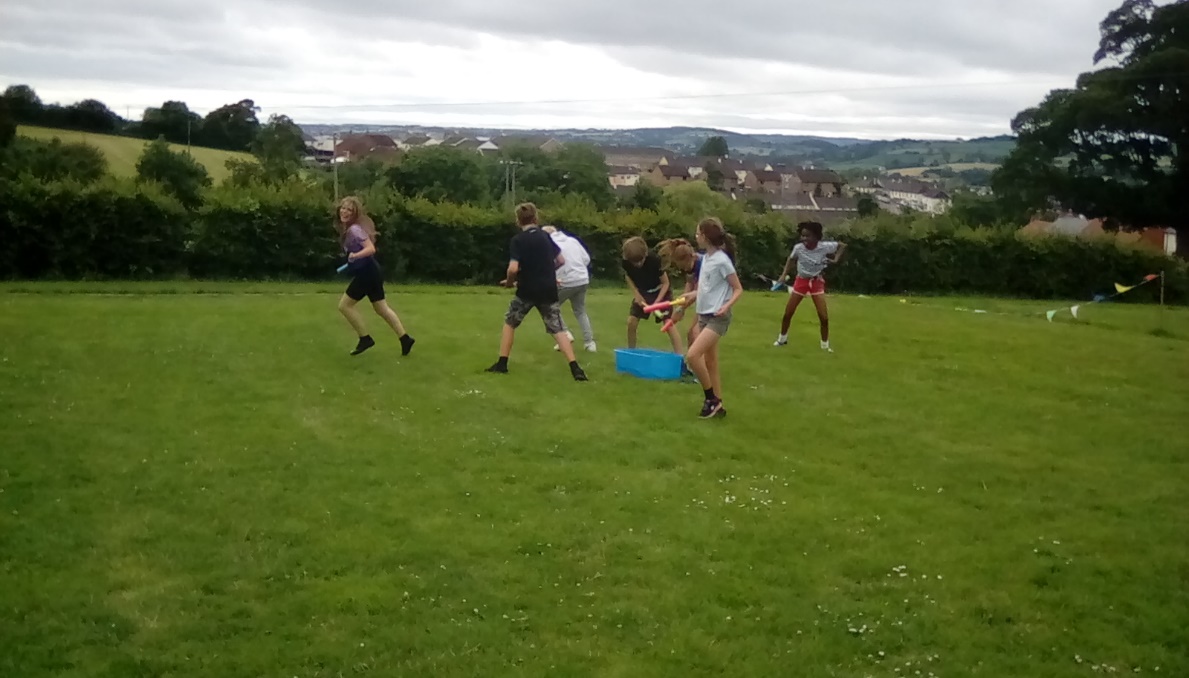 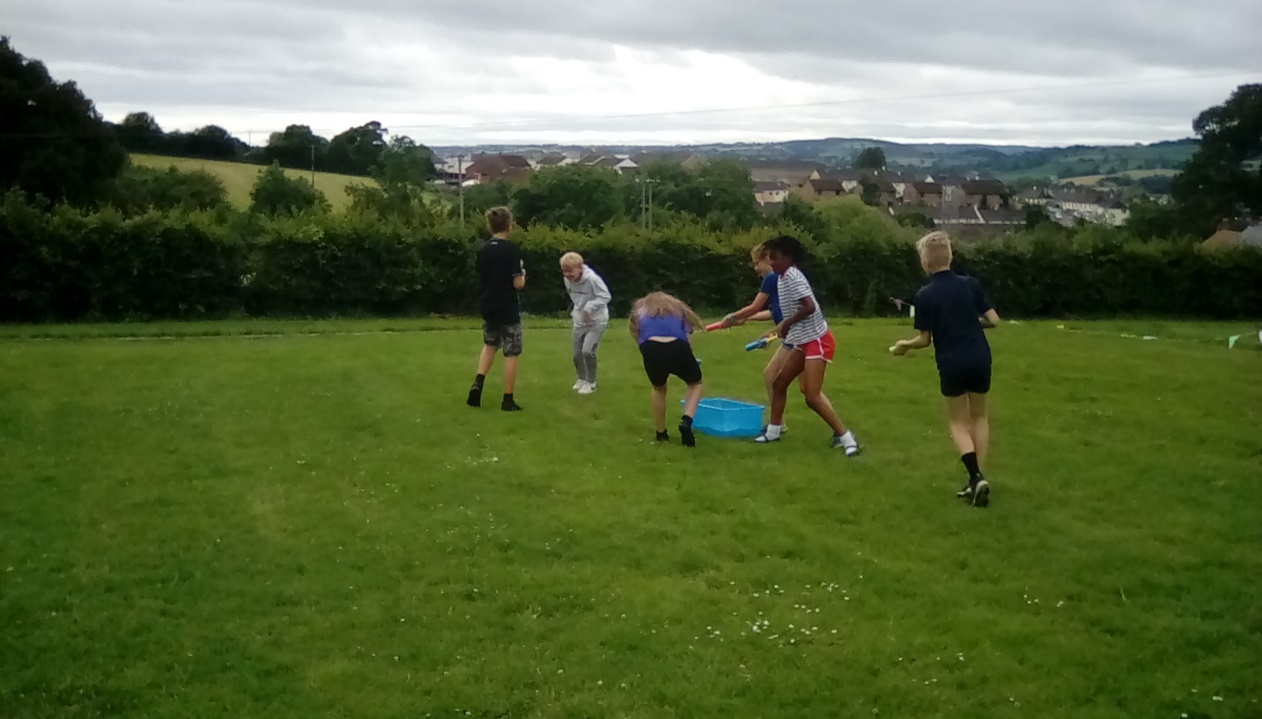 water fun
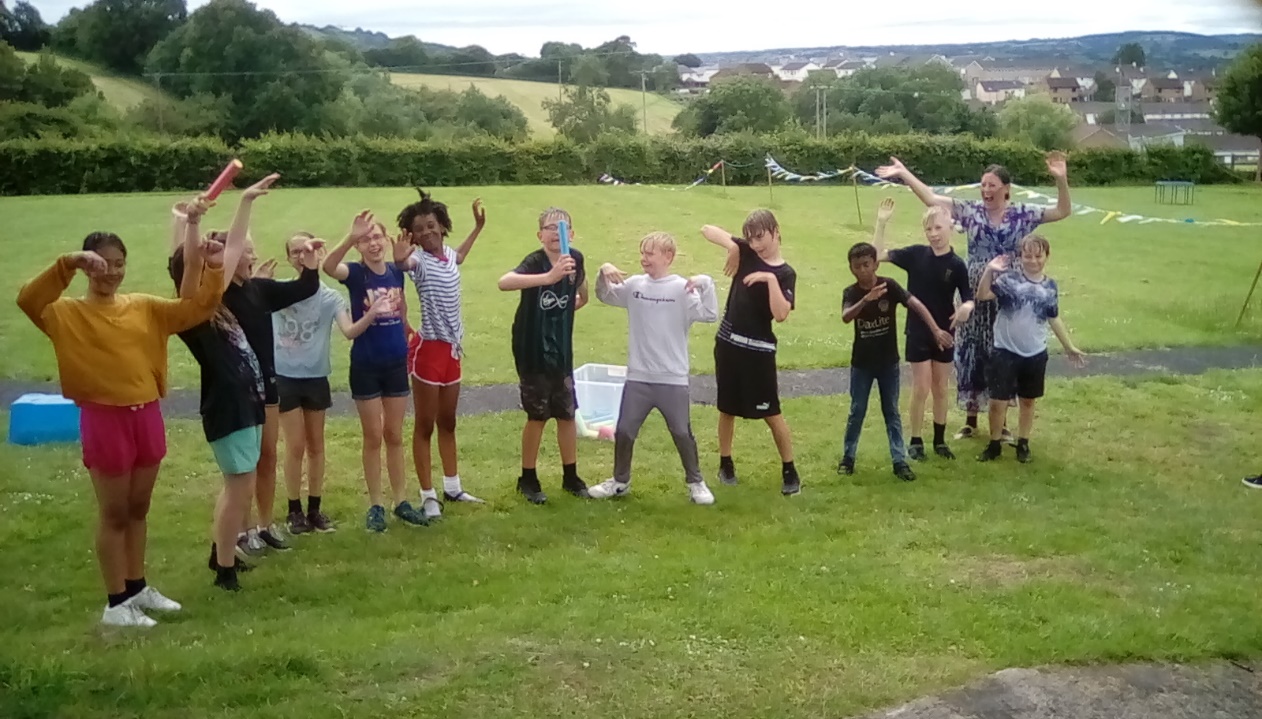 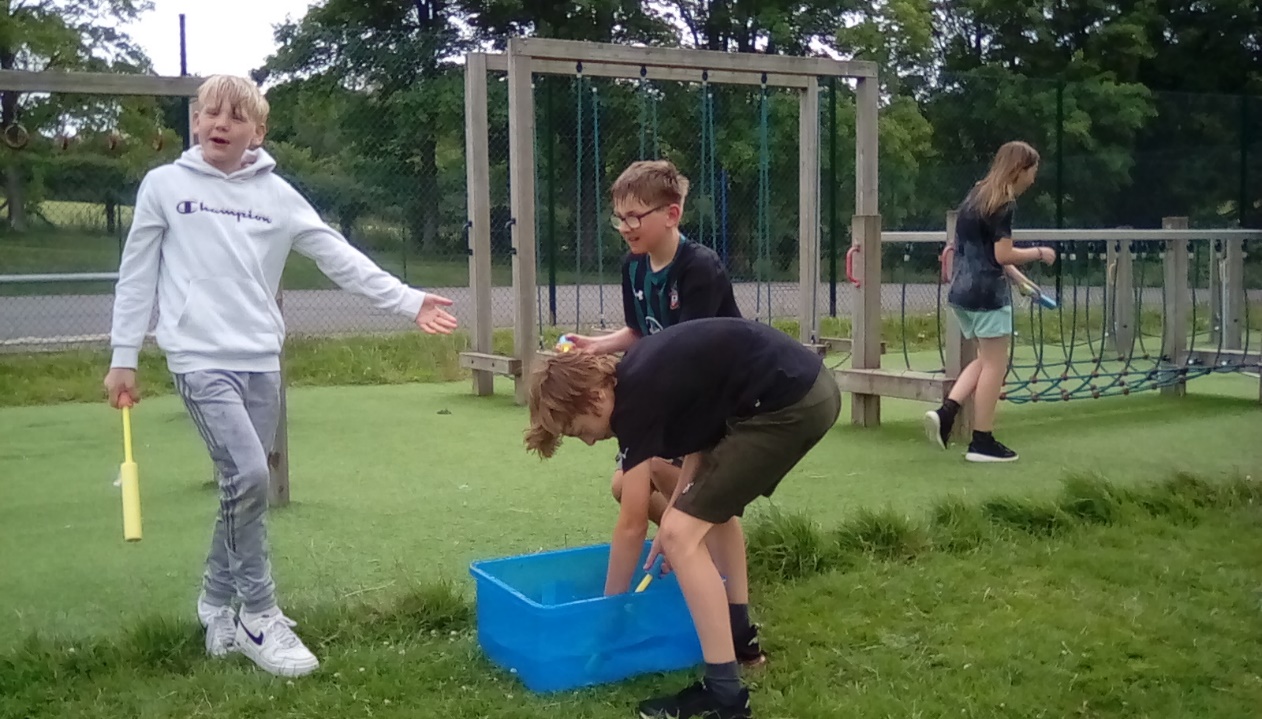 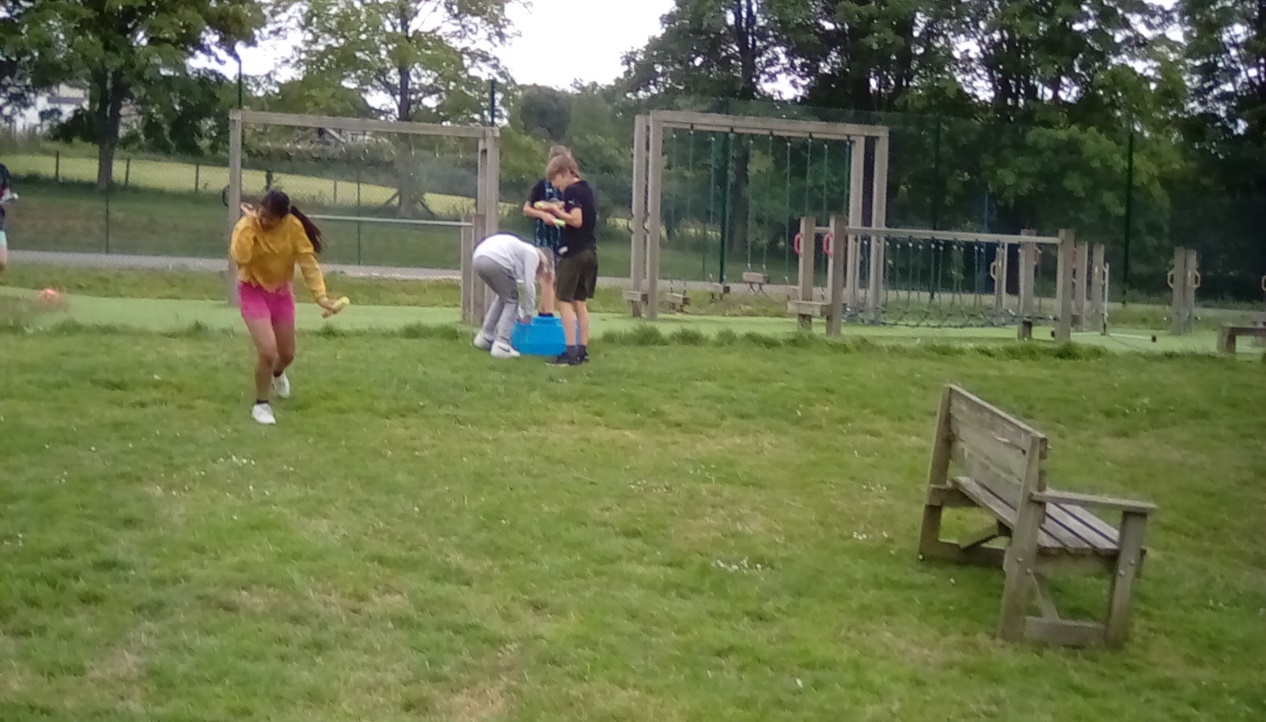 Our Eagle wings have grown….And now it’s time to fly…
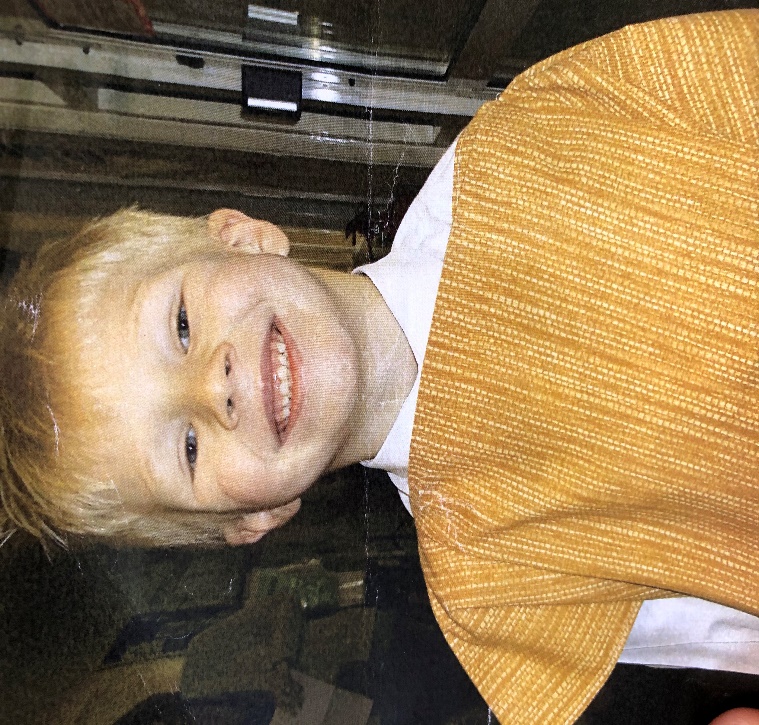 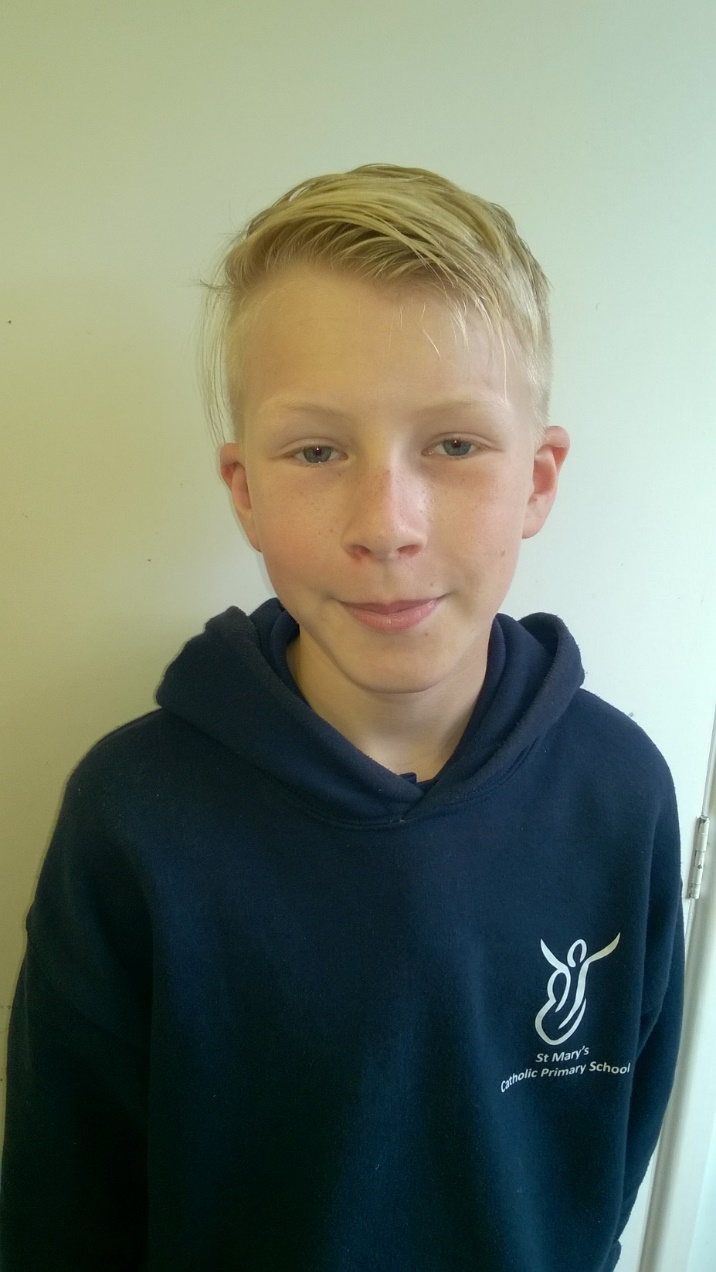 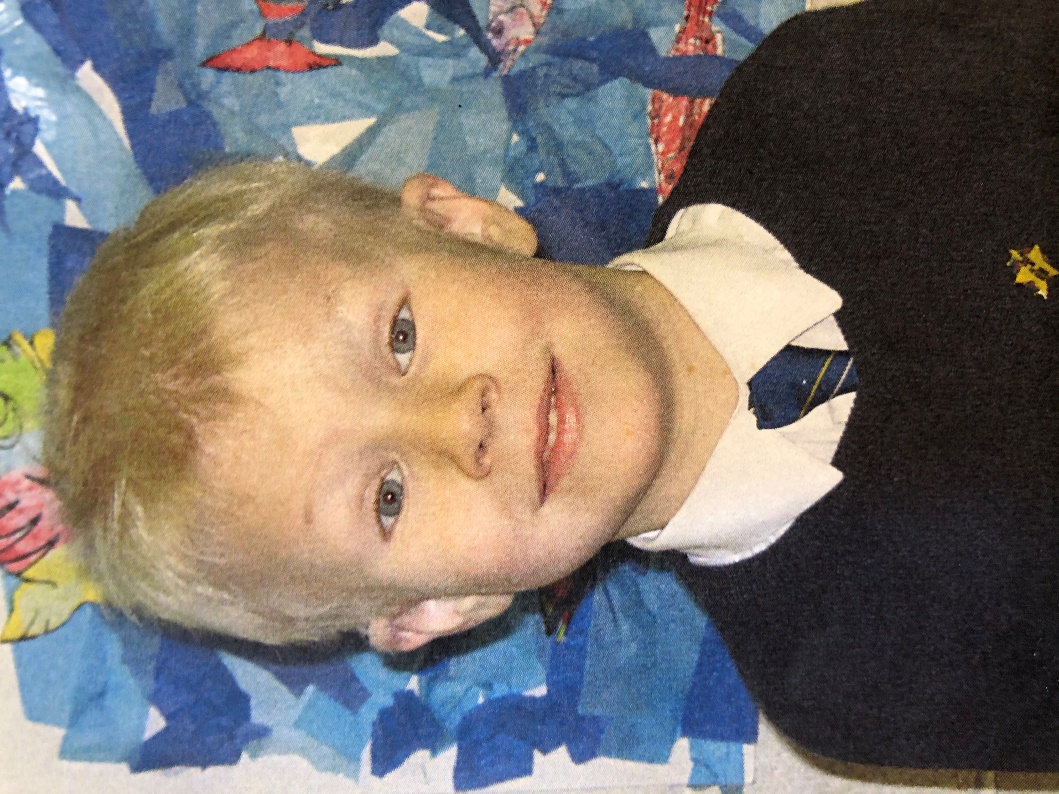 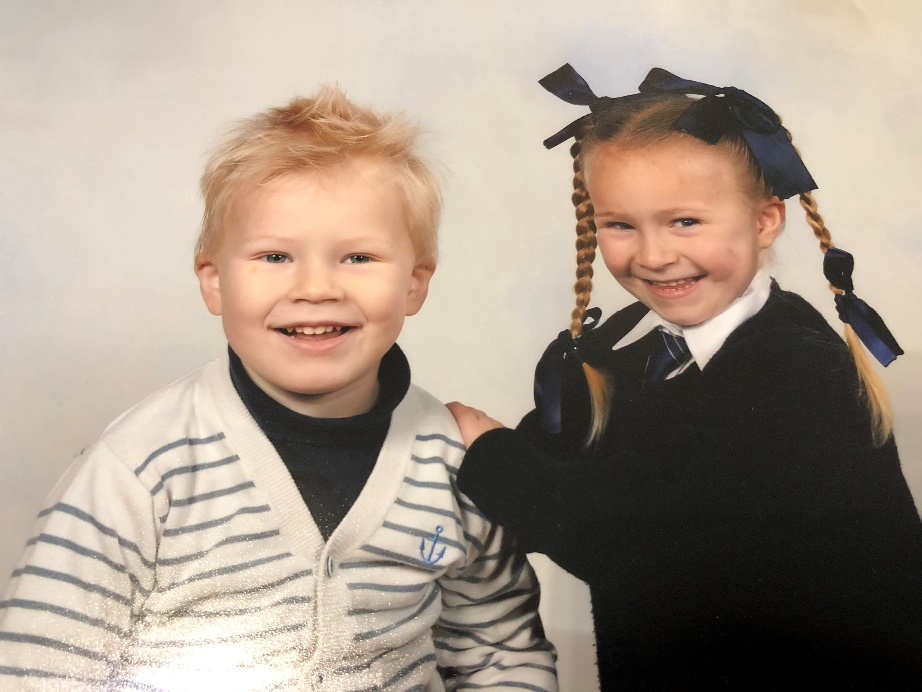 henry
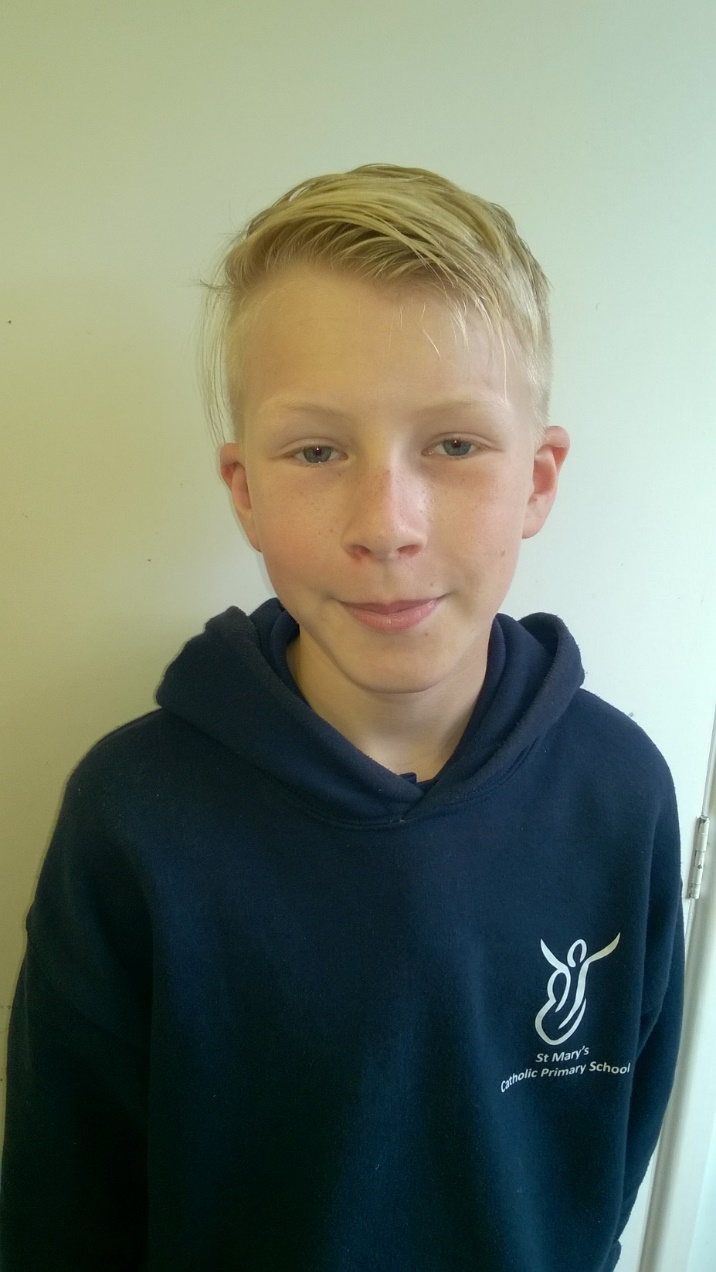 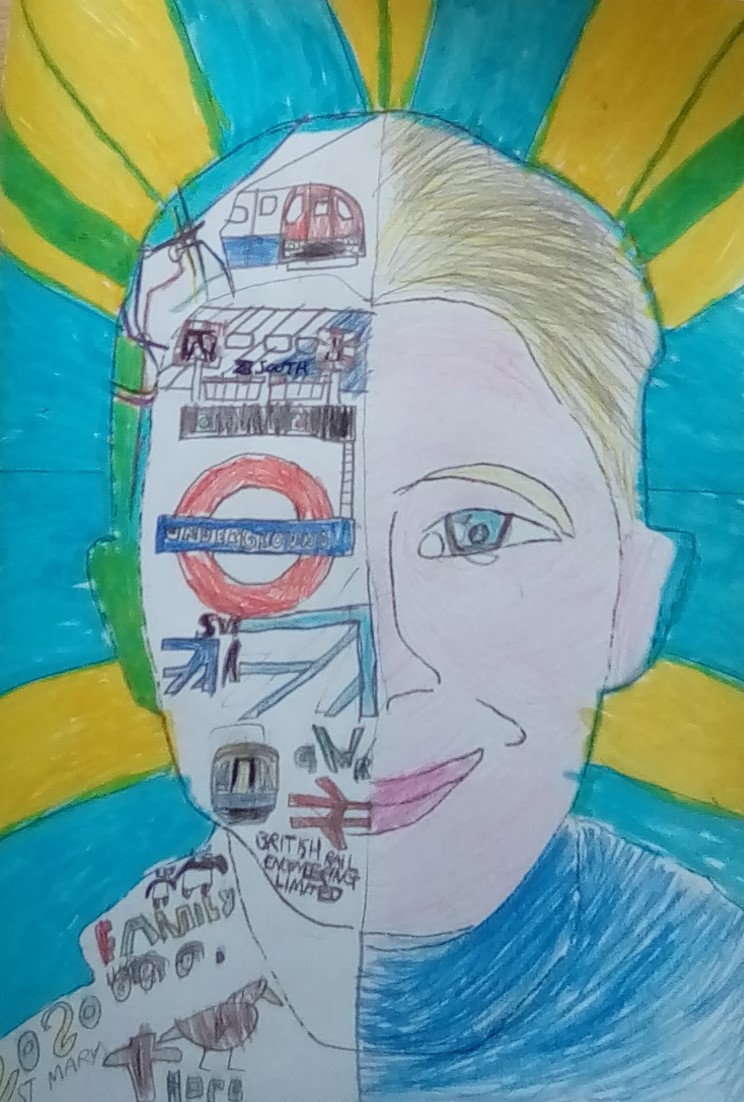 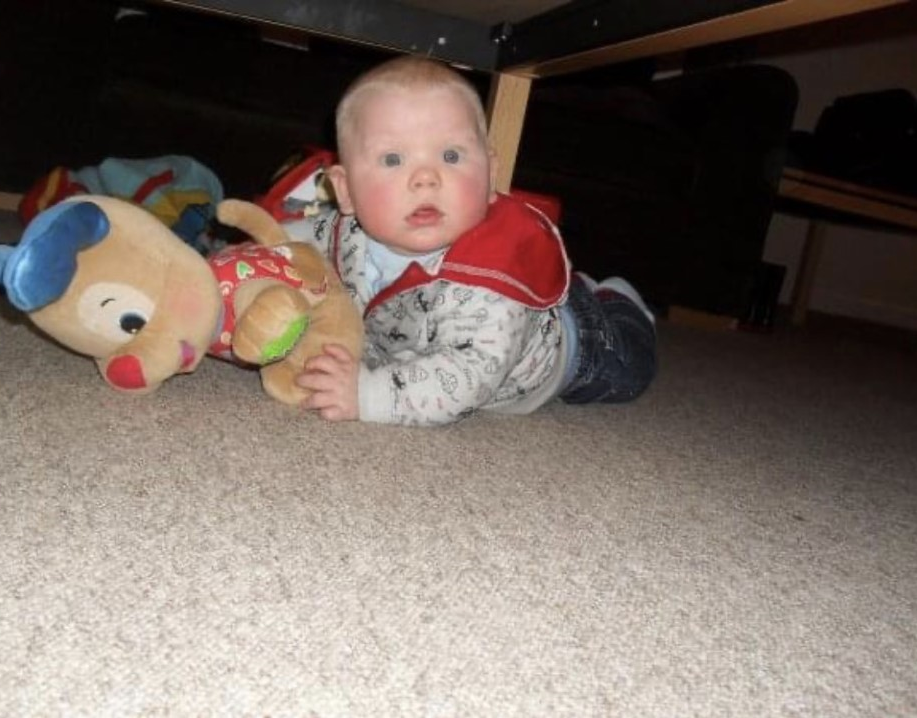 theo
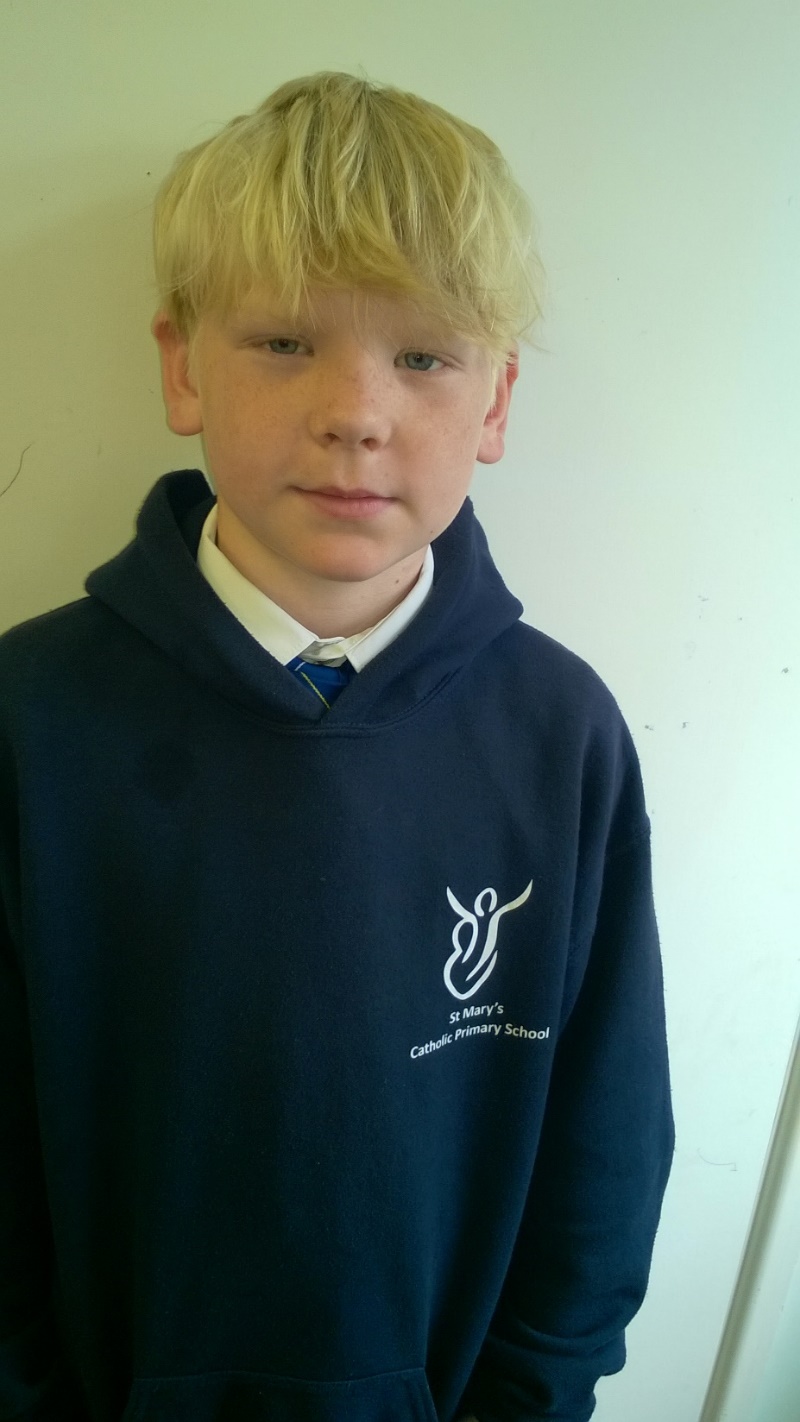 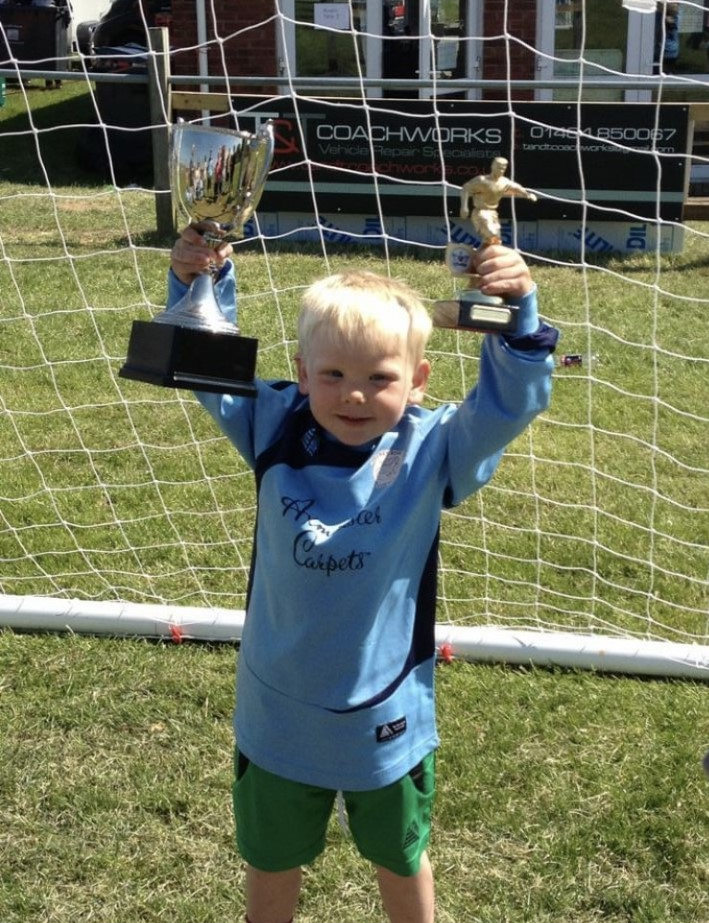 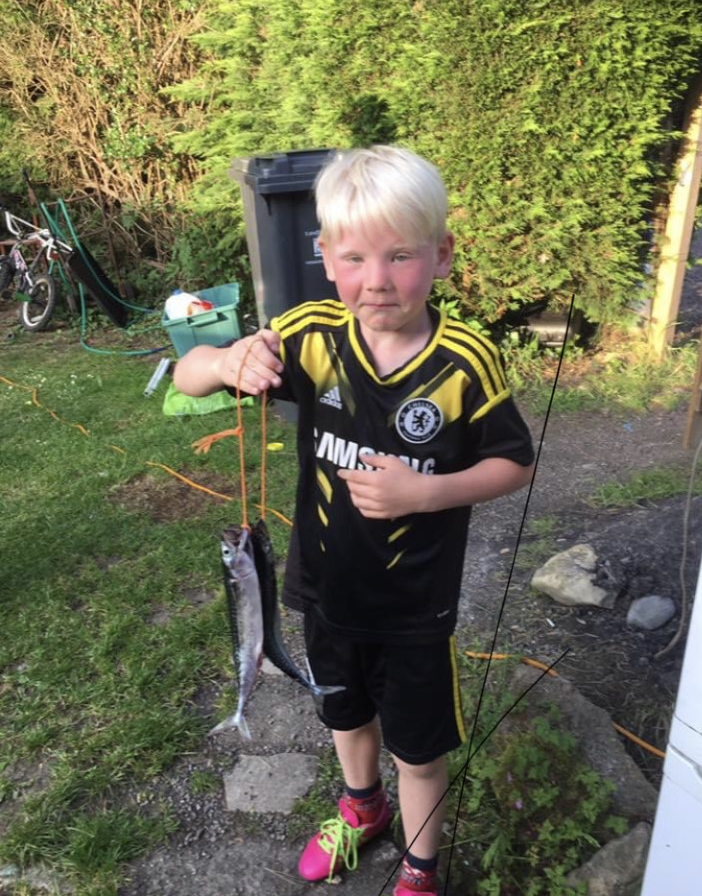 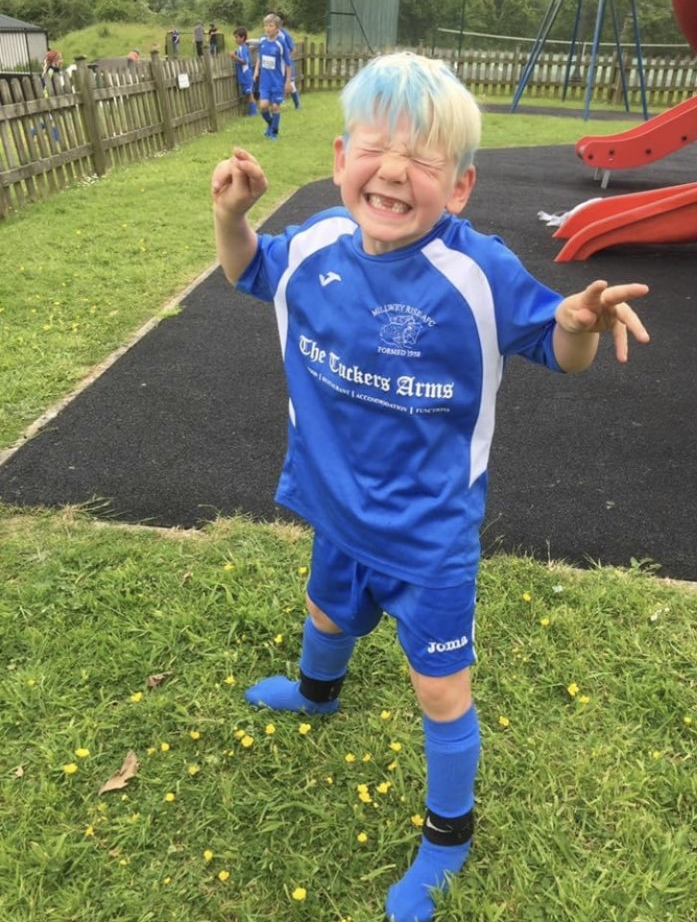 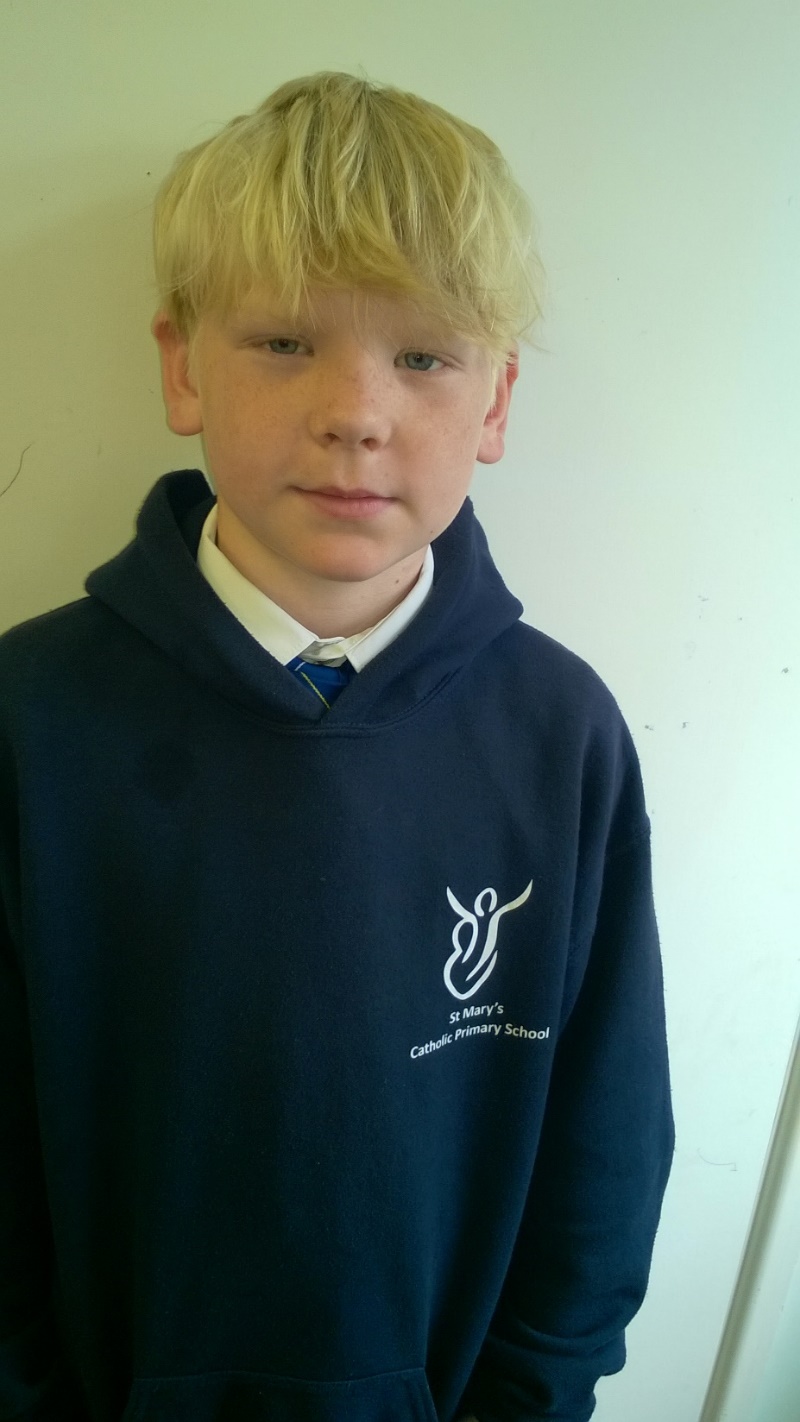 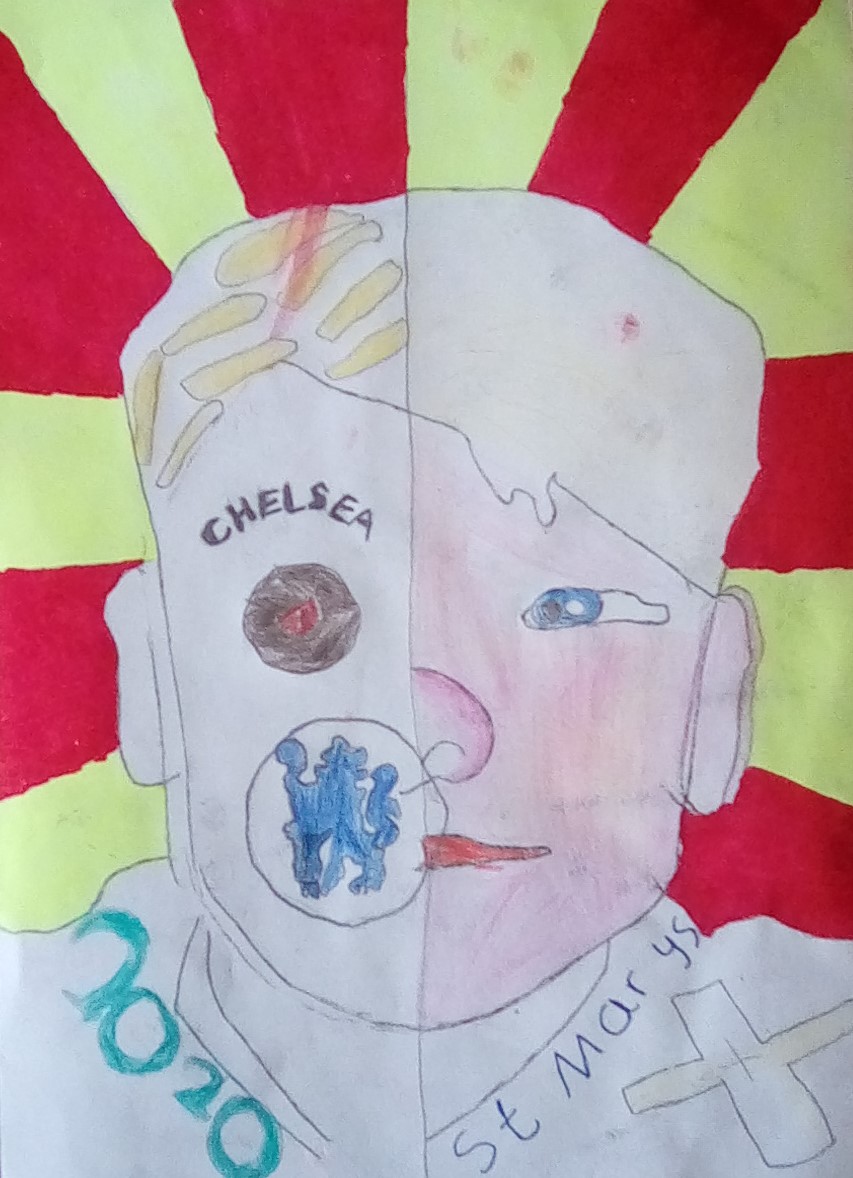 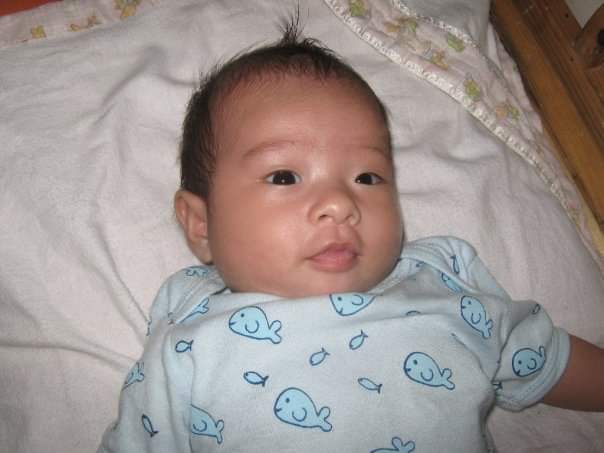 althea
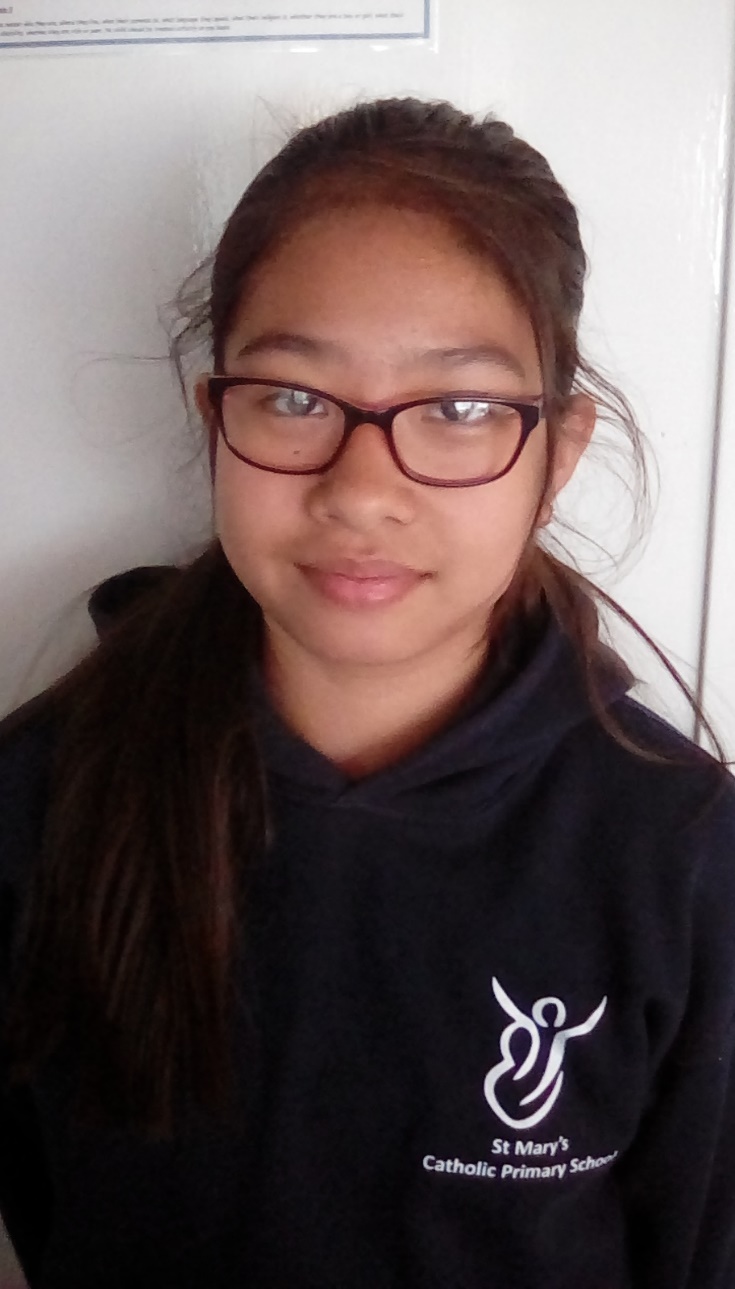 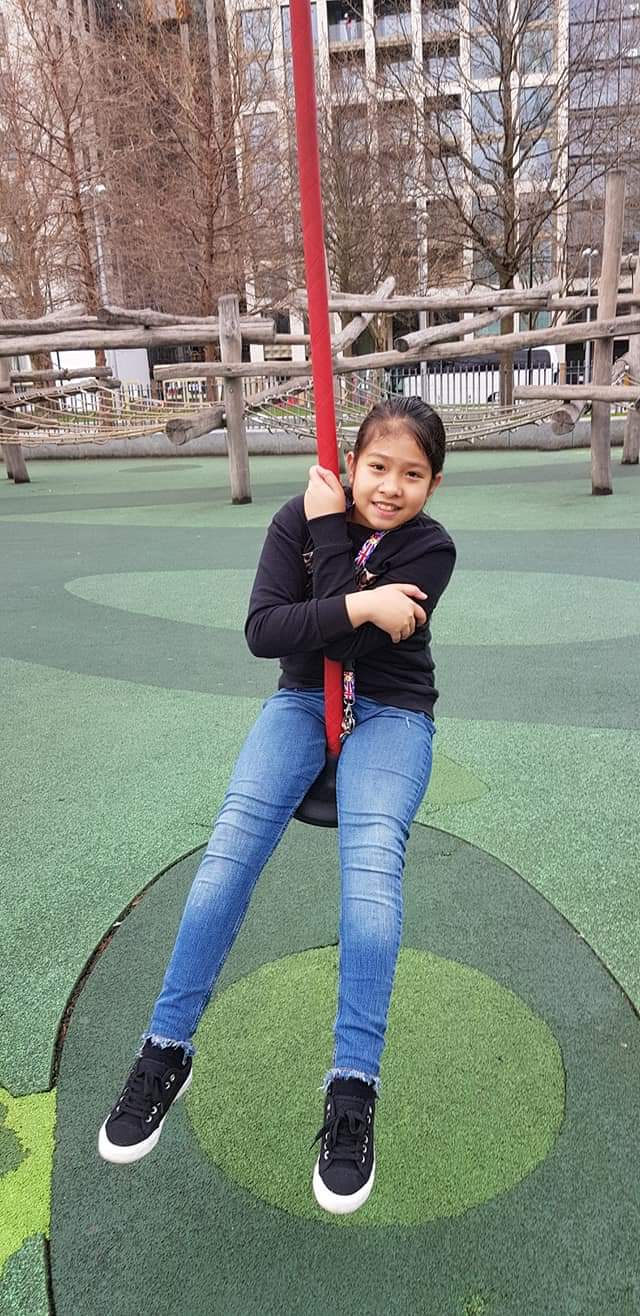 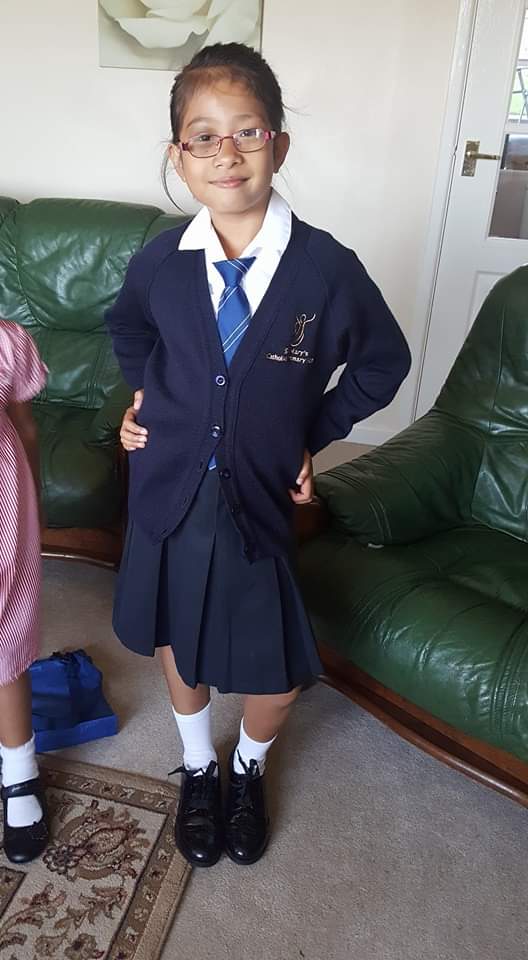 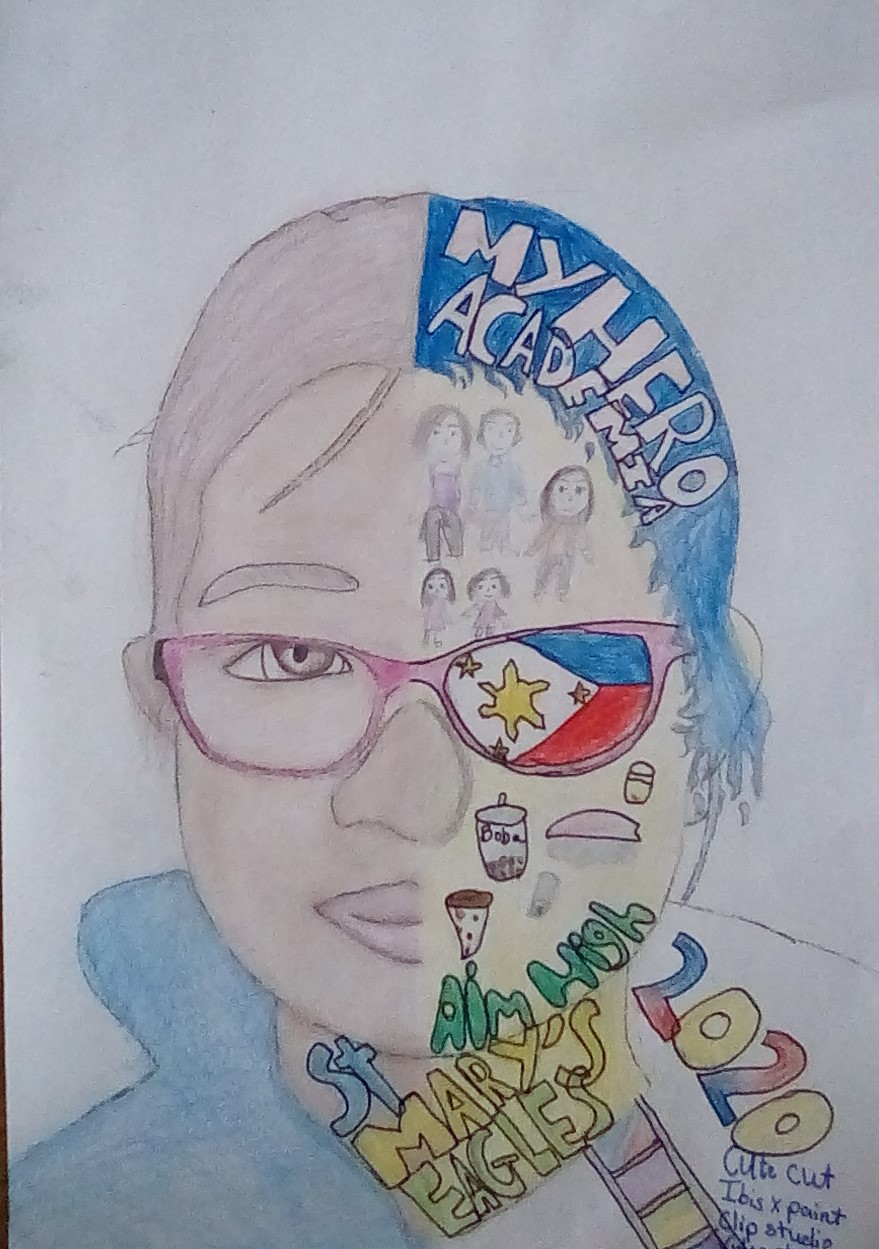 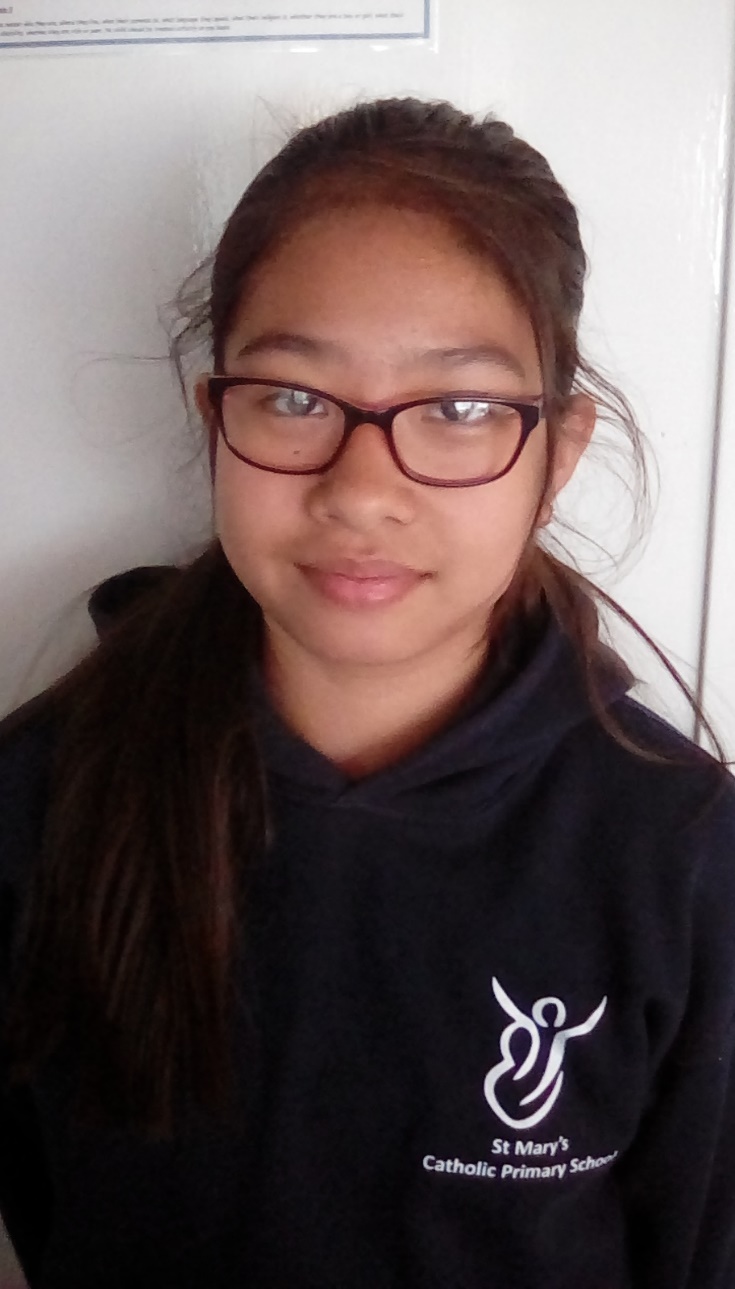 millie
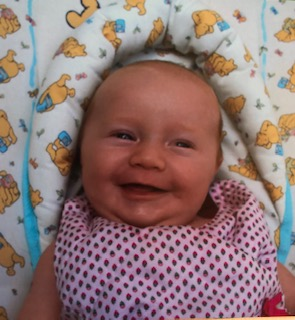 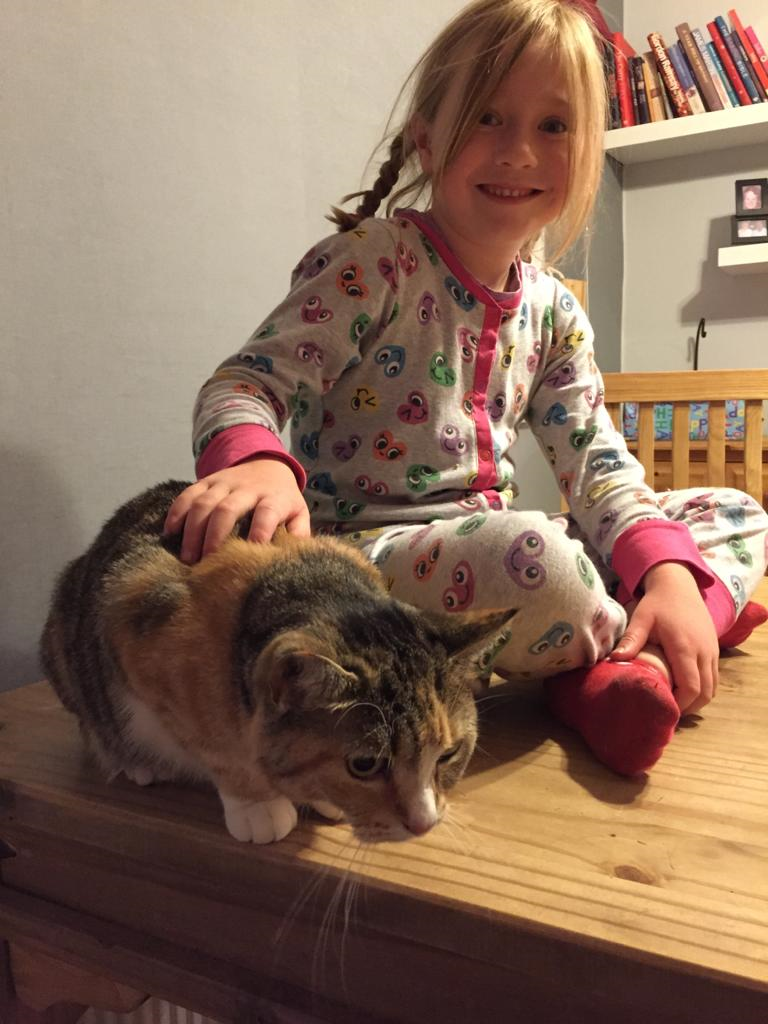 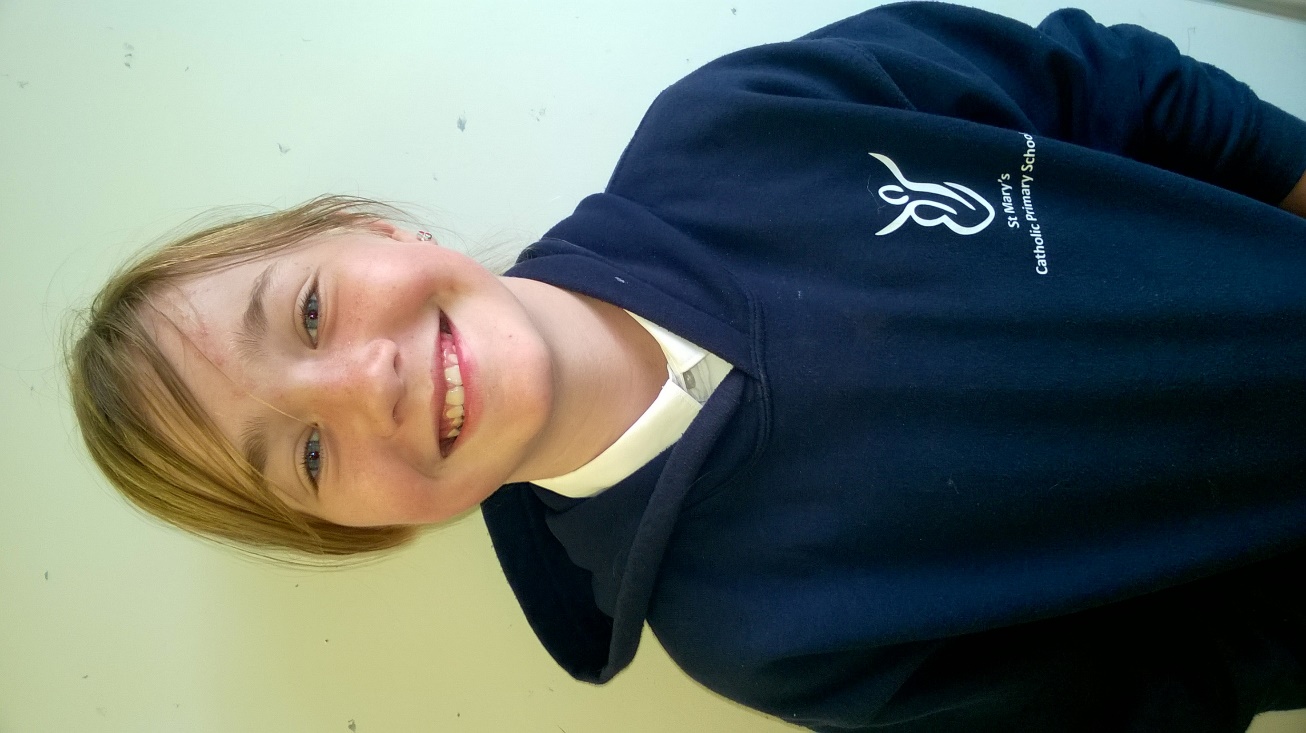 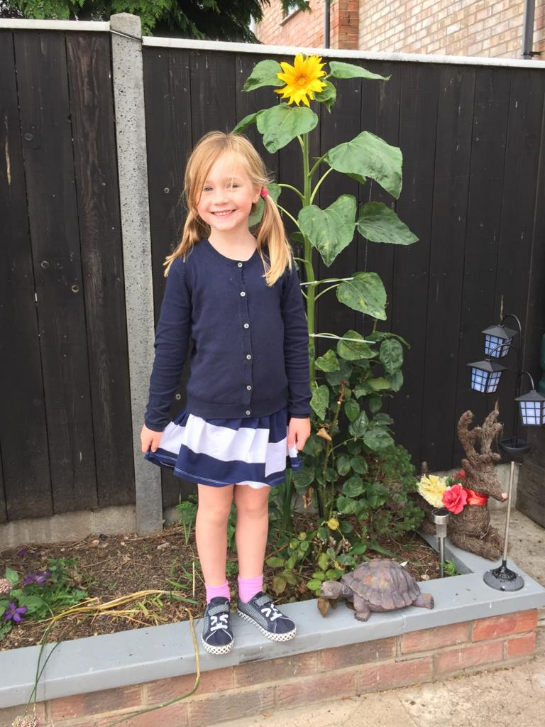 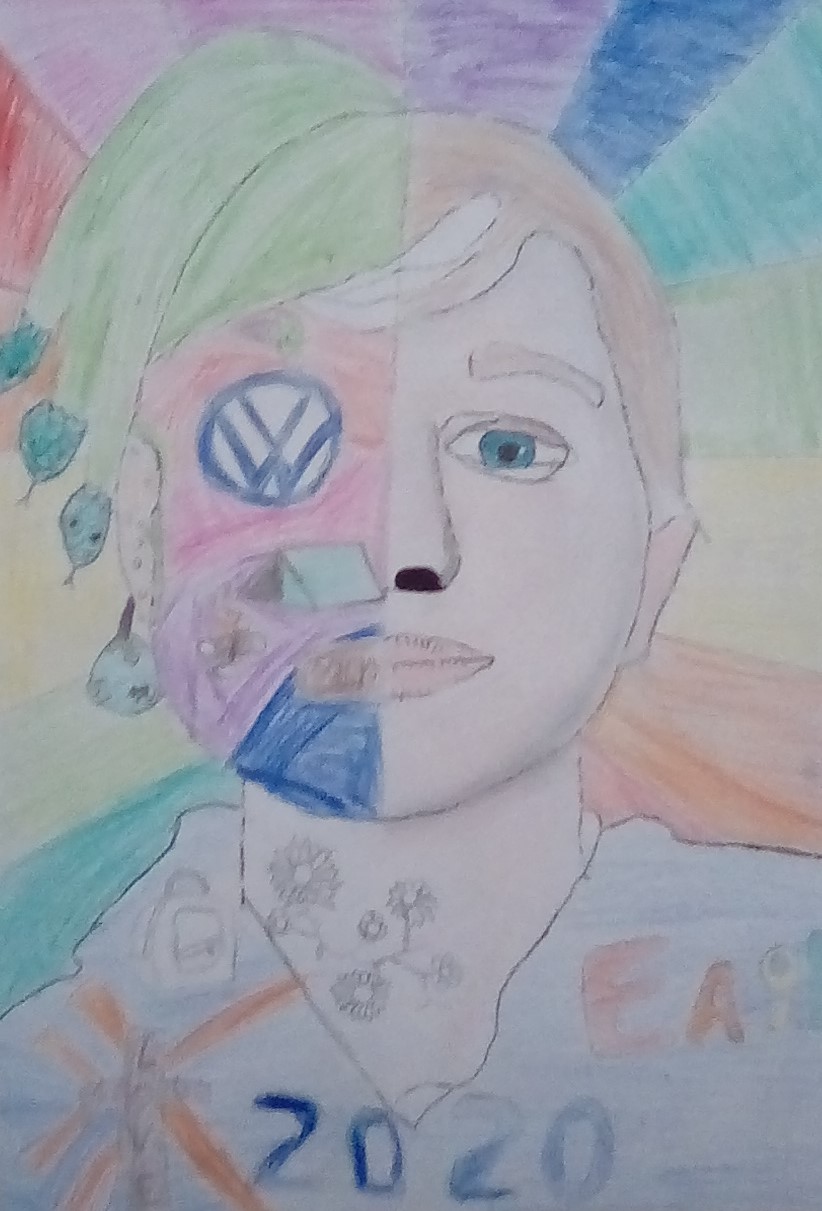 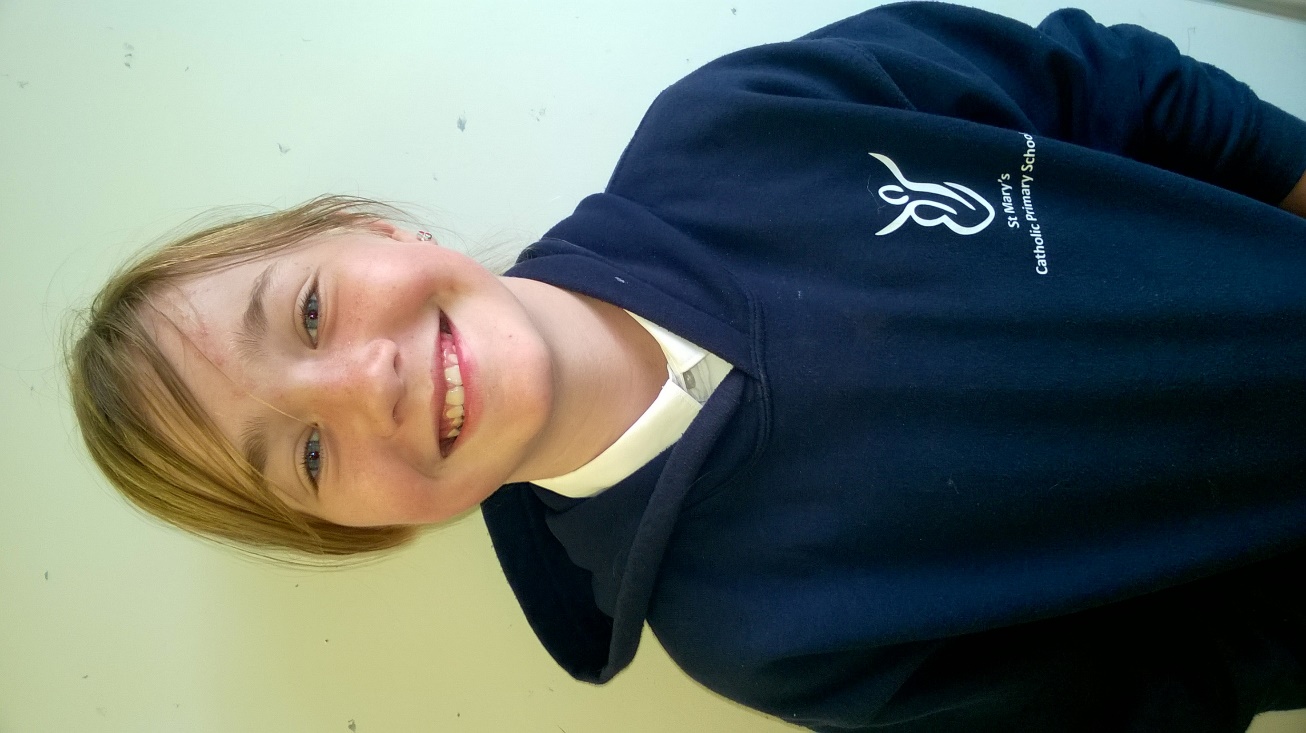 jasmine
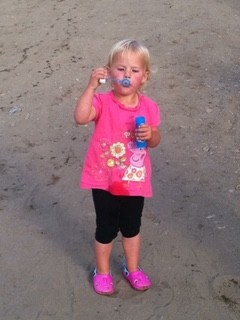 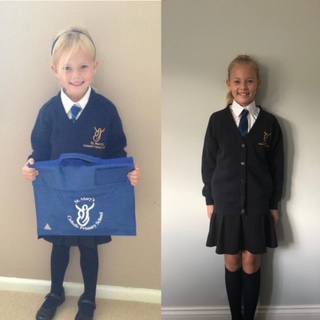 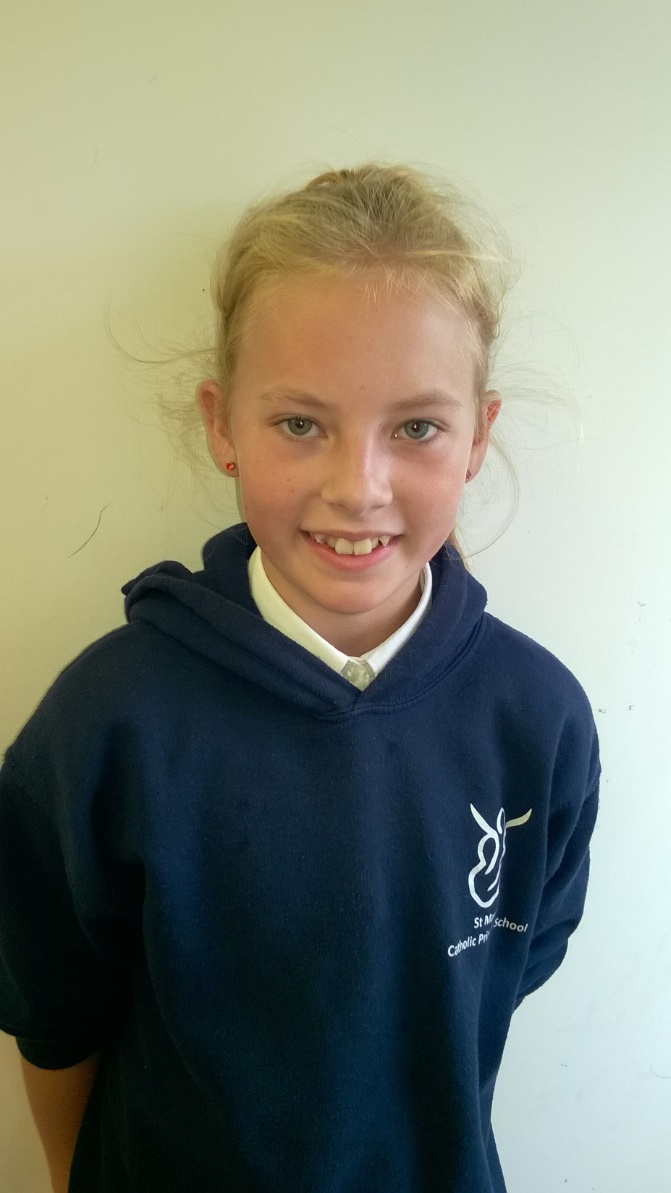 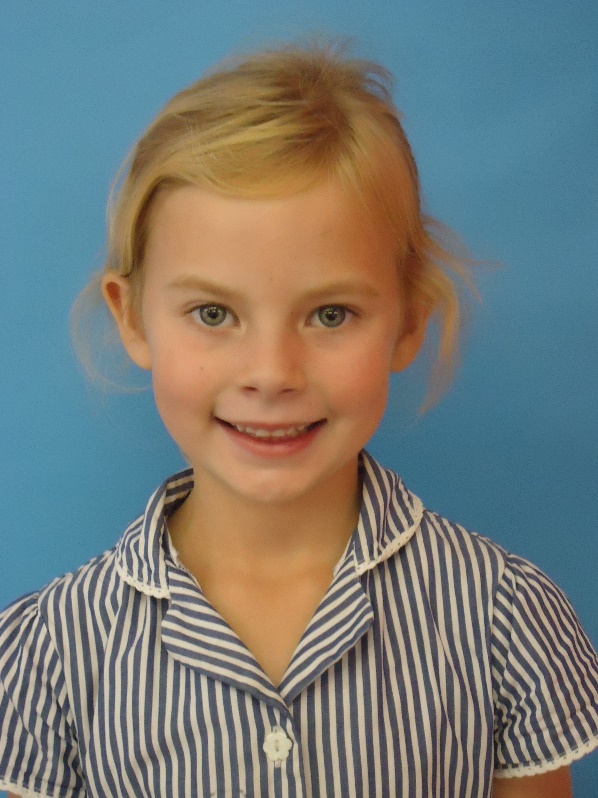 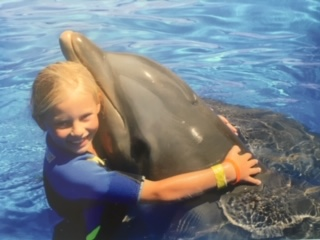 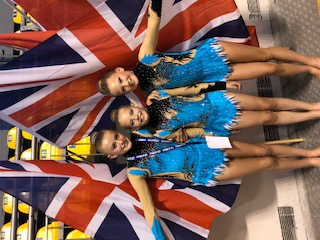 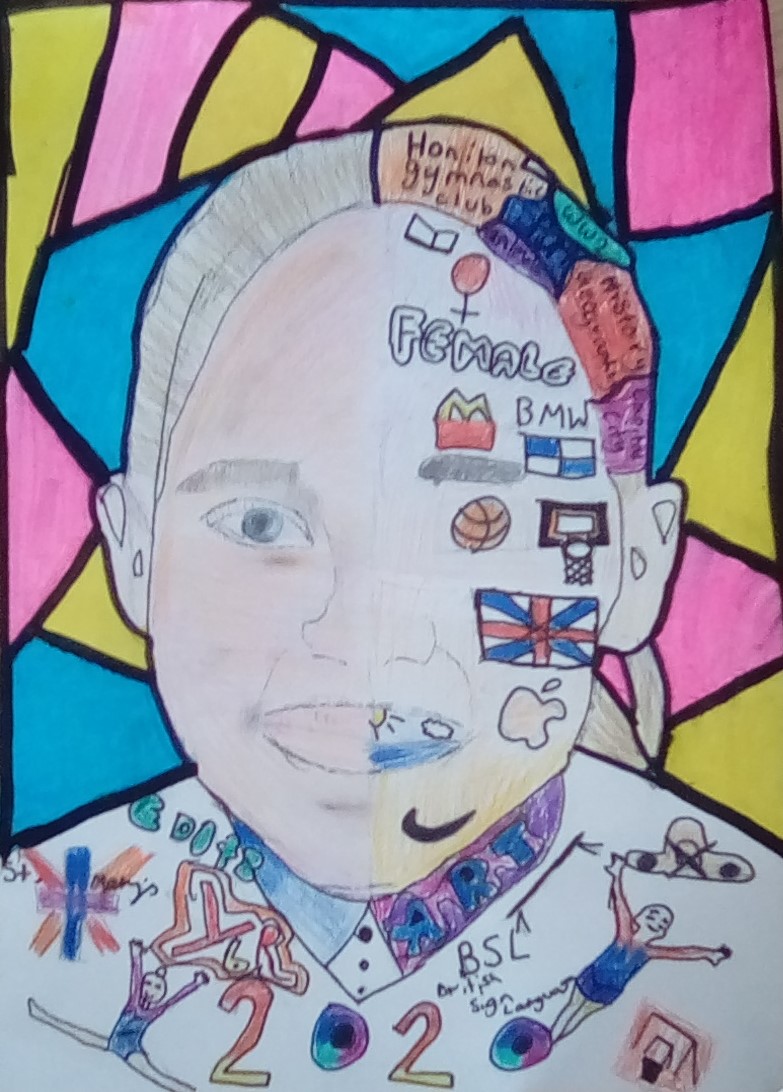 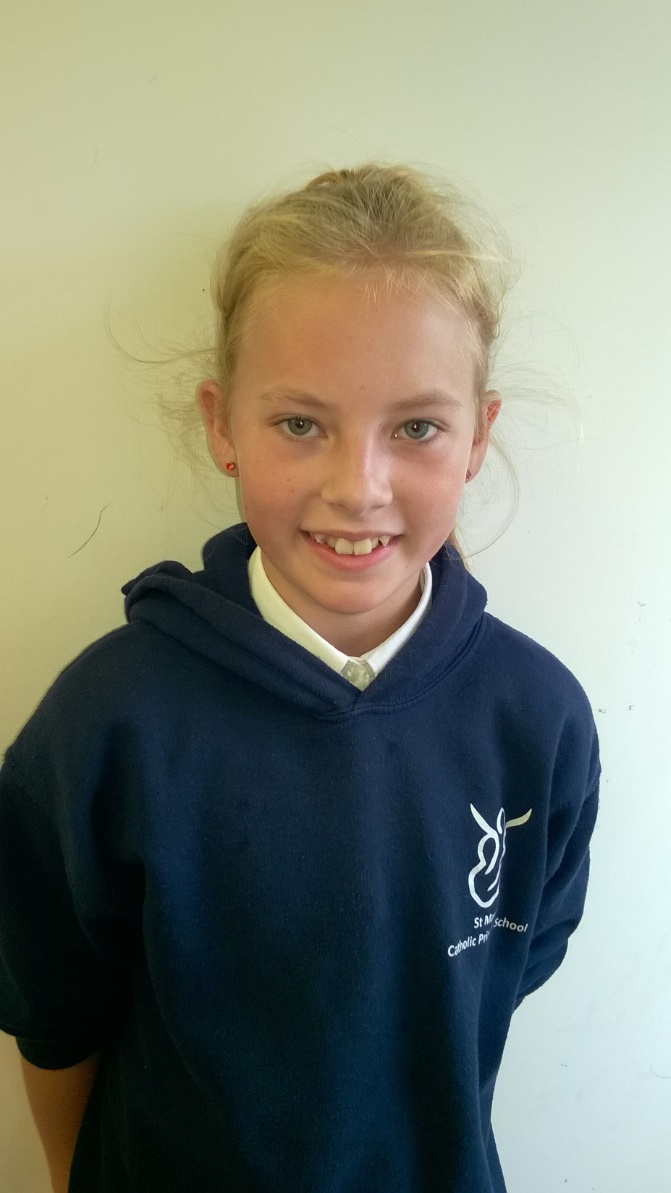 james
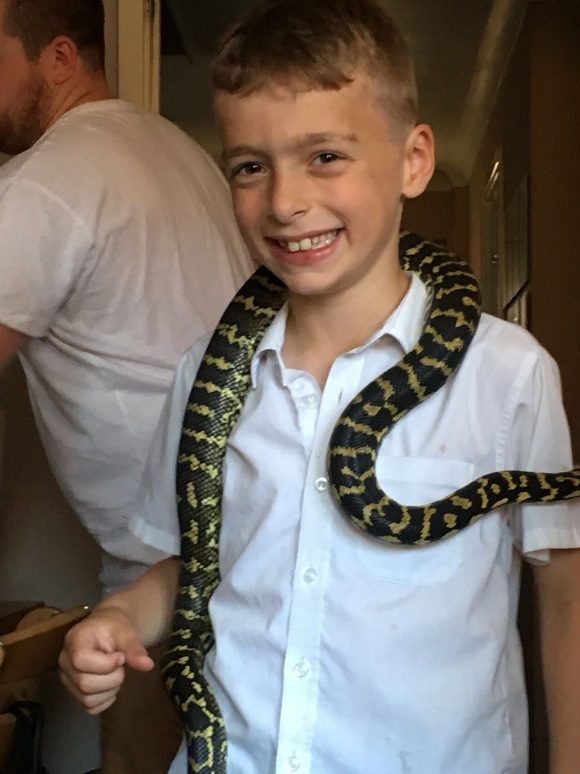 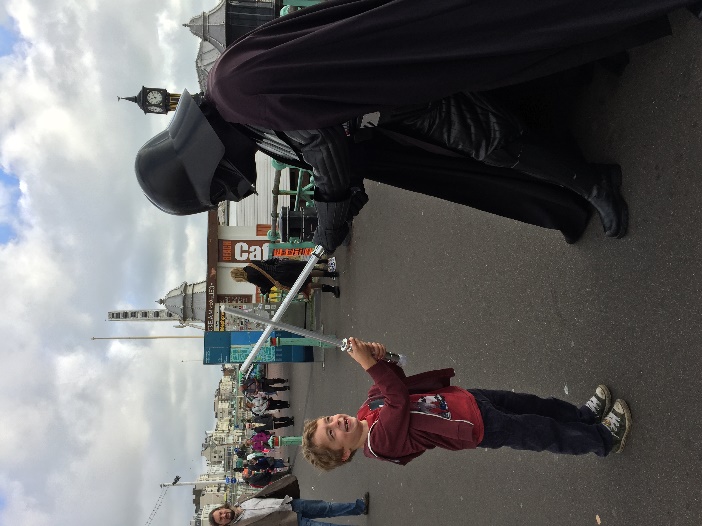 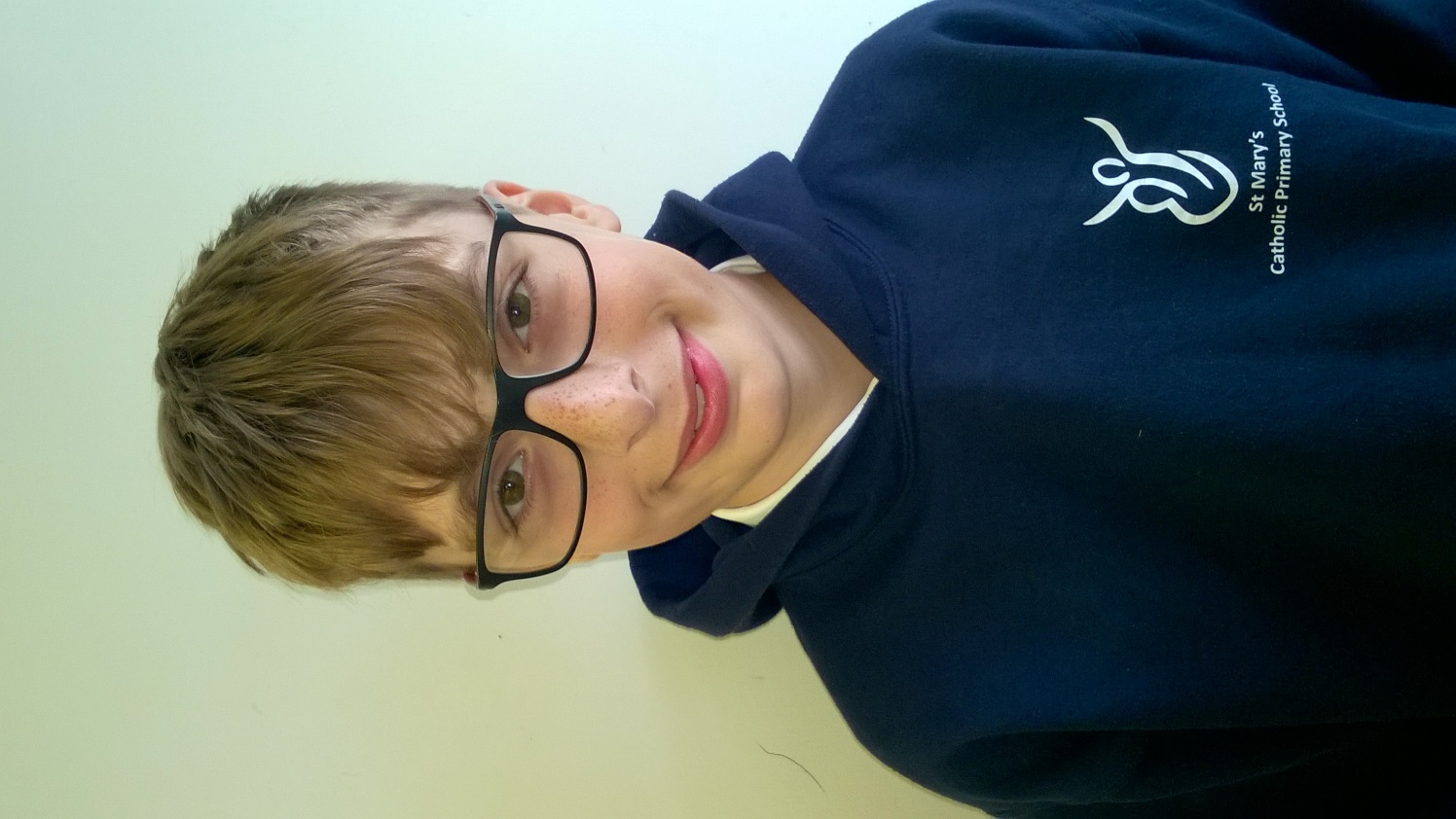 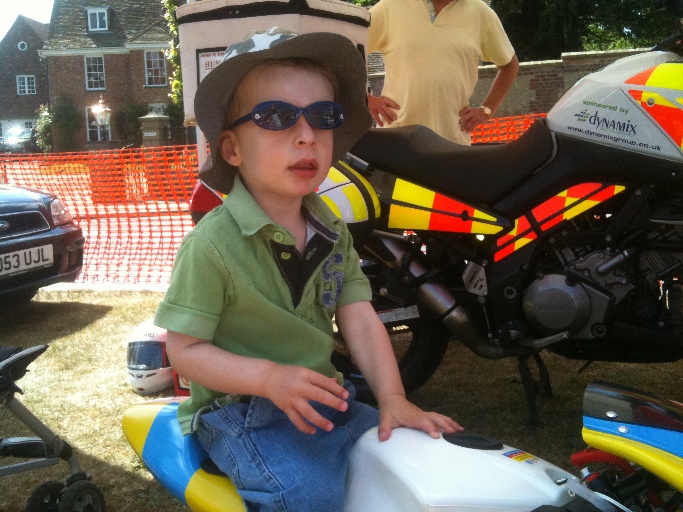 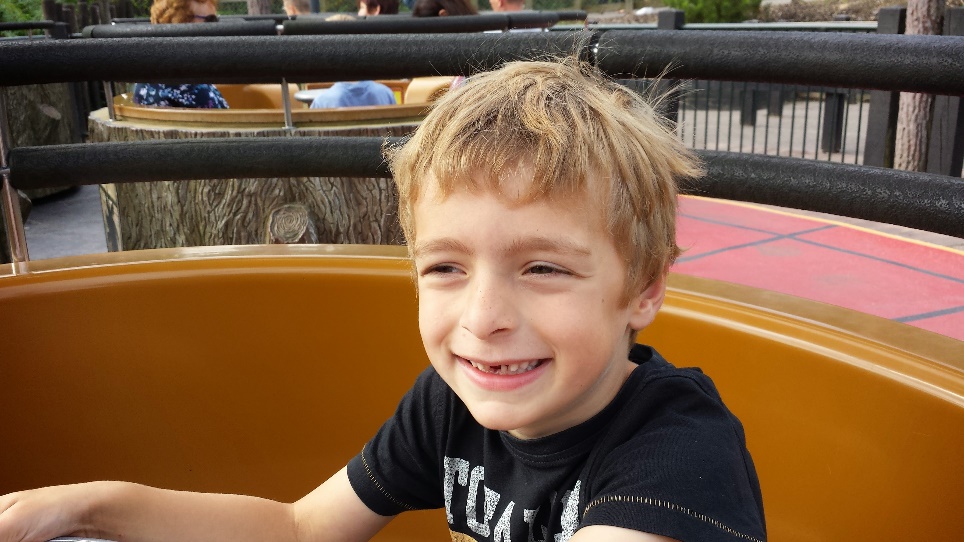 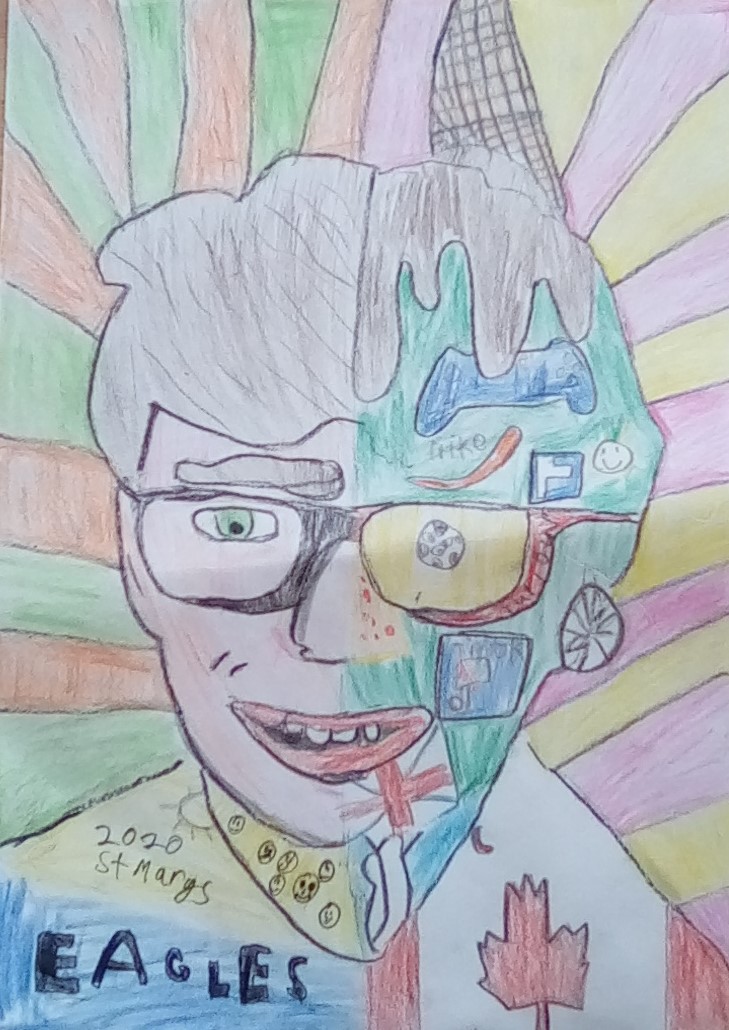 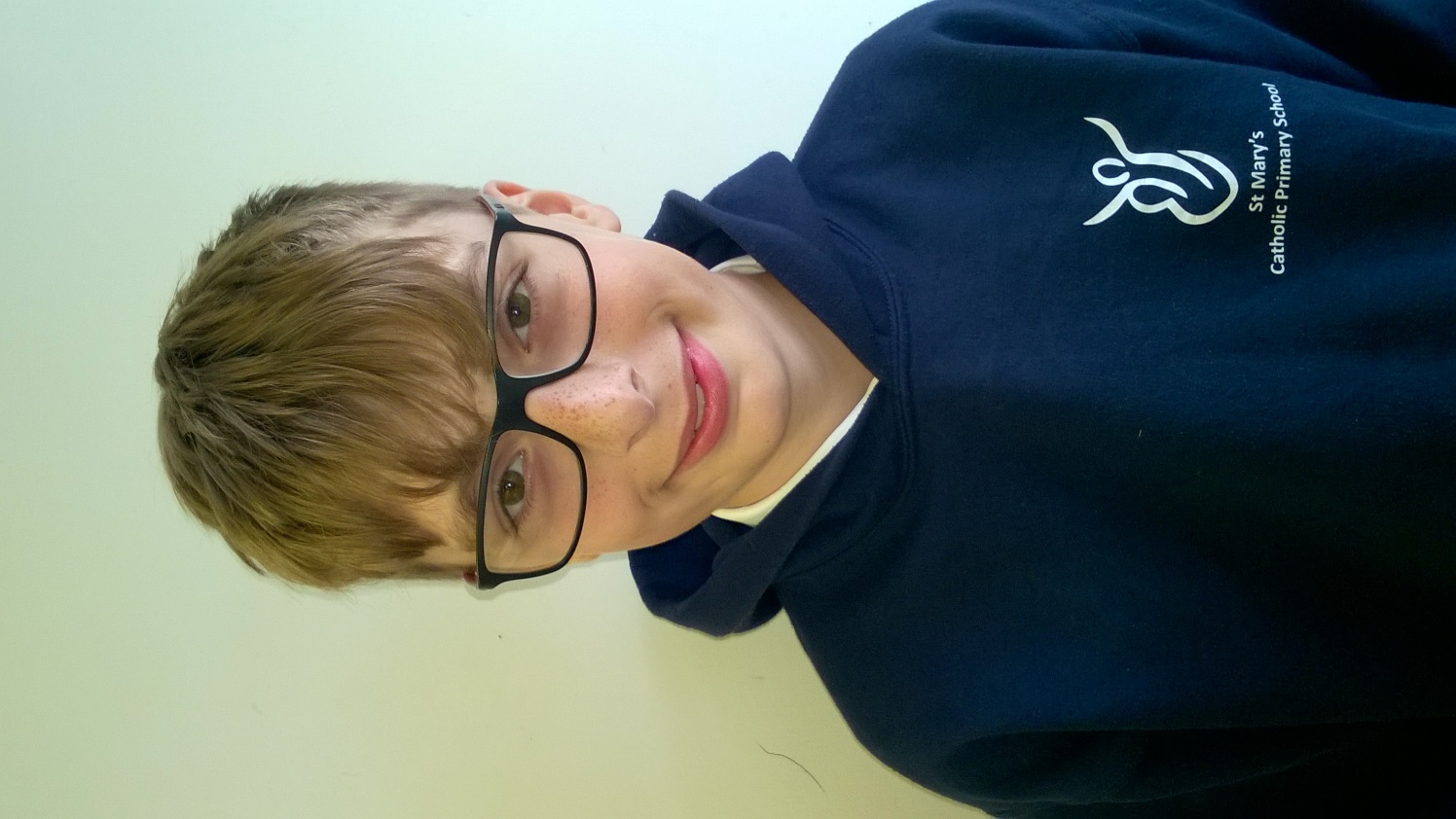 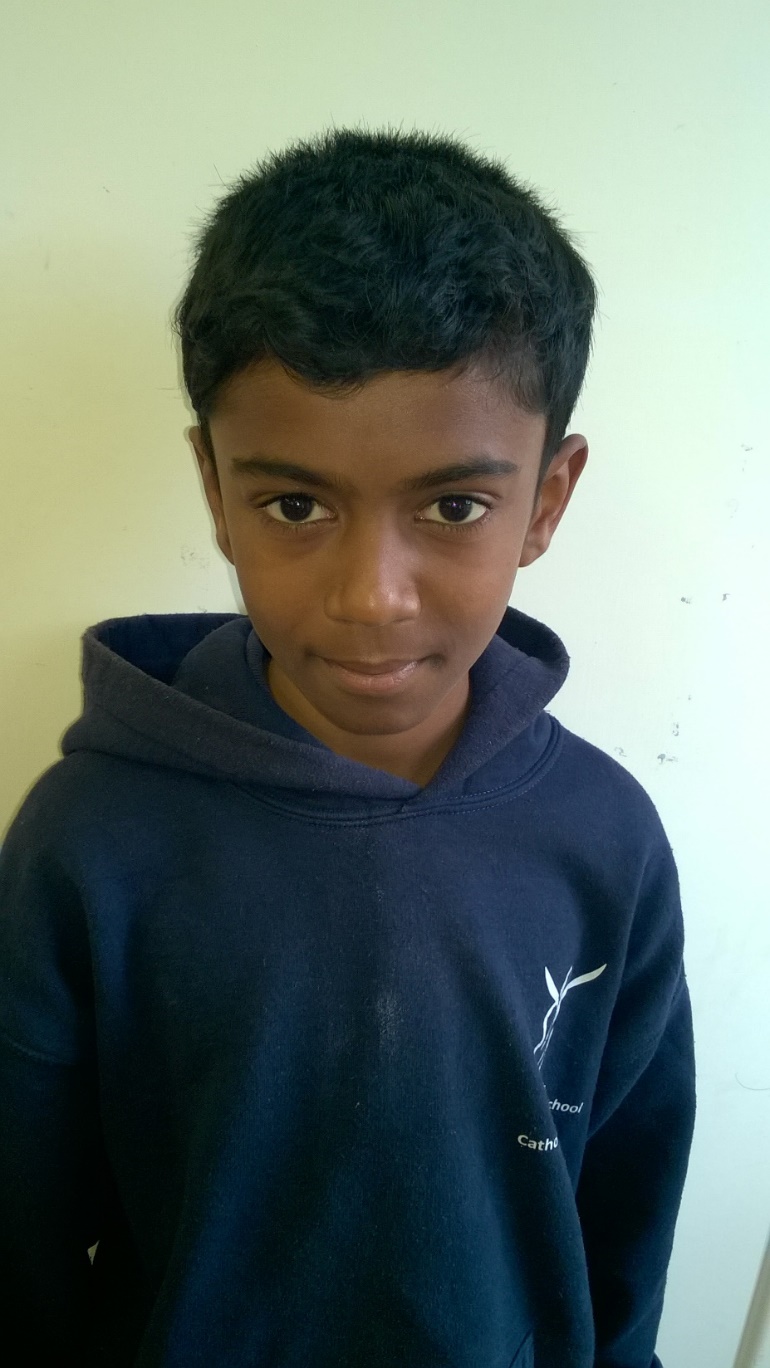 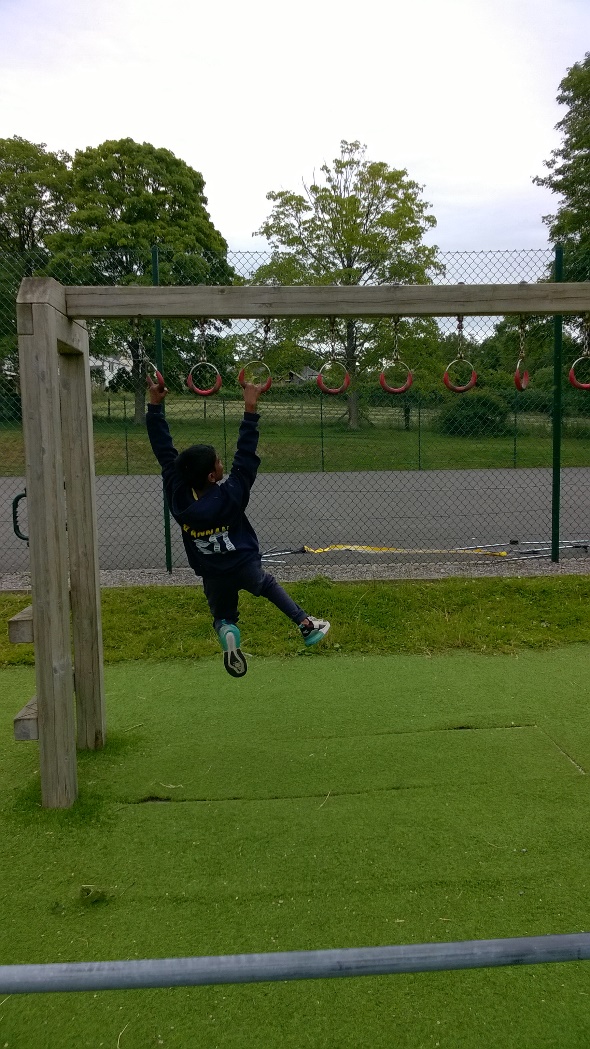 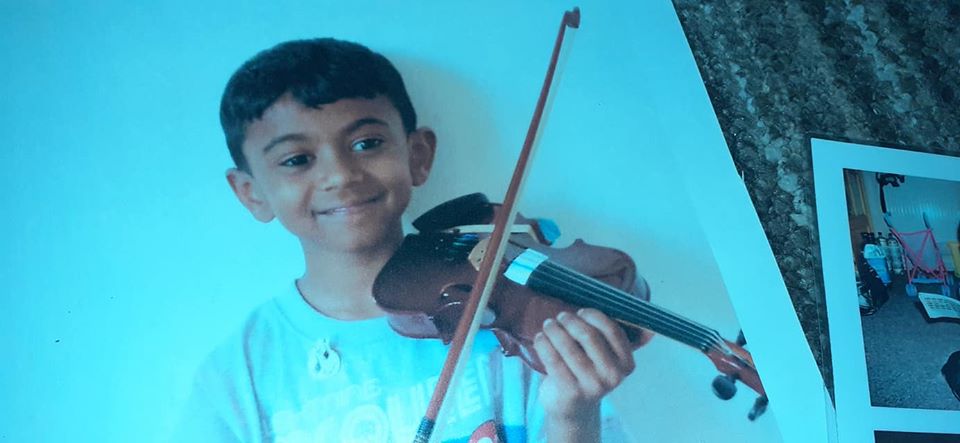 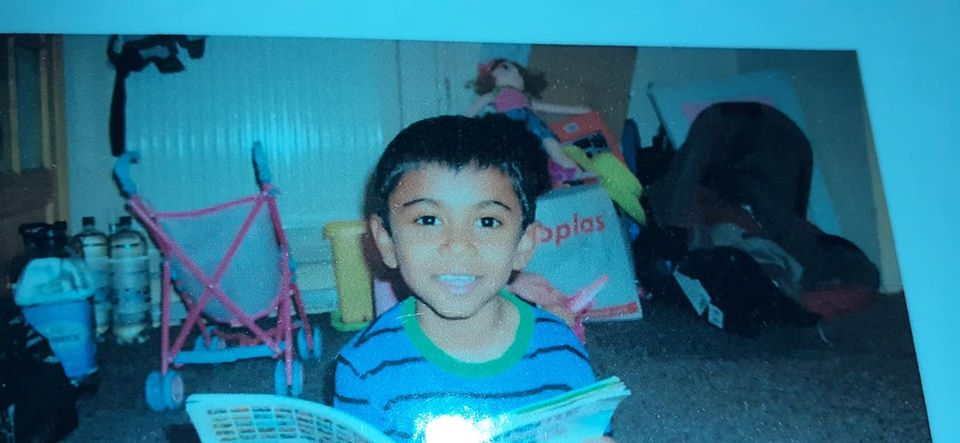 balraj
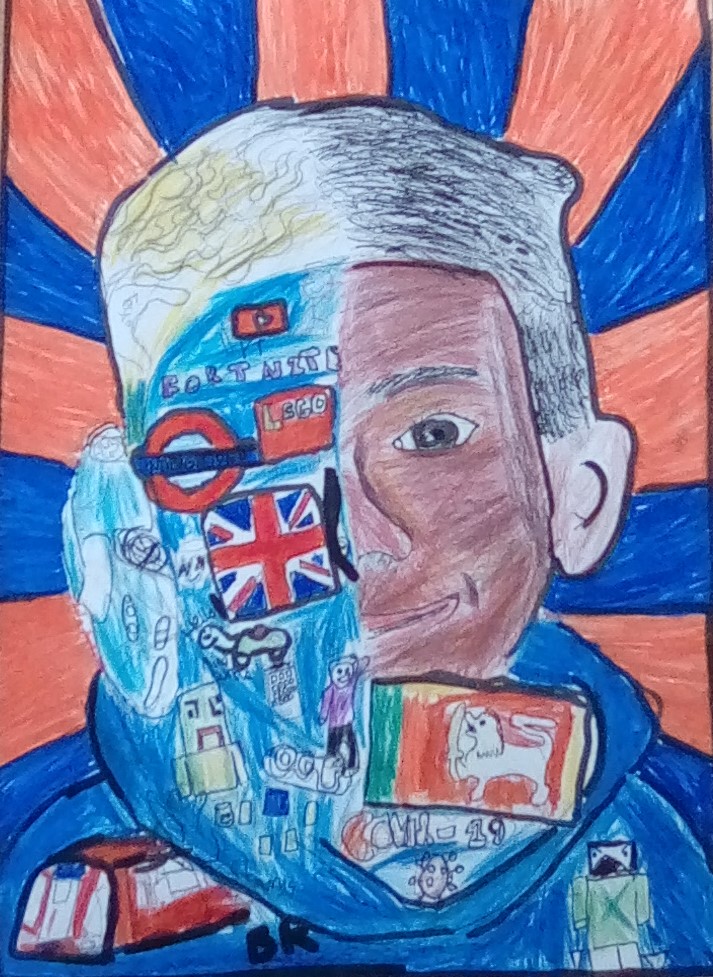 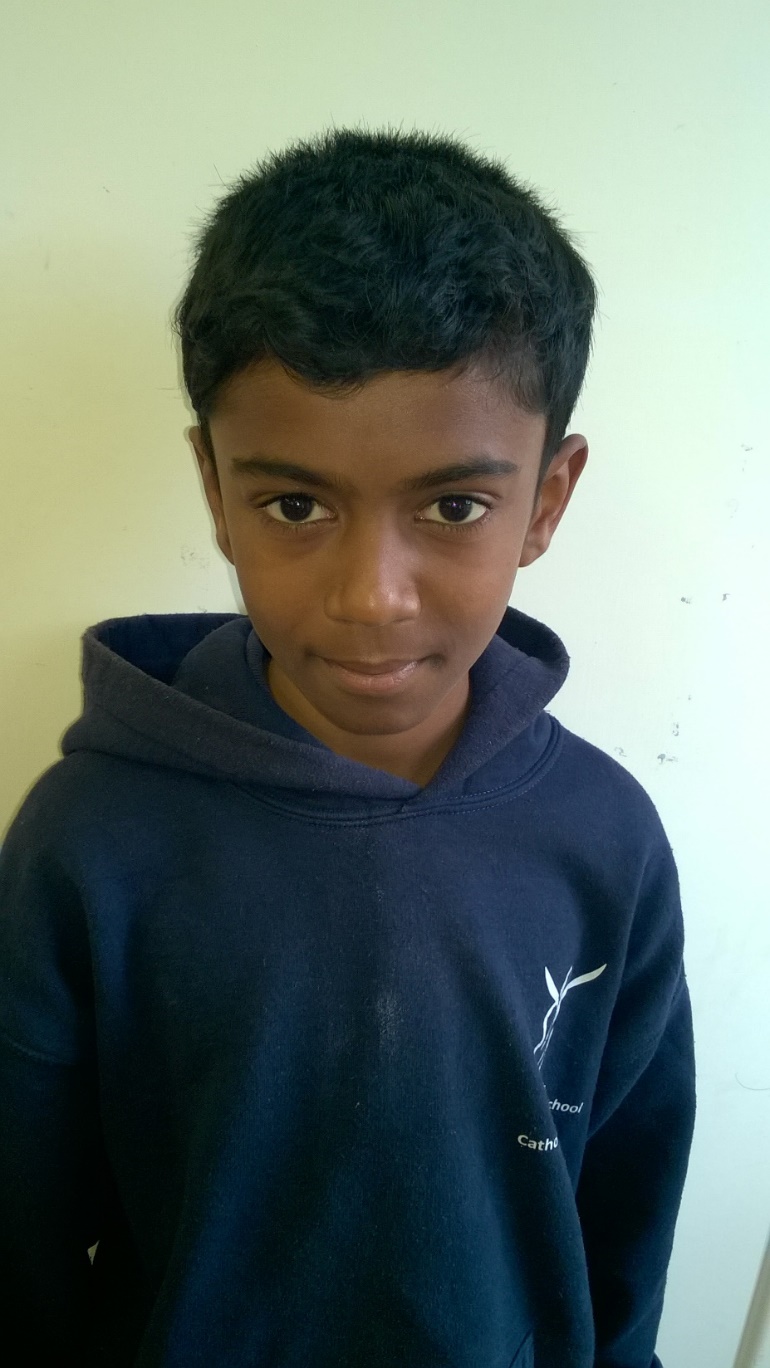 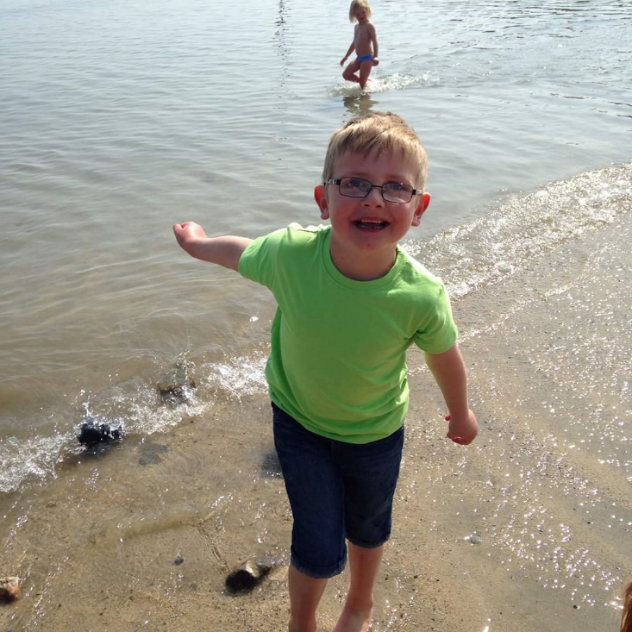 Lewis
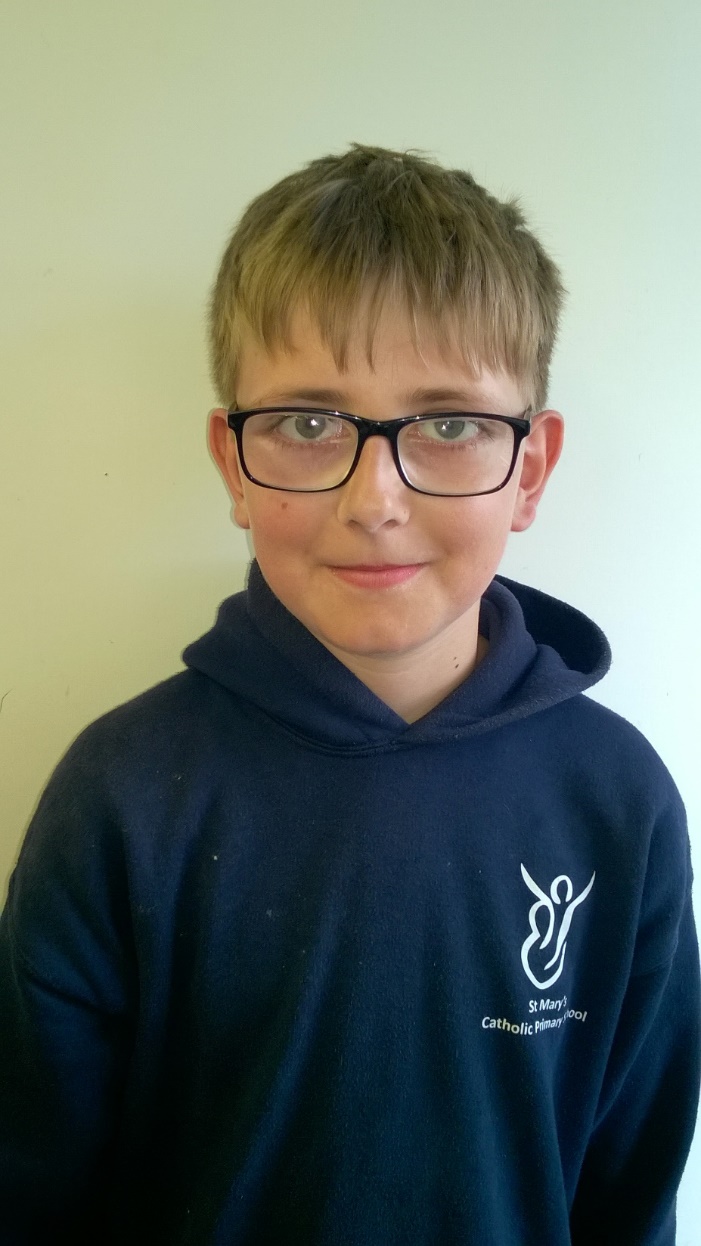 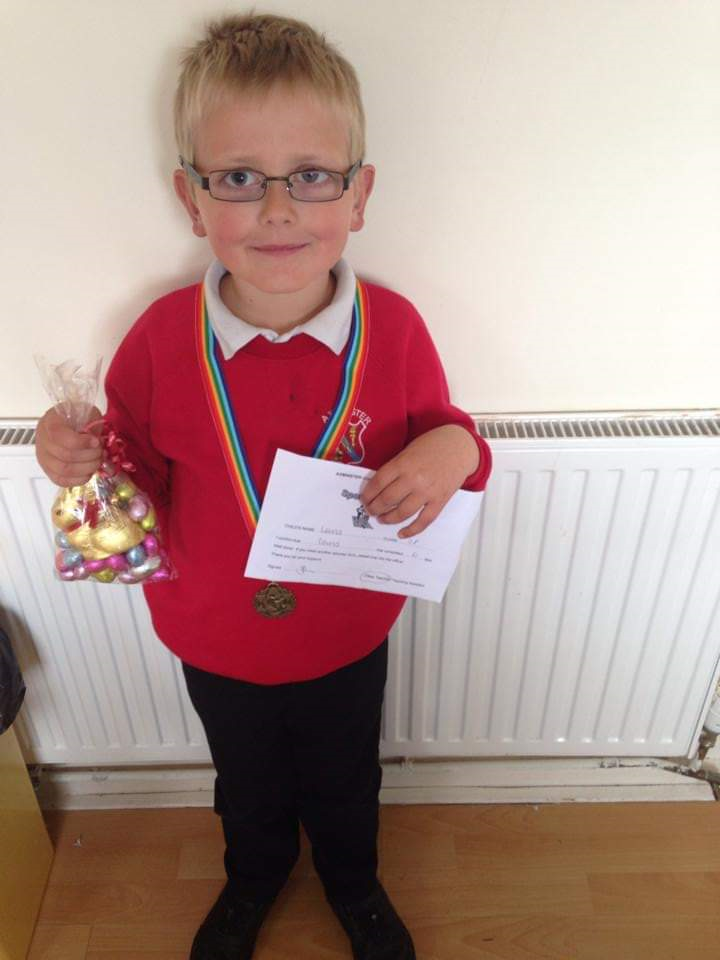 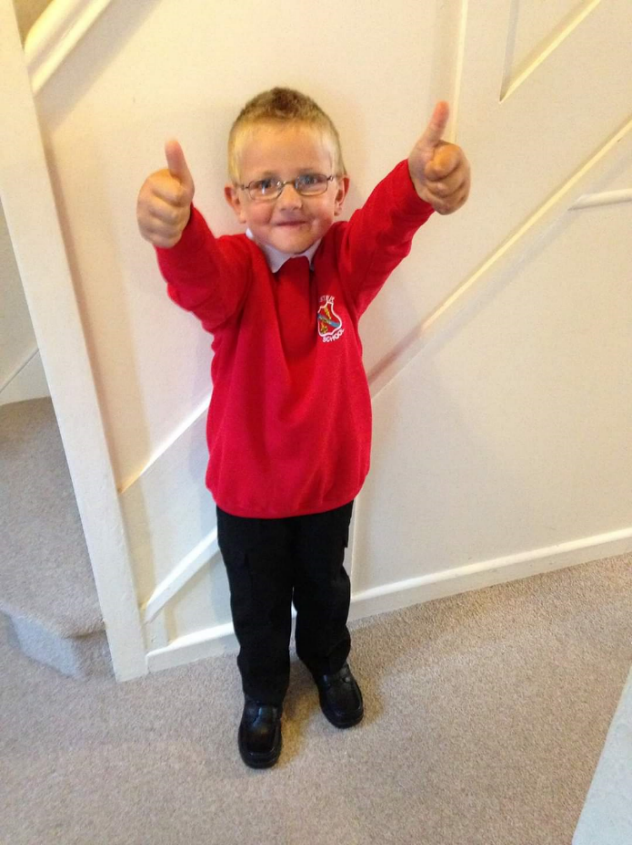 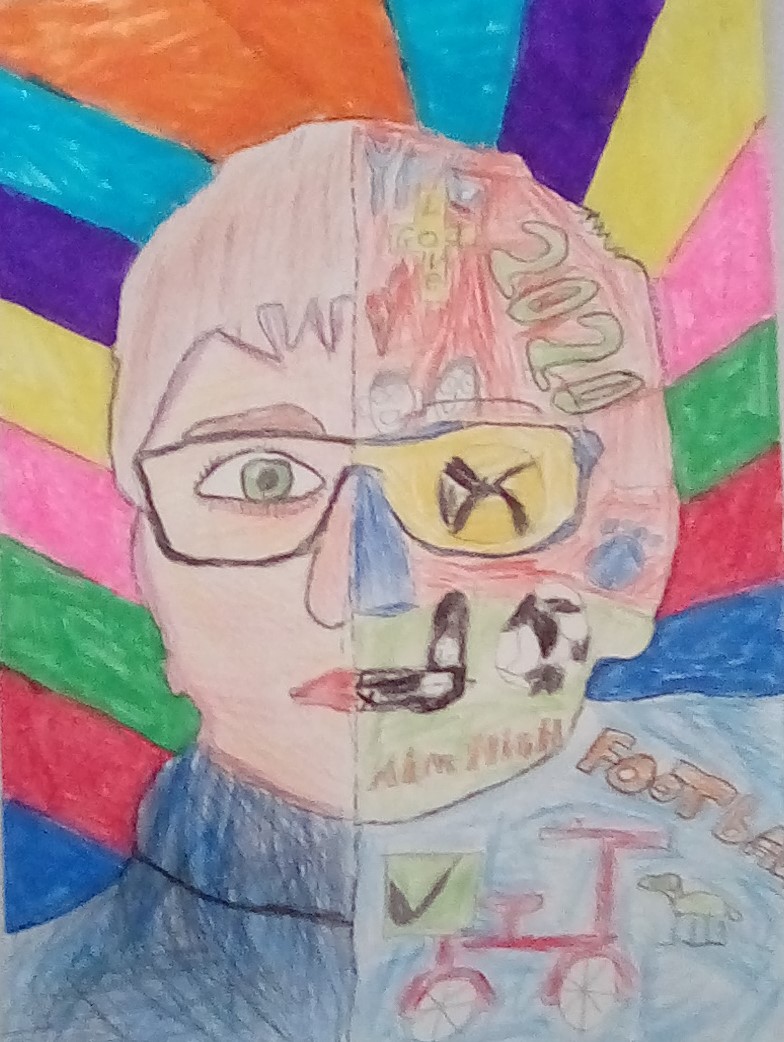 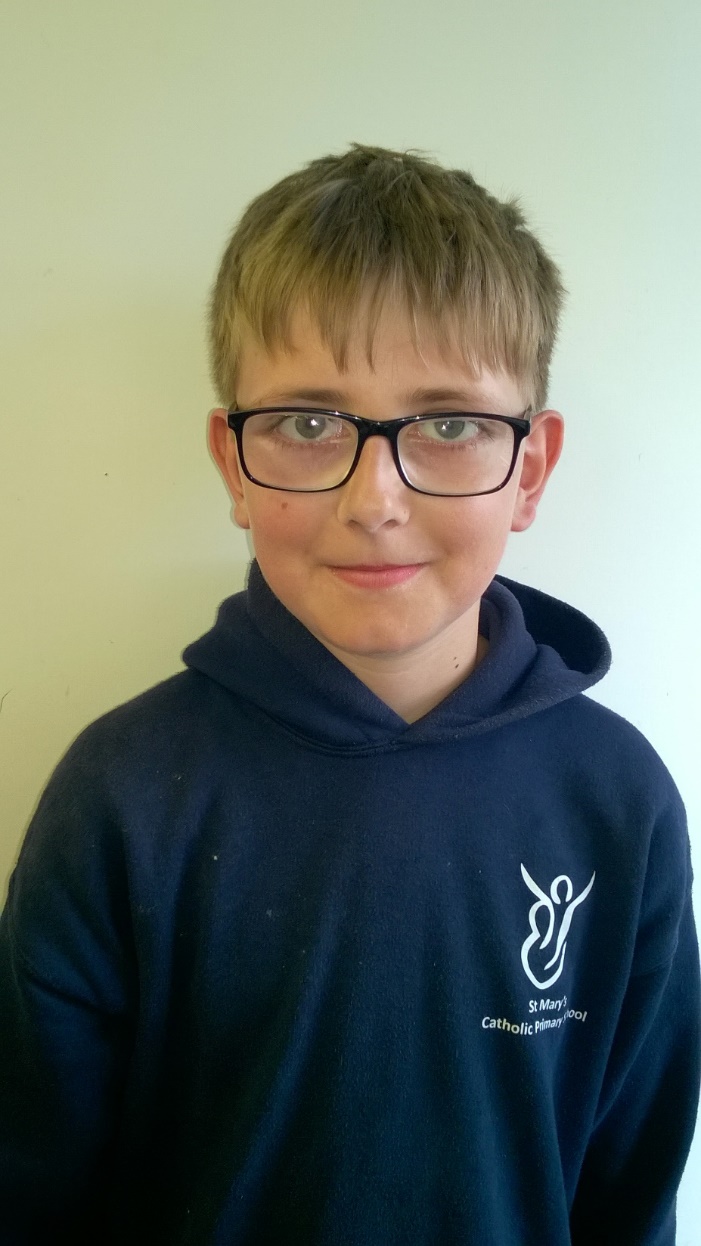 emanuela
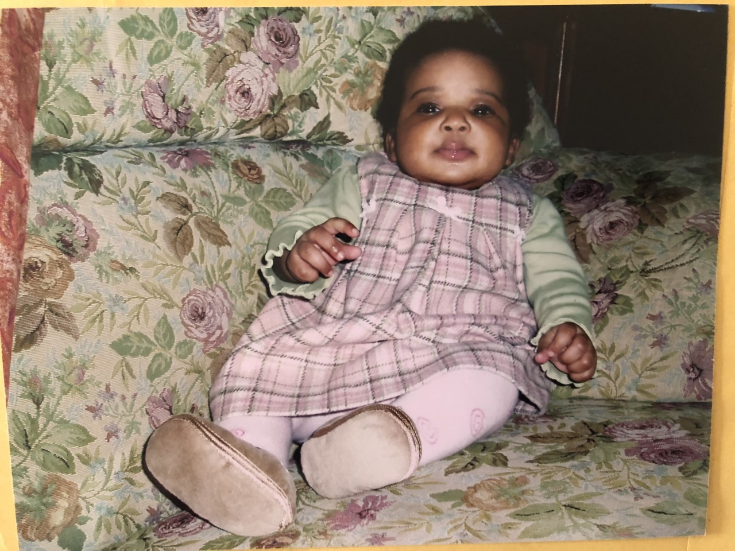 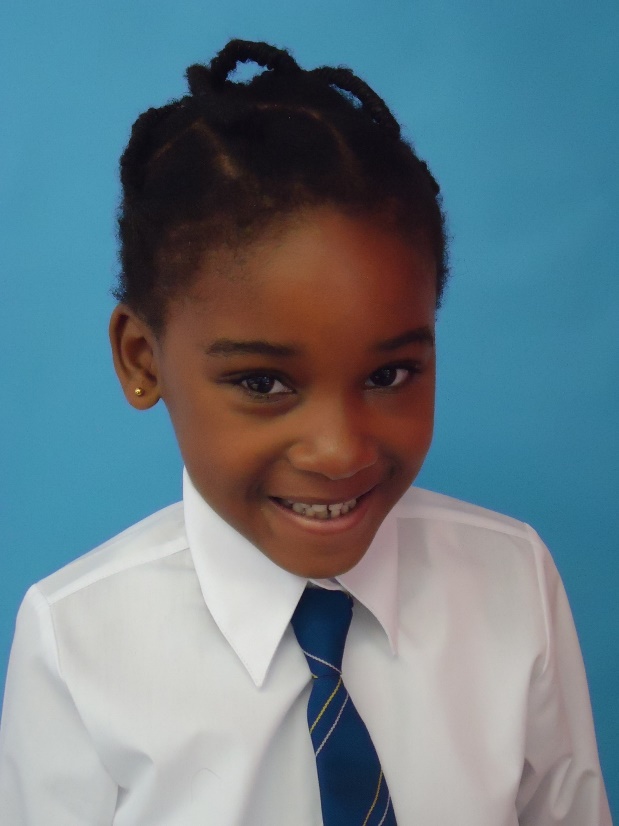 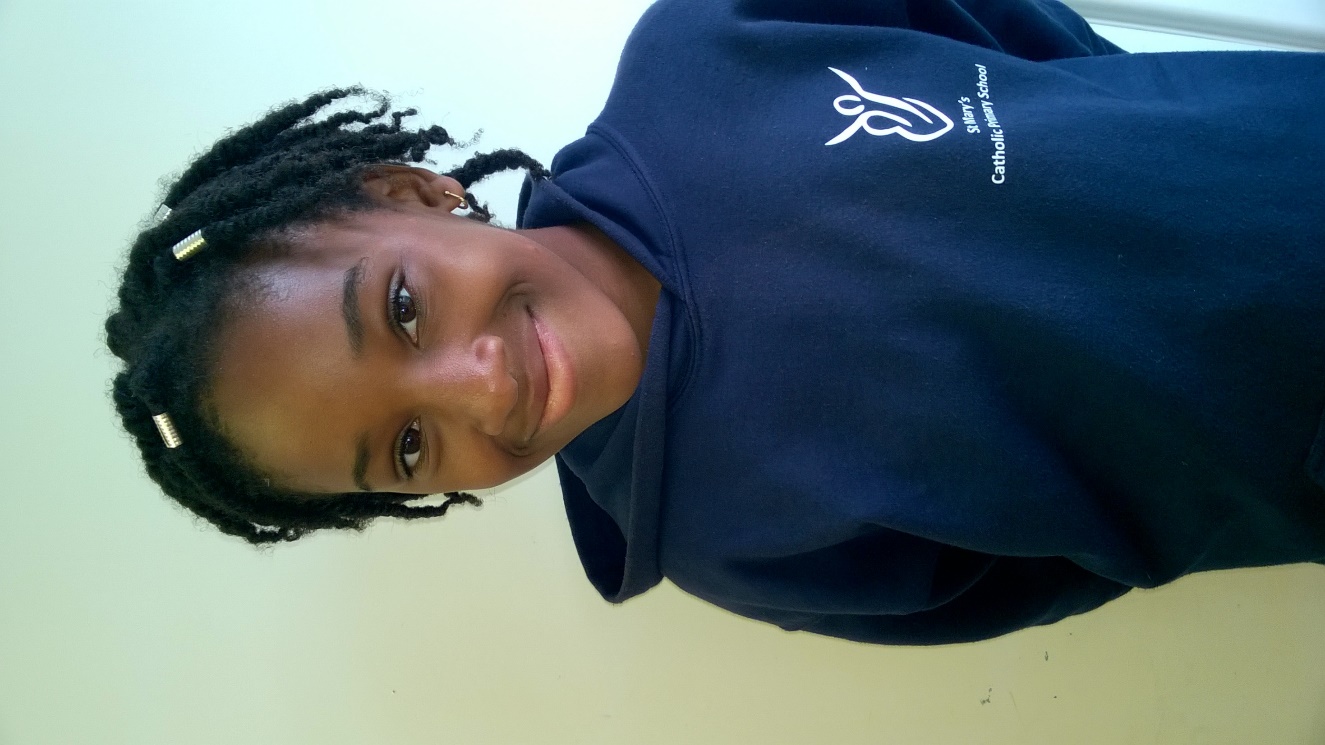 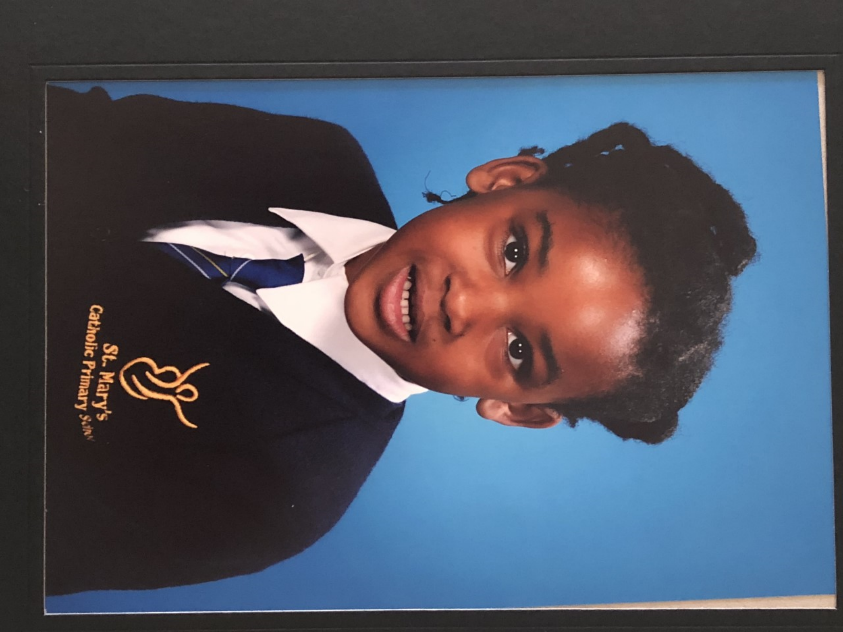 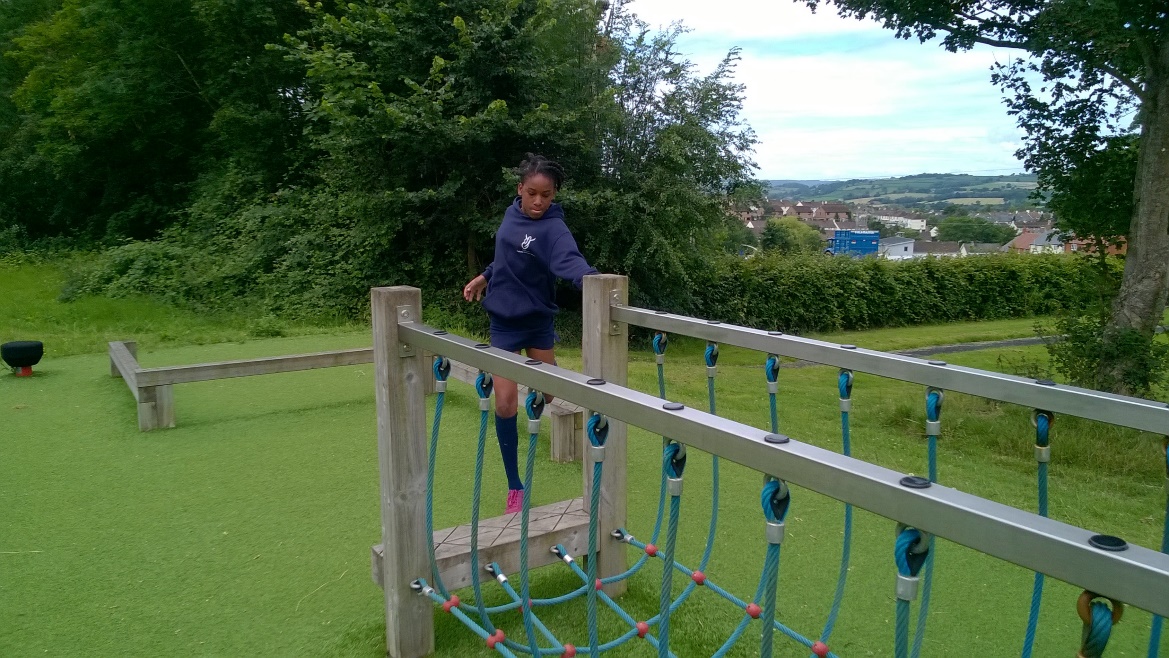 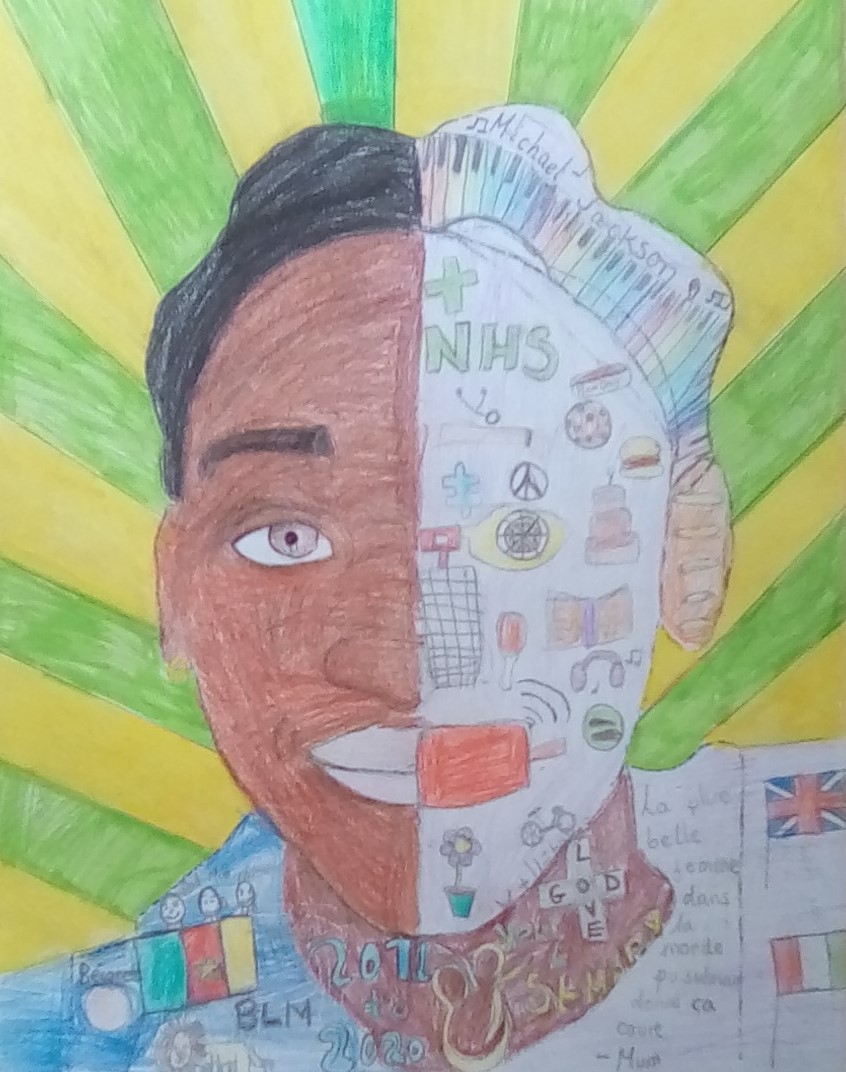 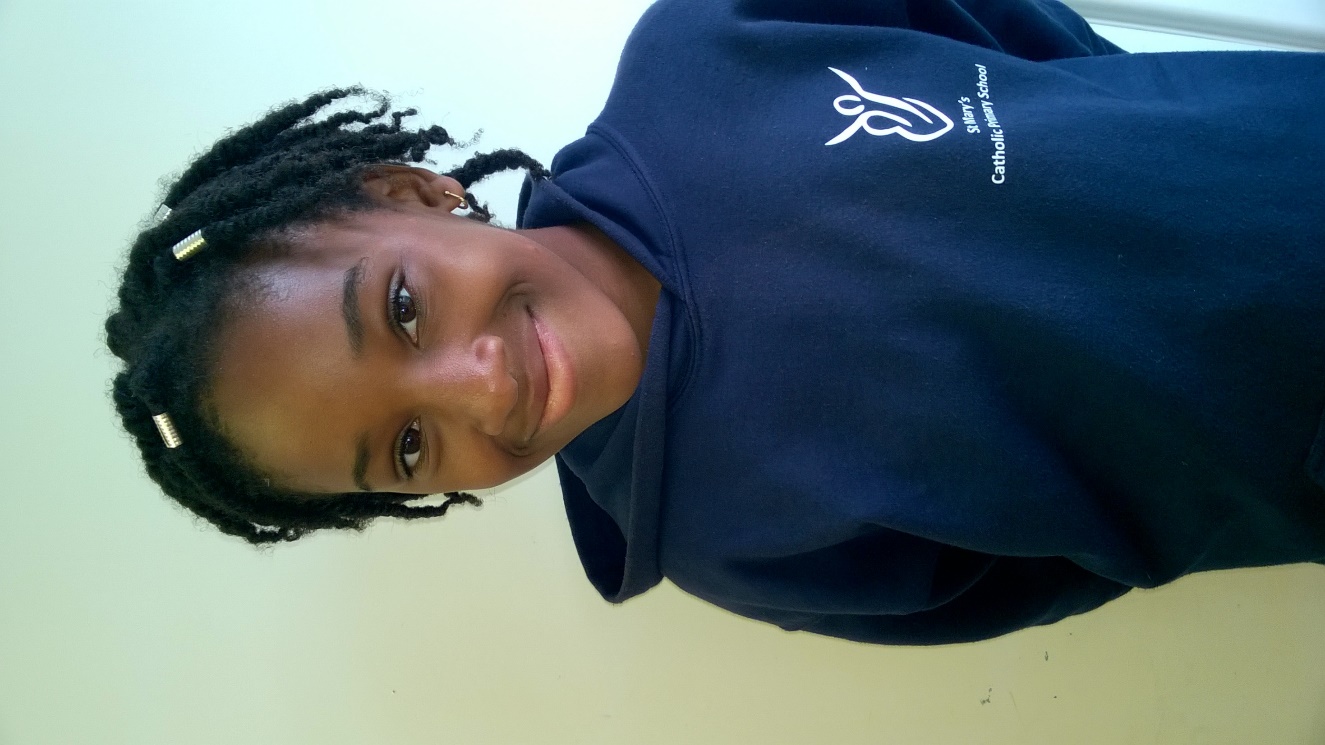 grace
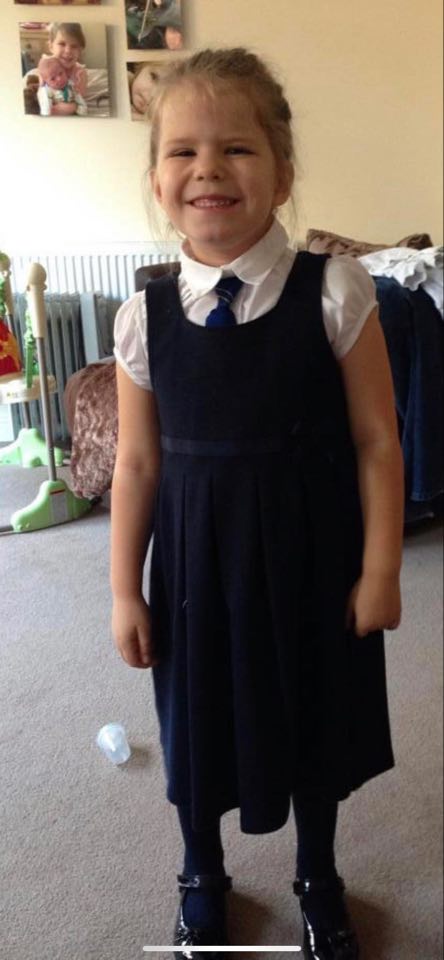 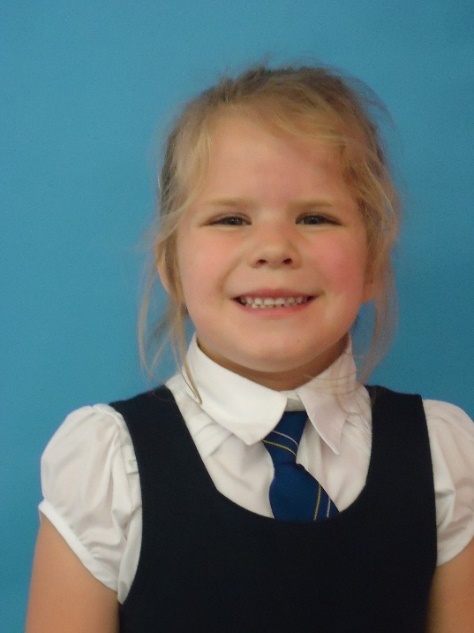 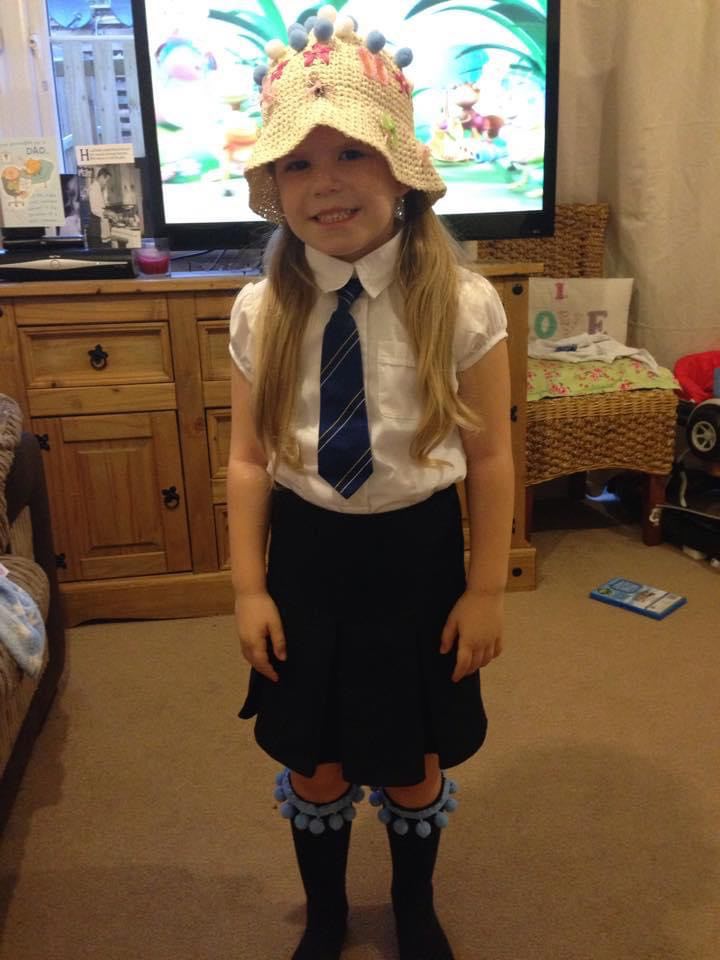 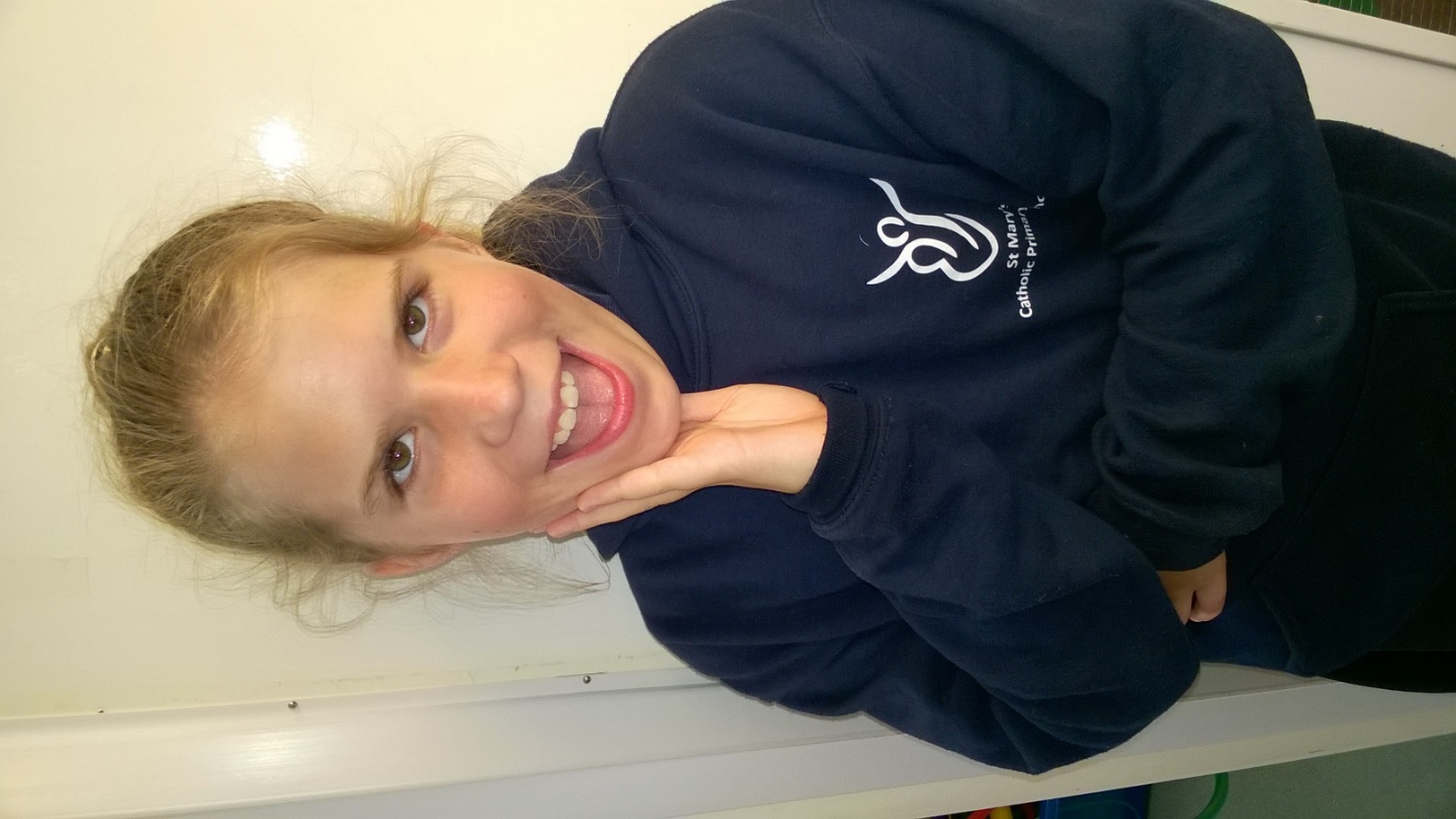 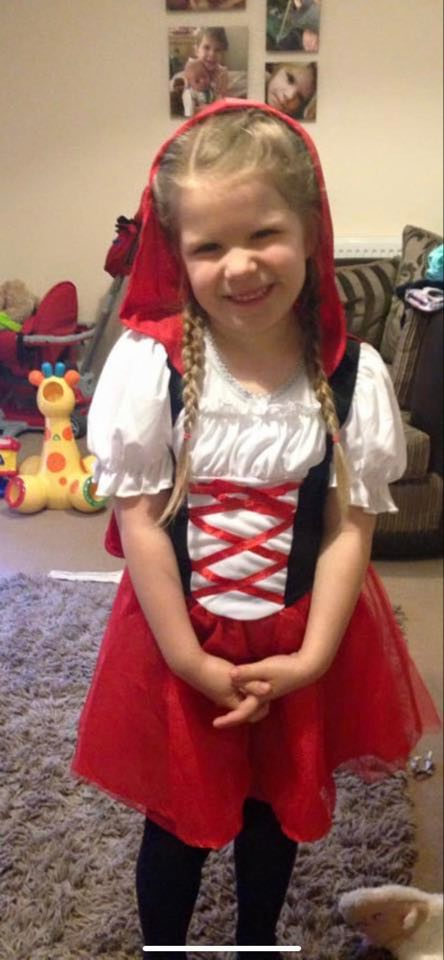 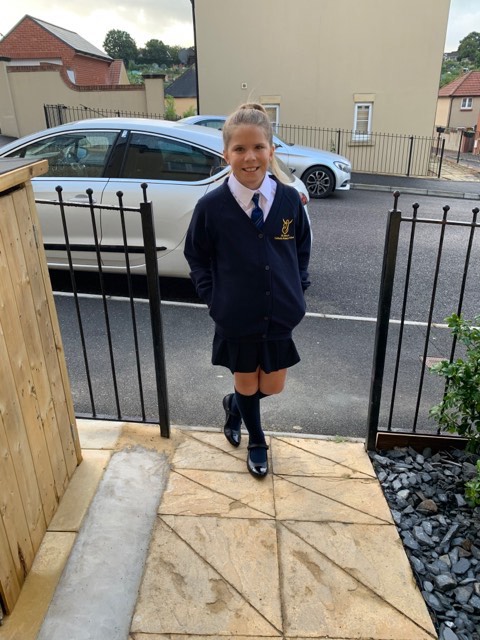 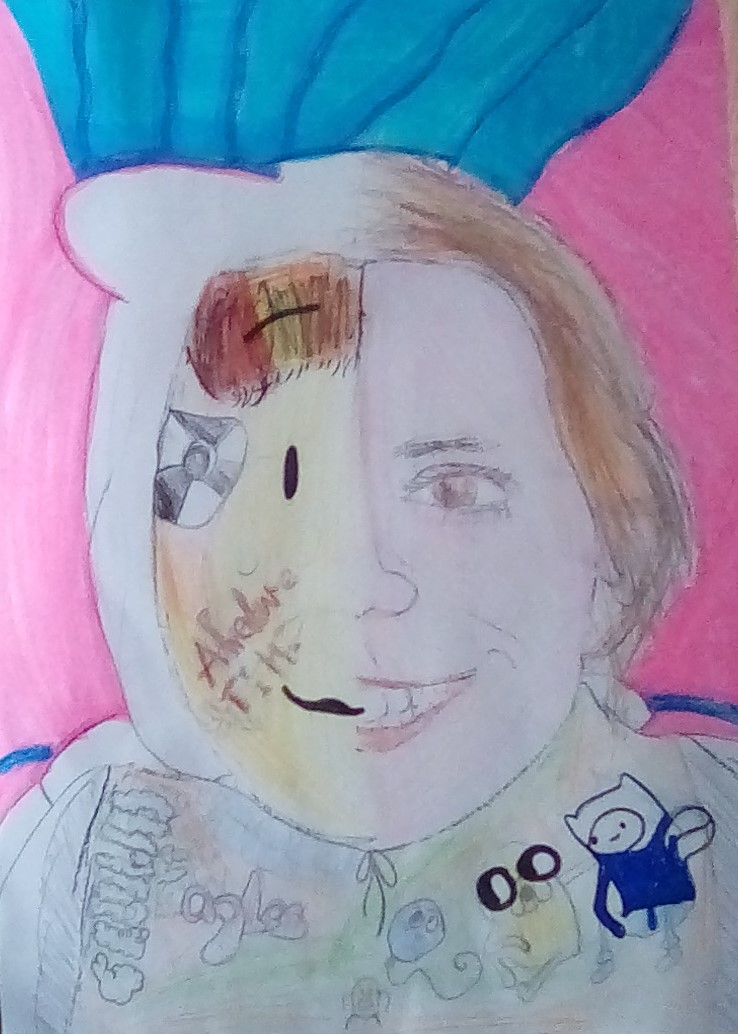 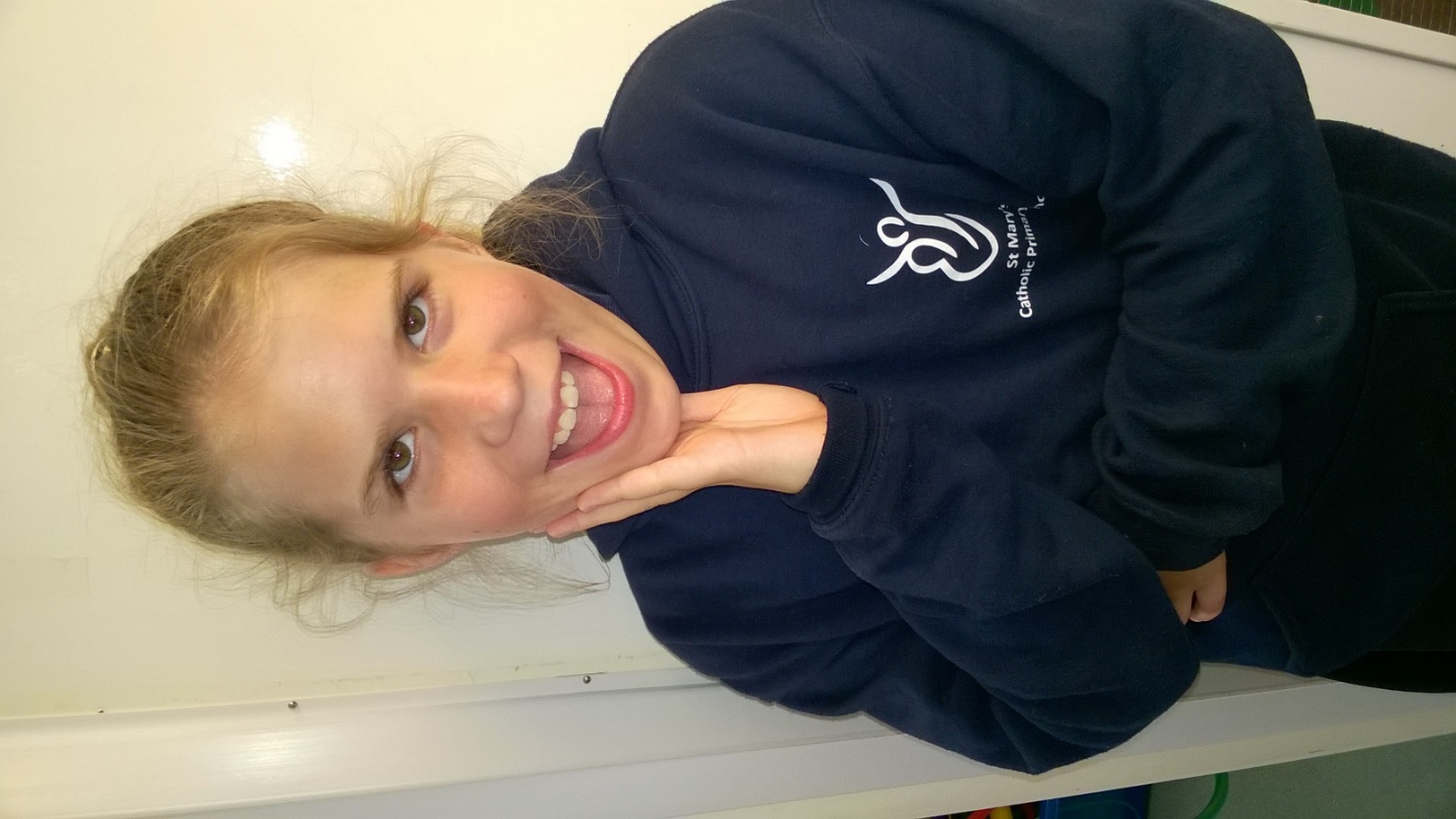 poppy
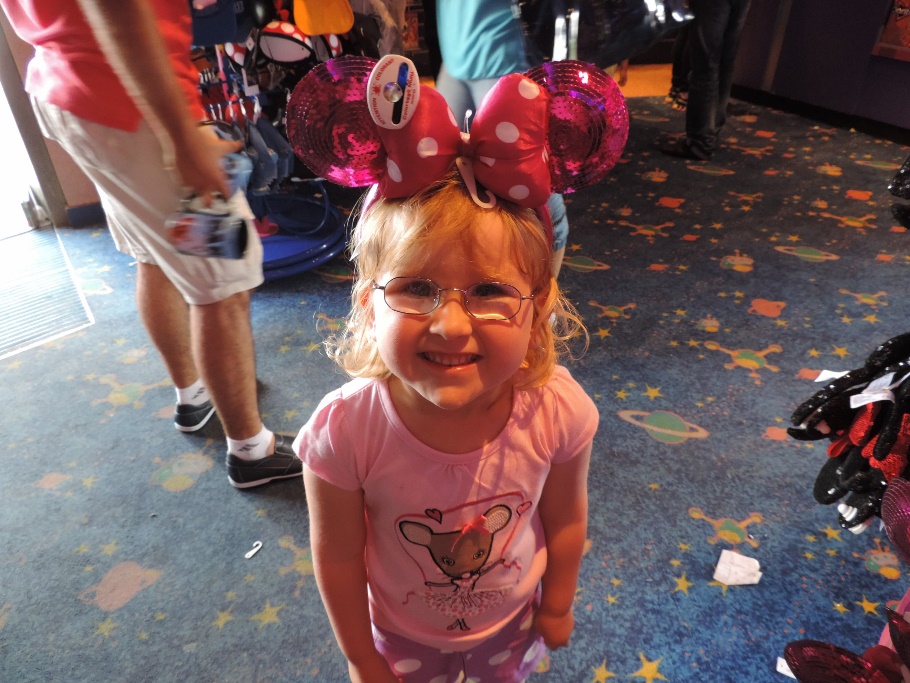 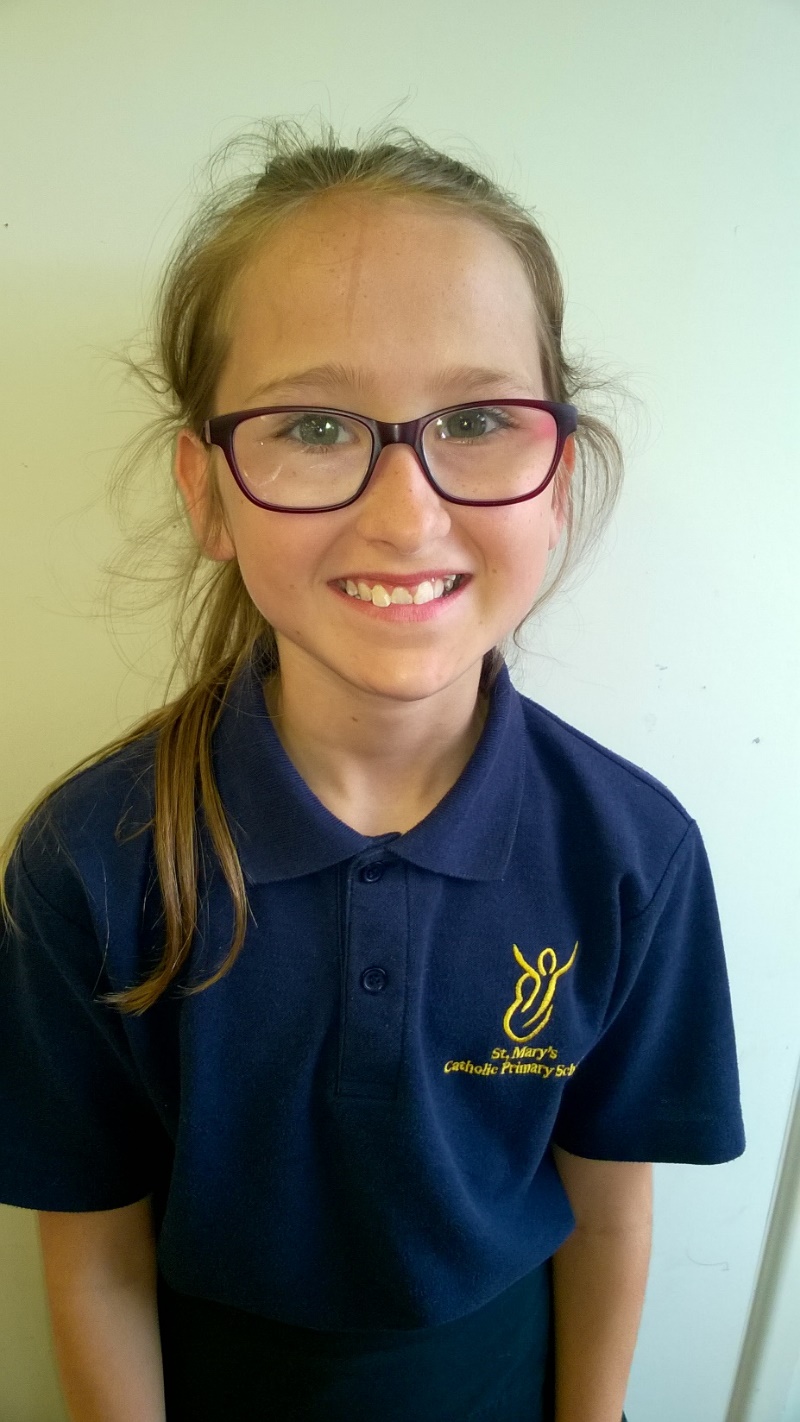 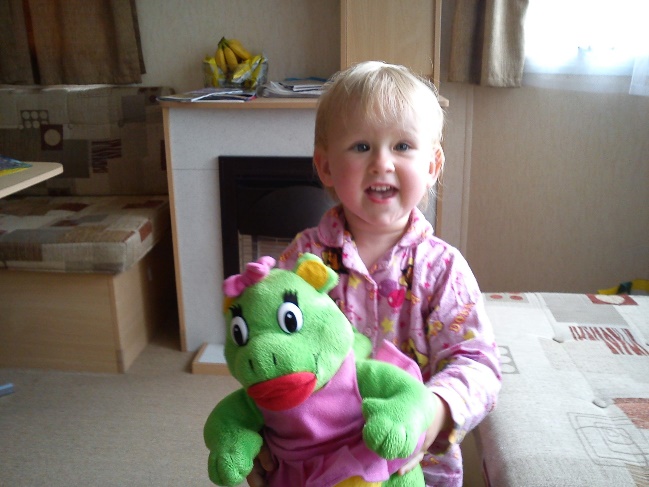 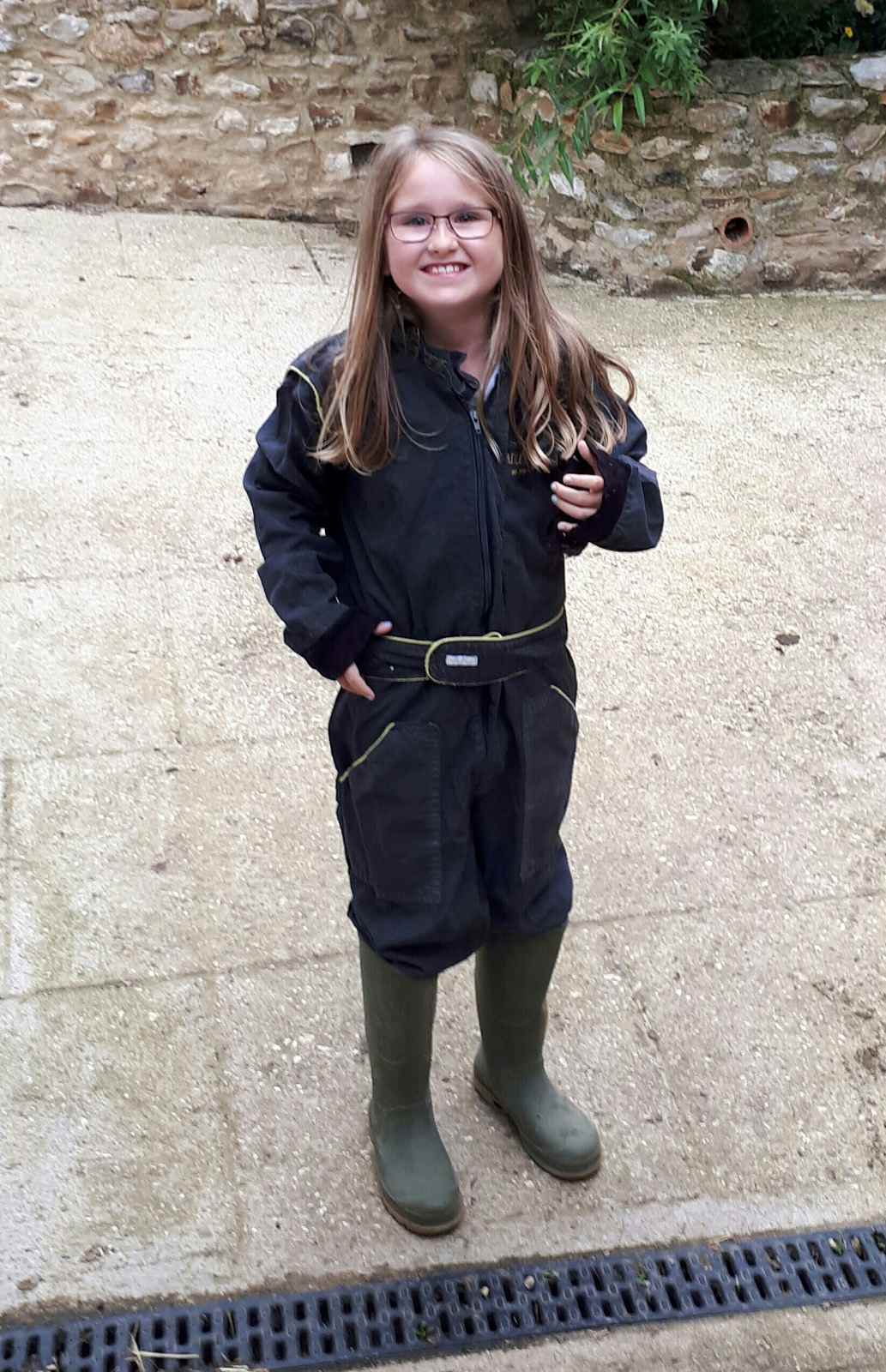 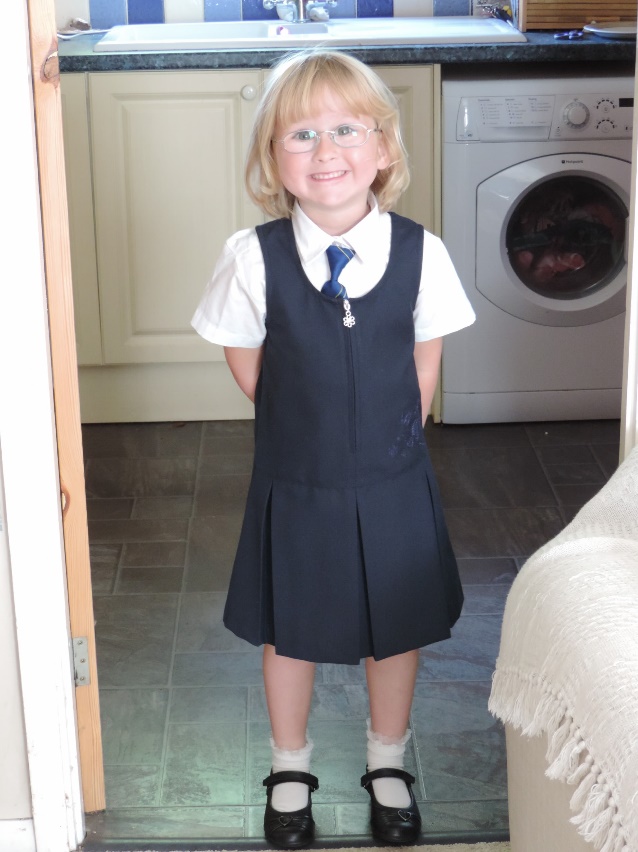 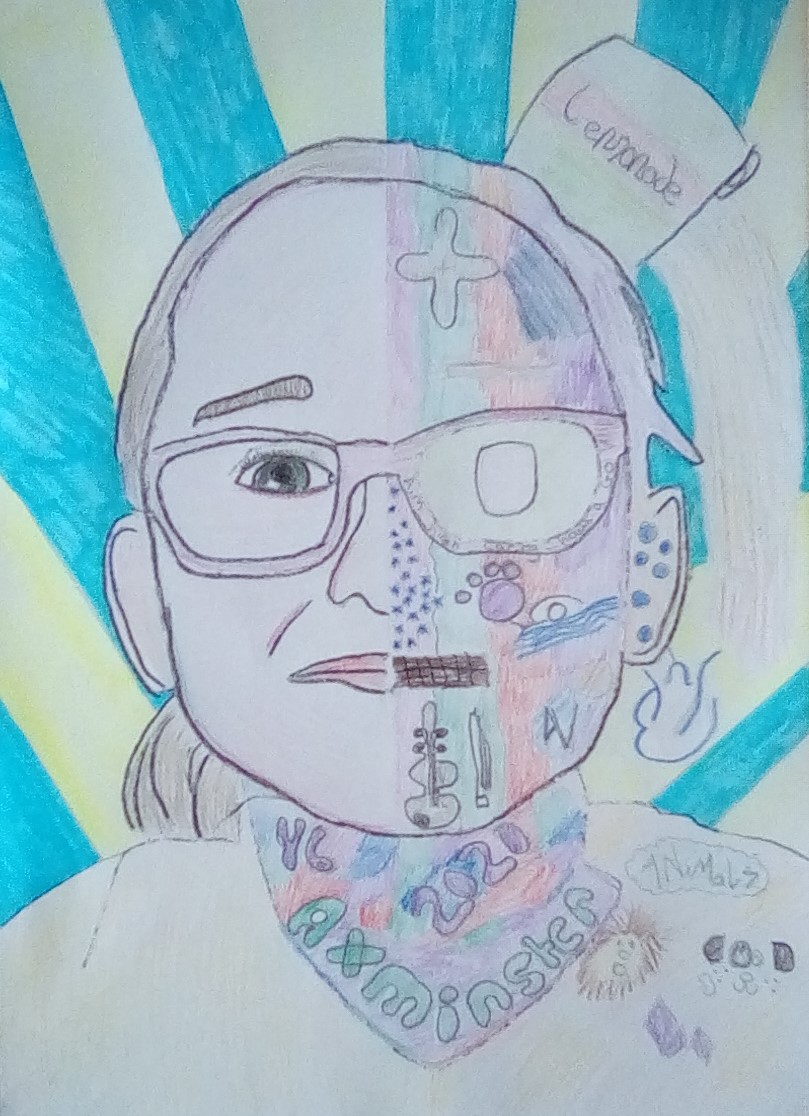 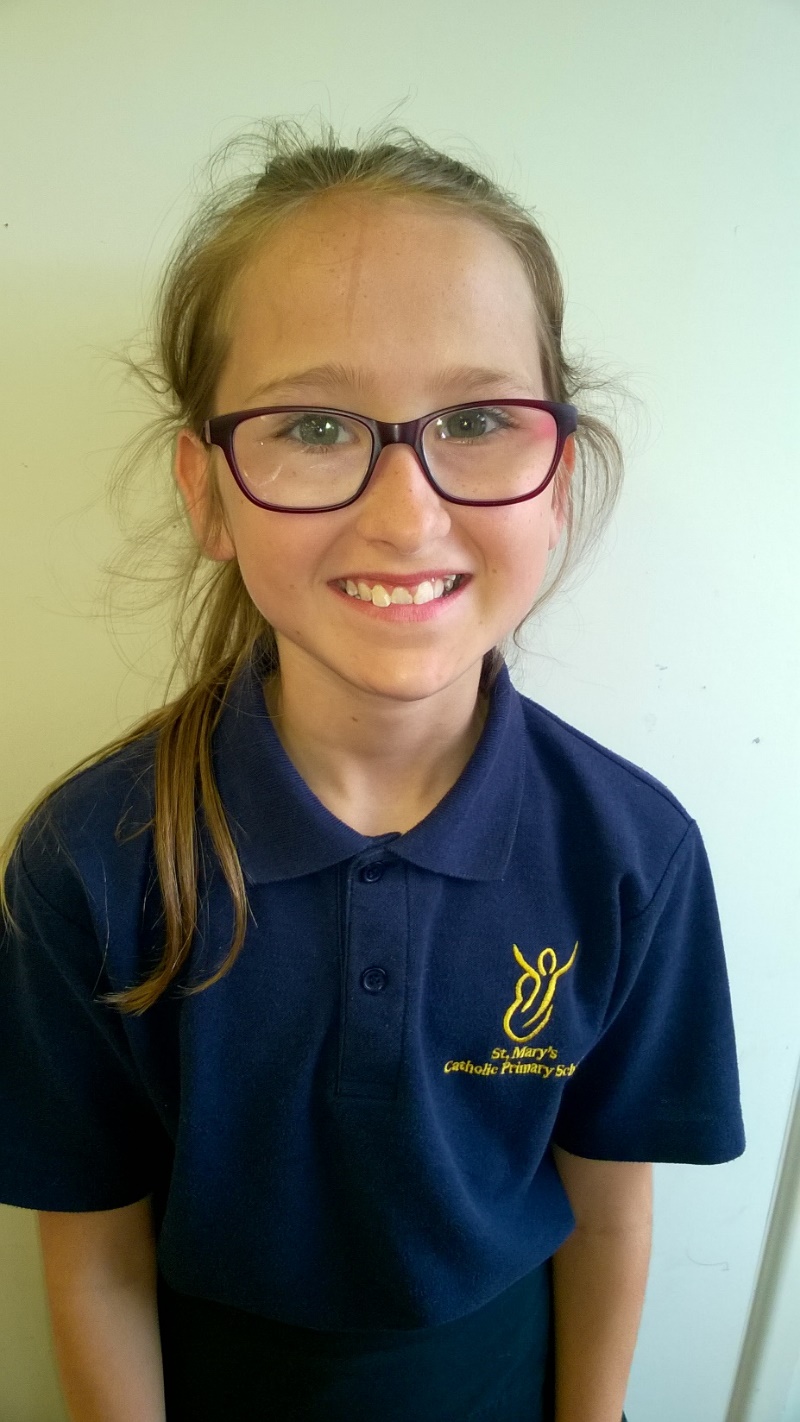 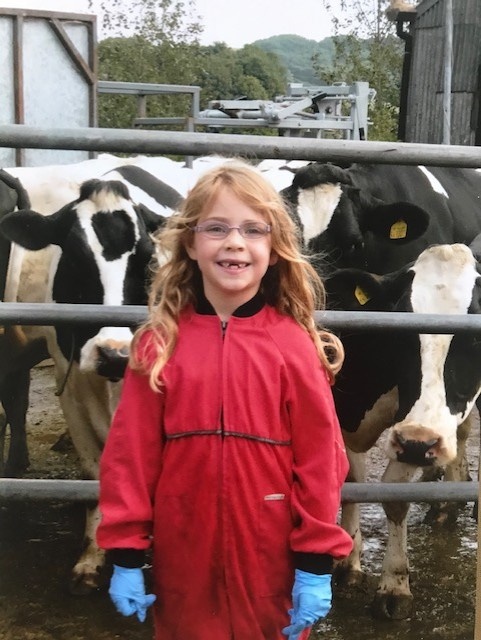 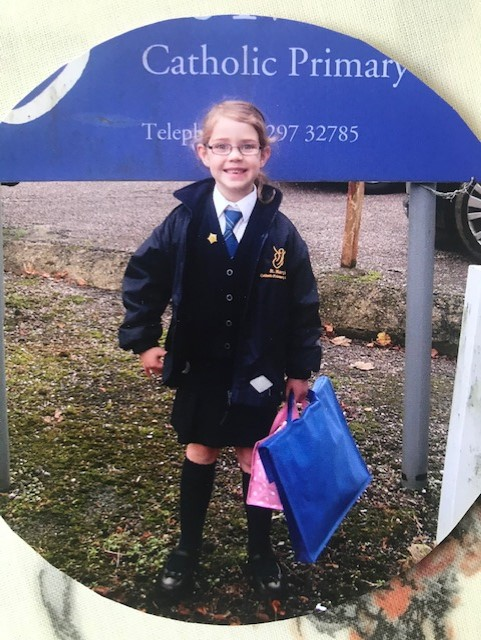 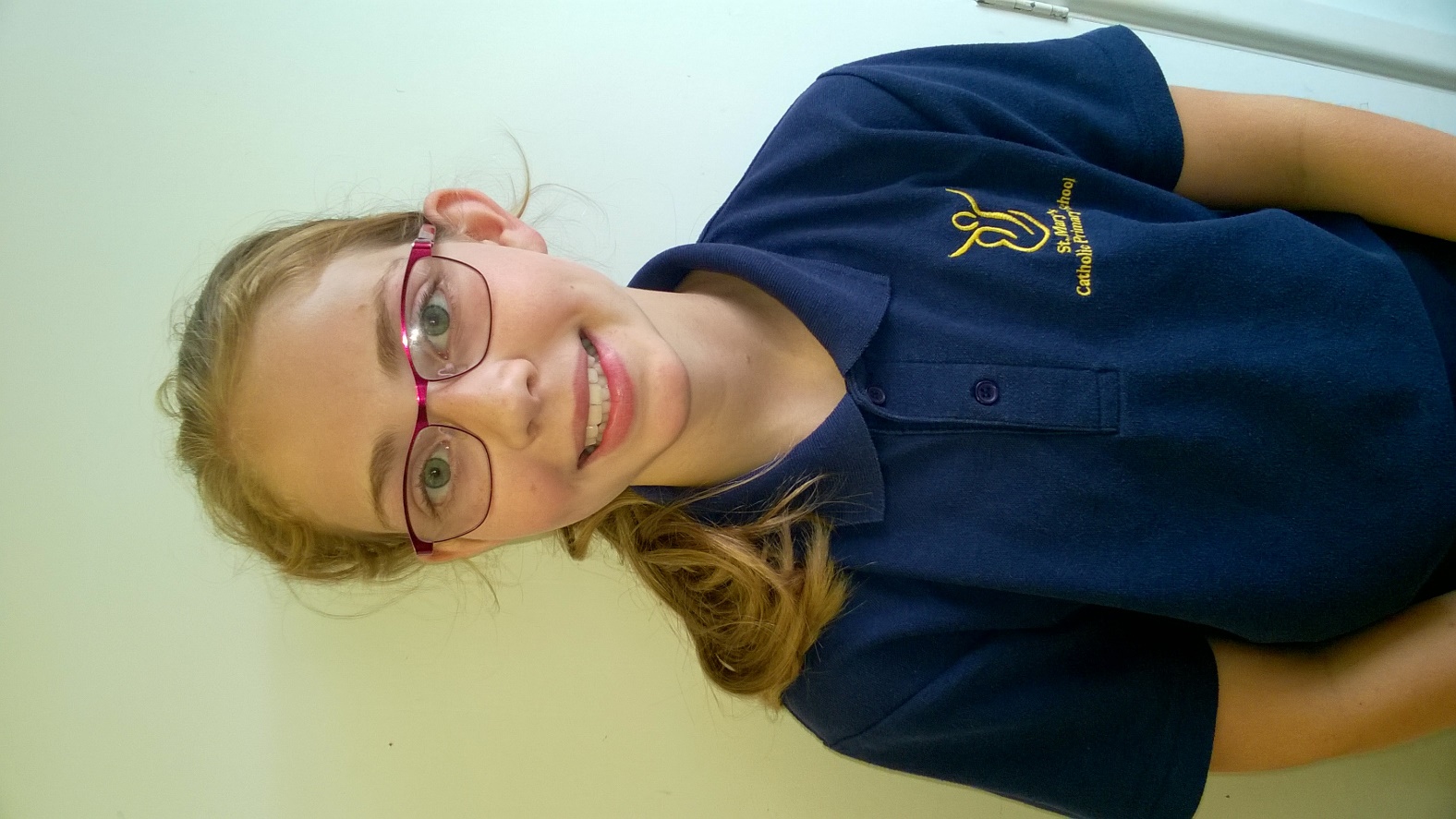 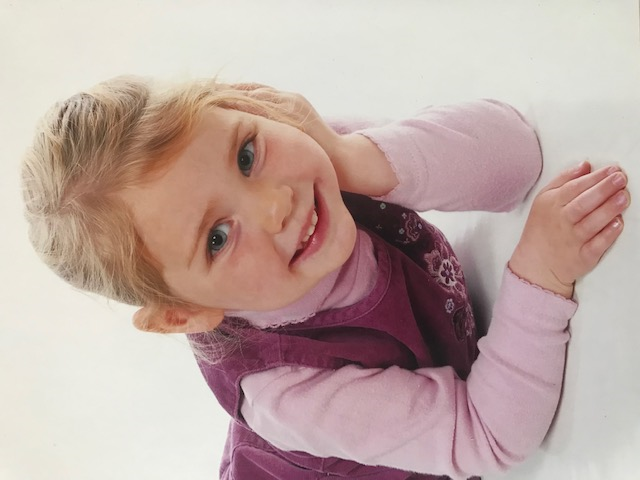 louisa
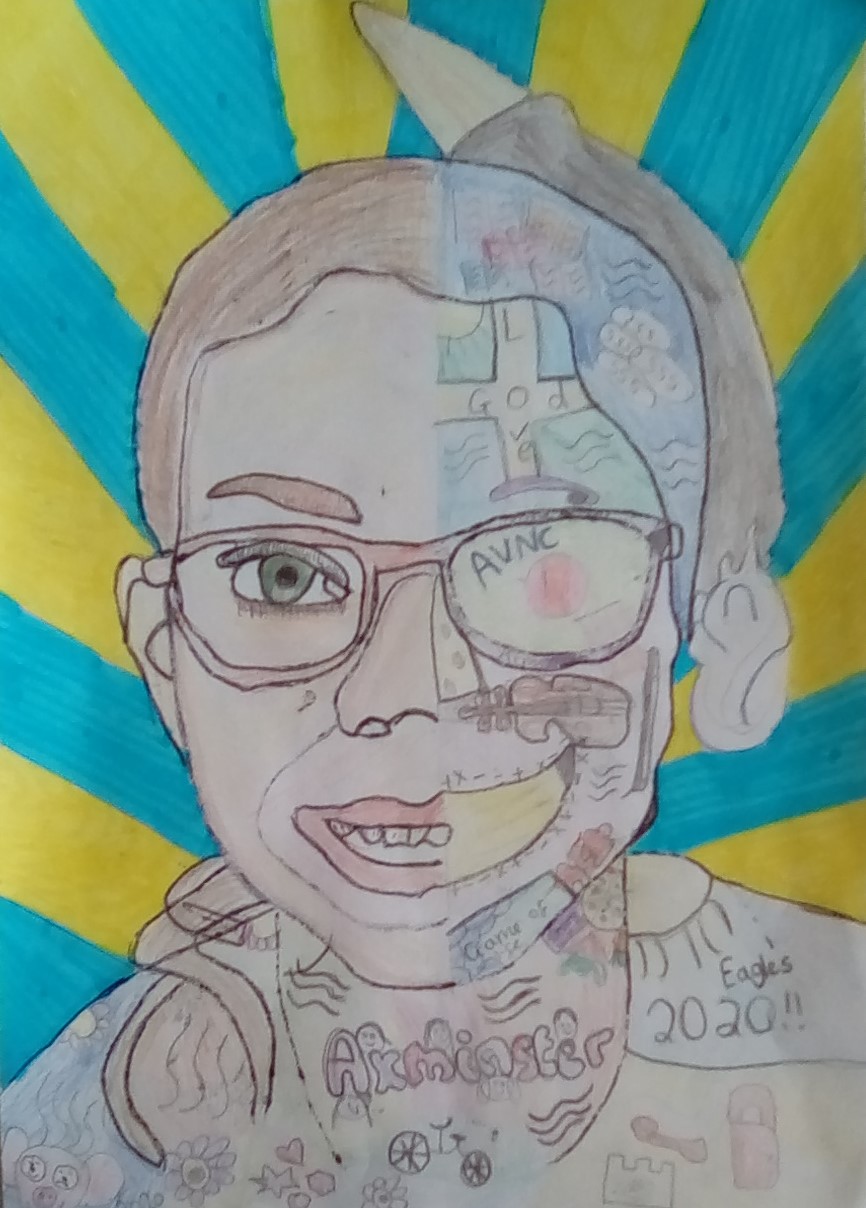 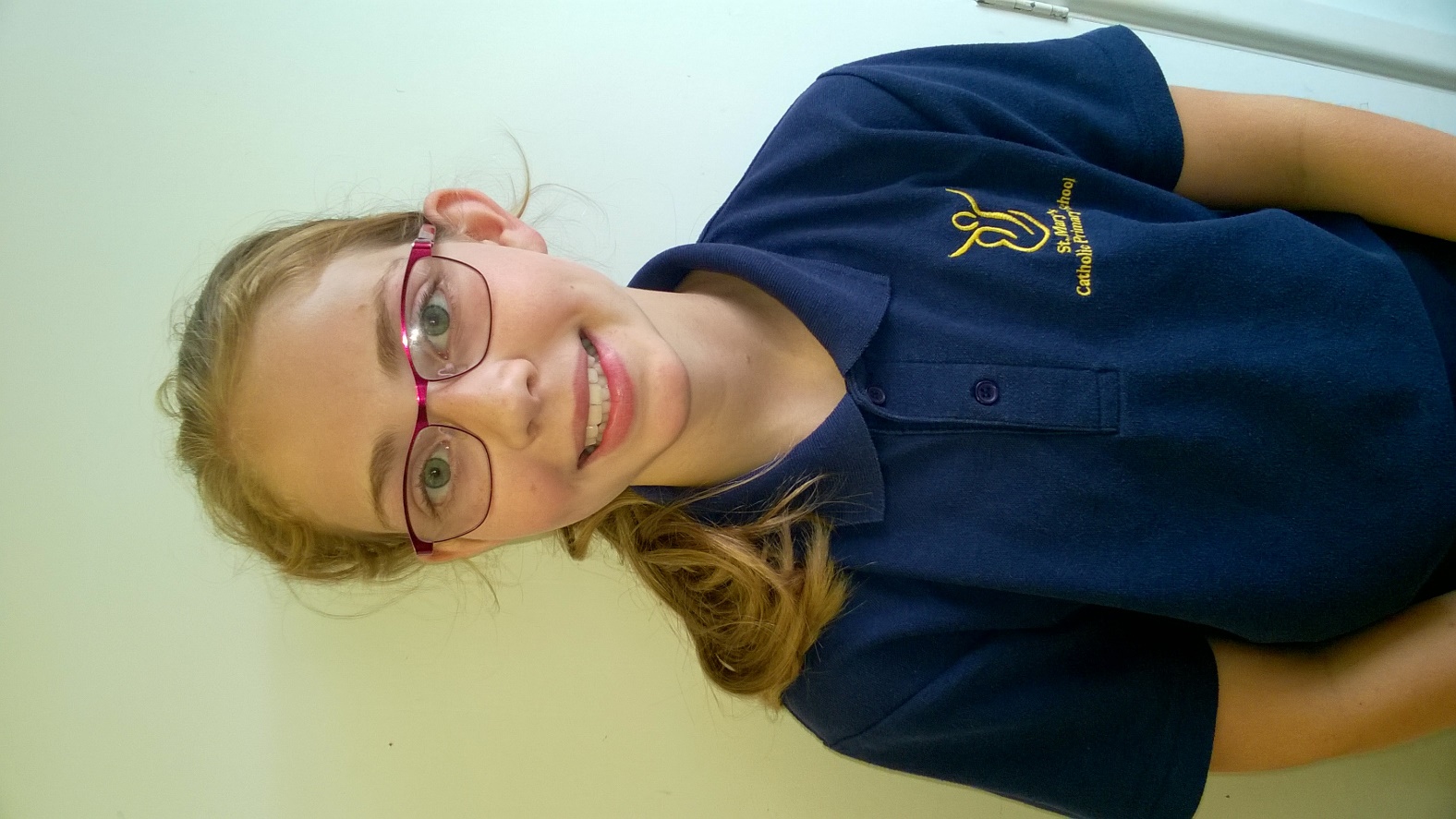 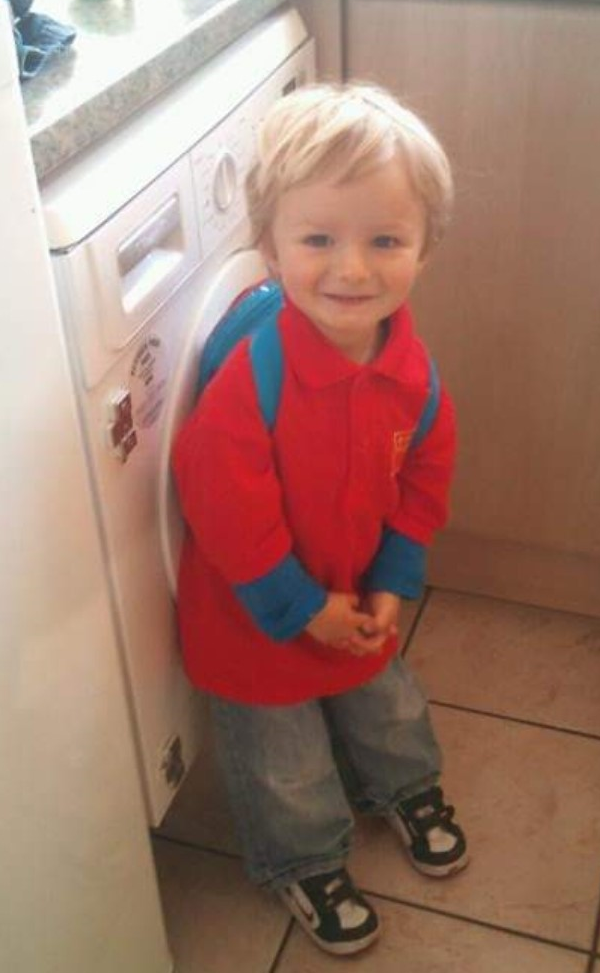 oscar
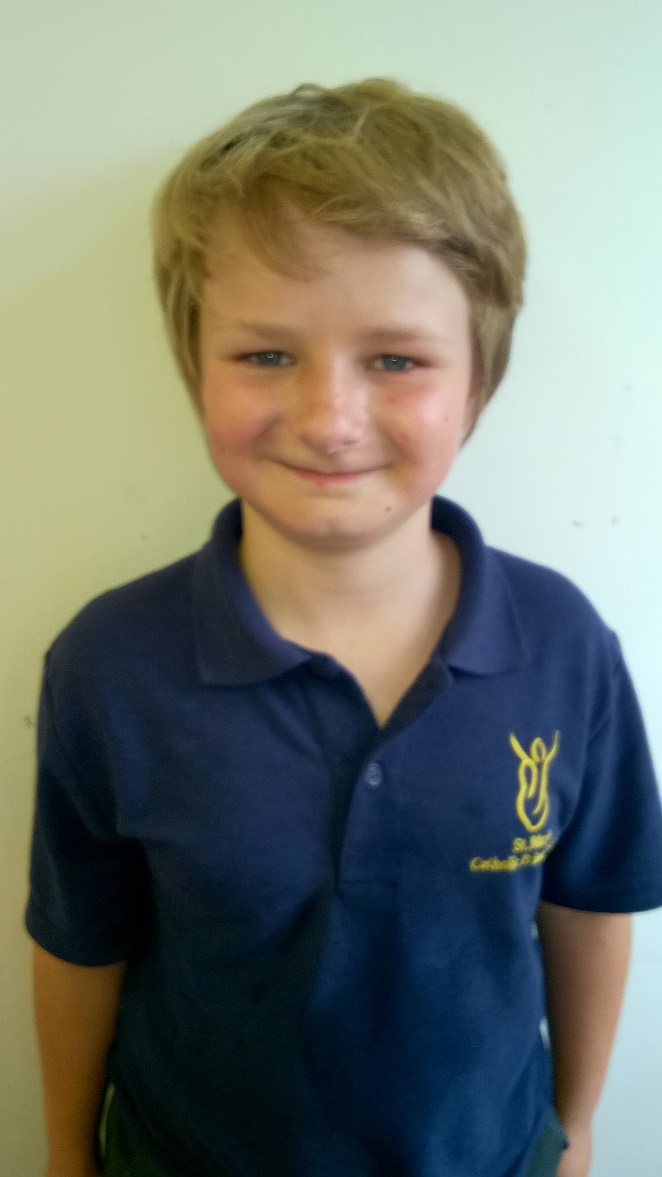 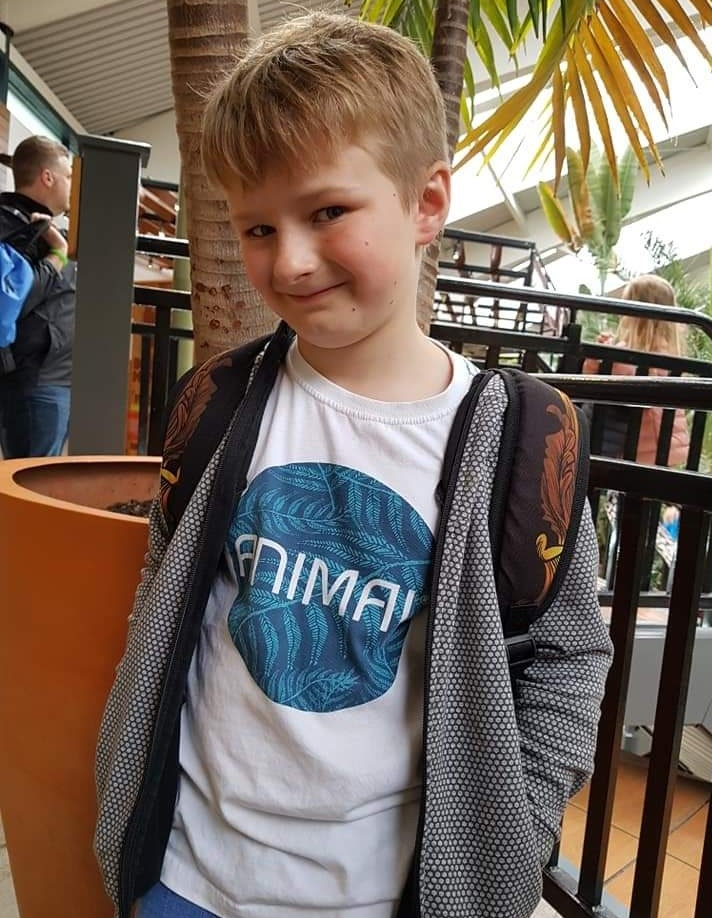 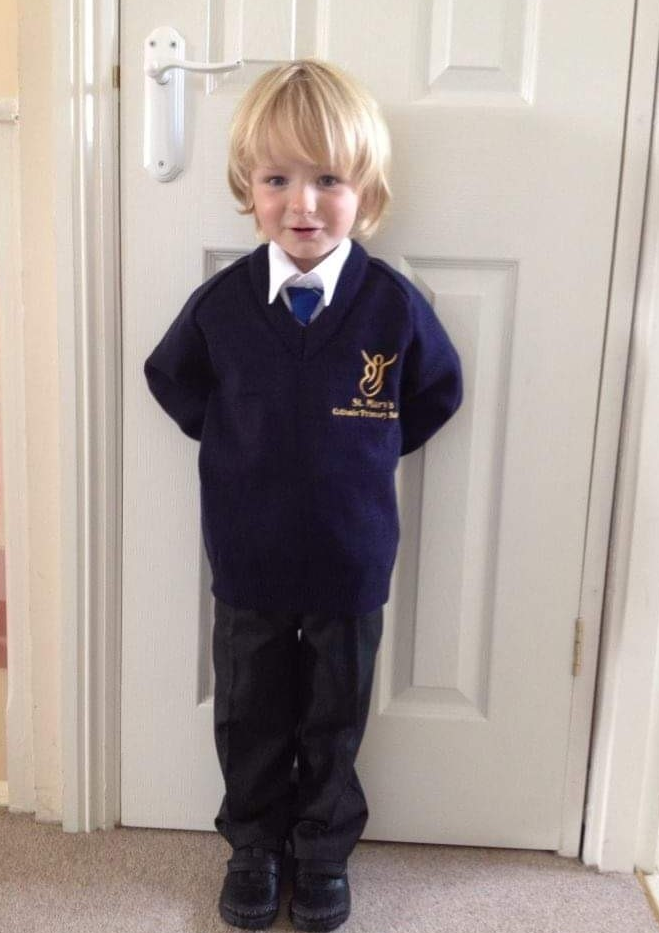 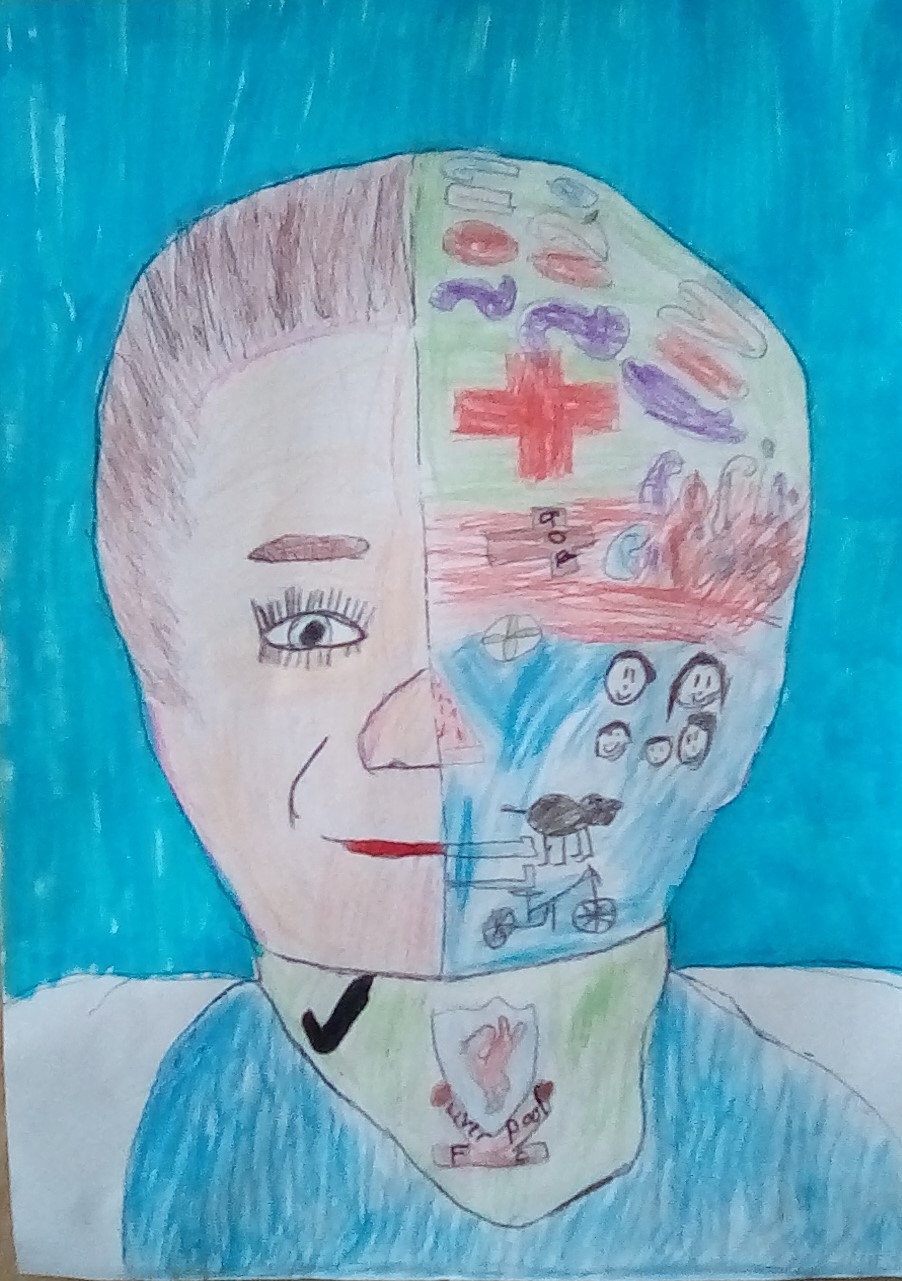 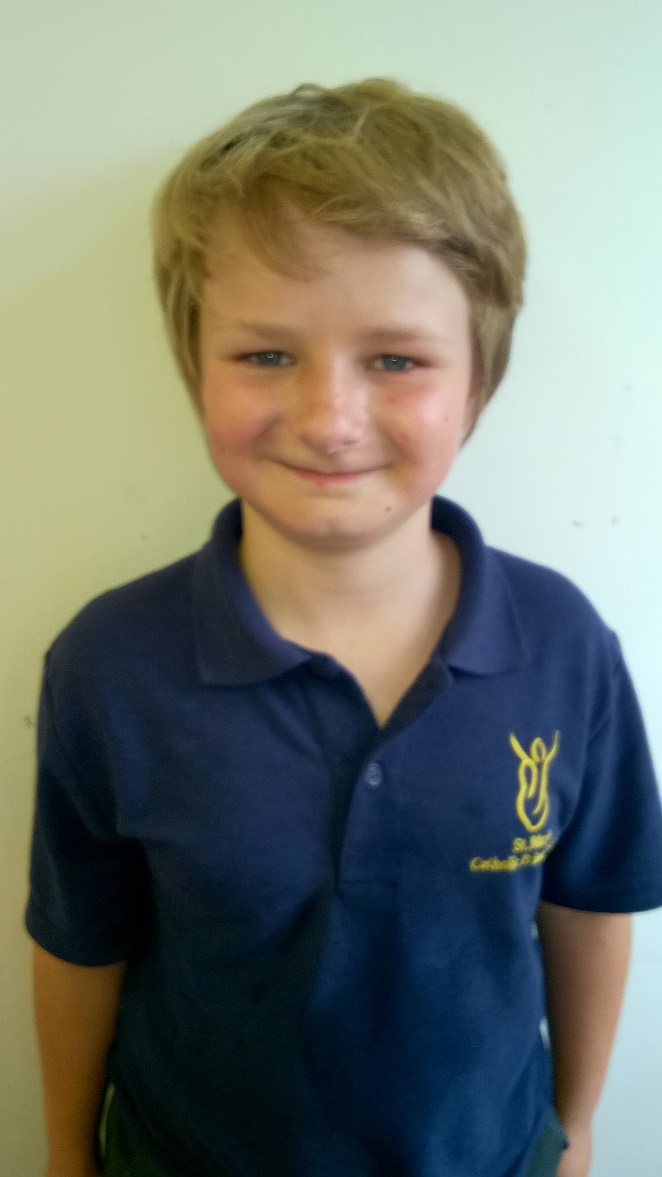 Look what we found!....
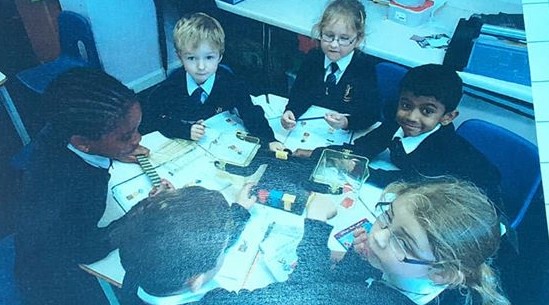 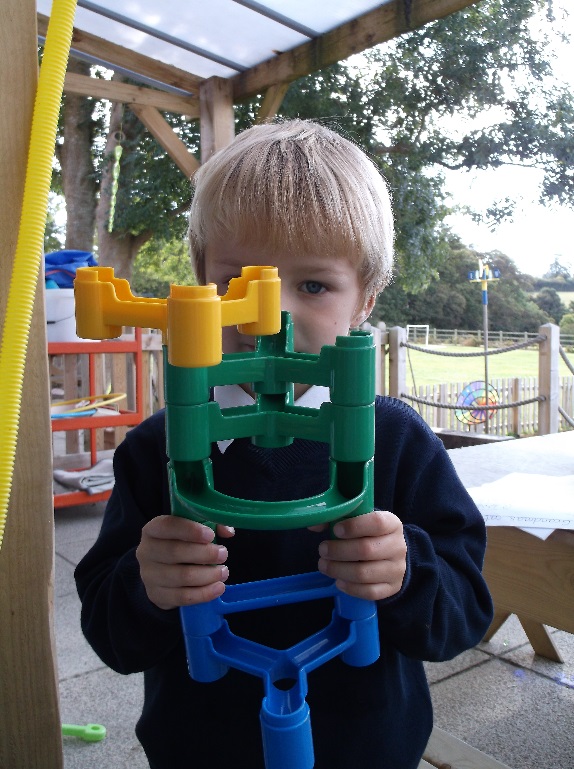 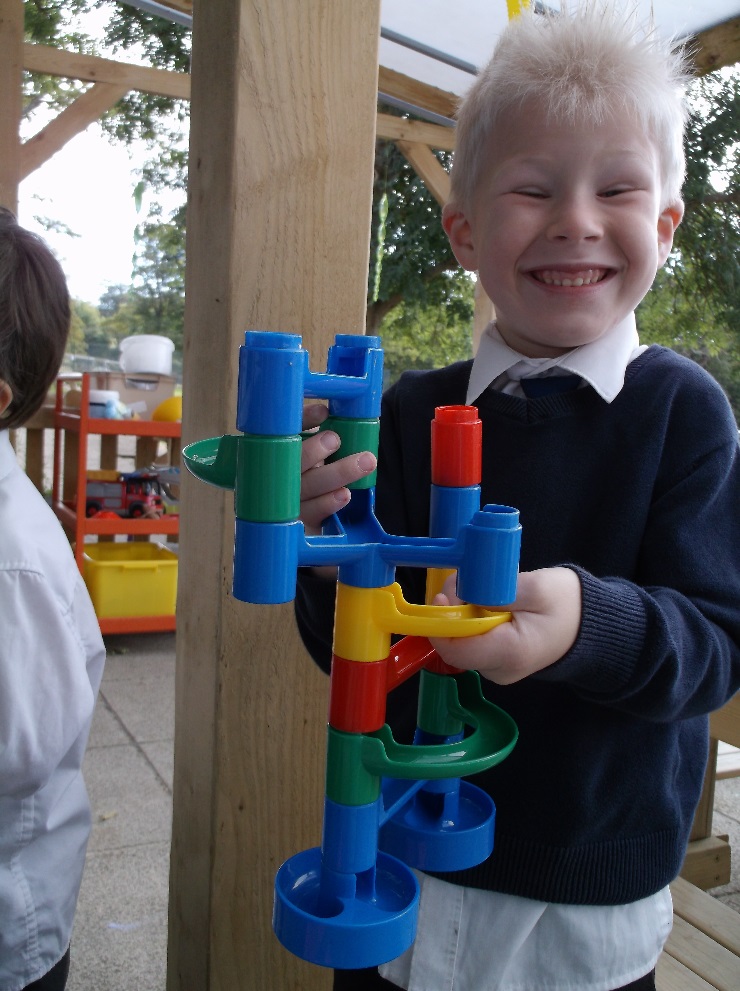 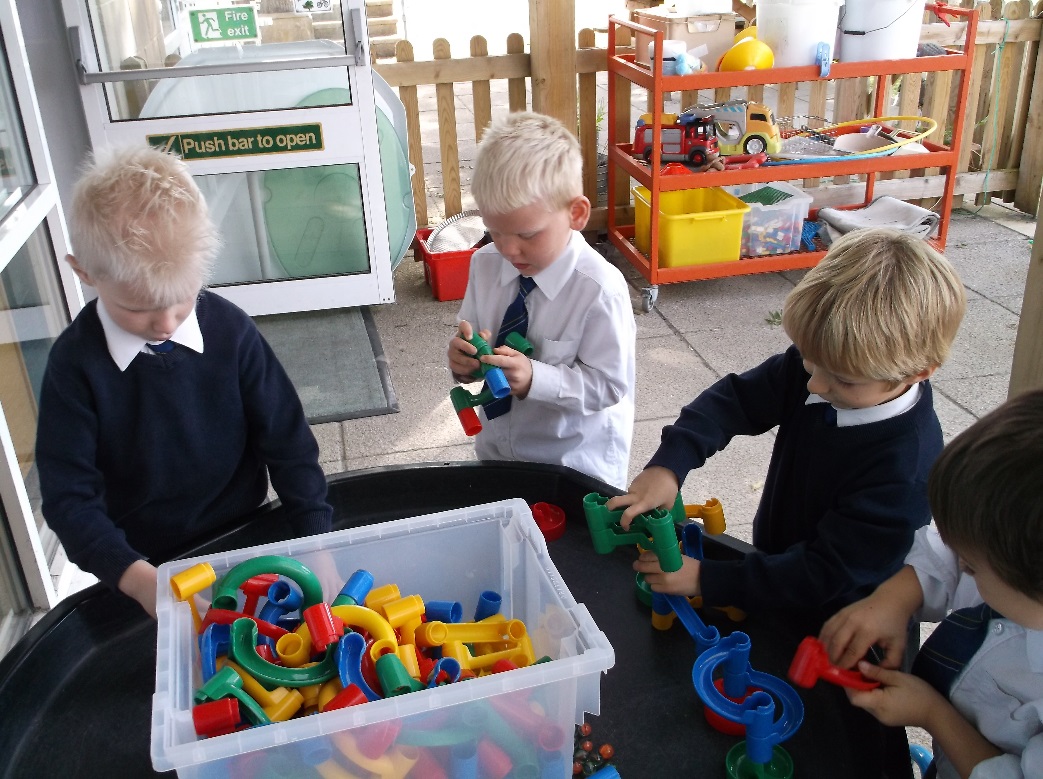 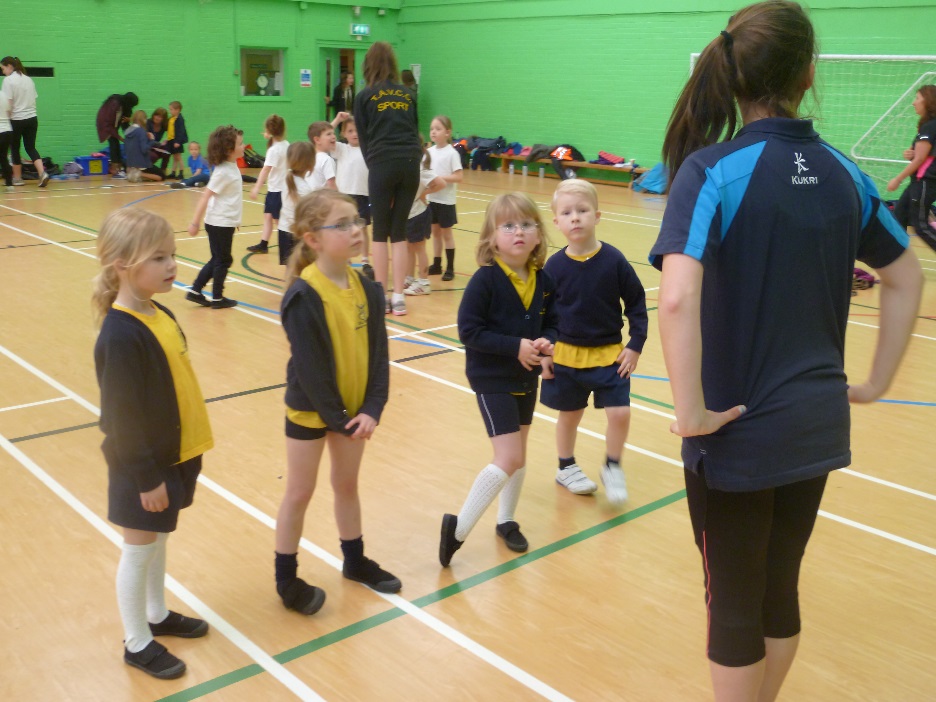 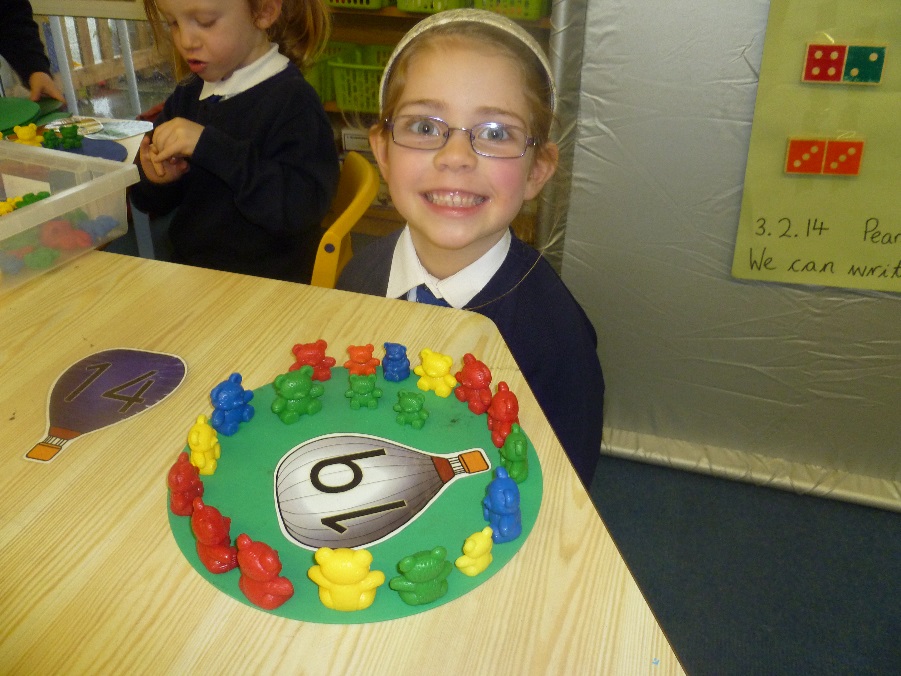 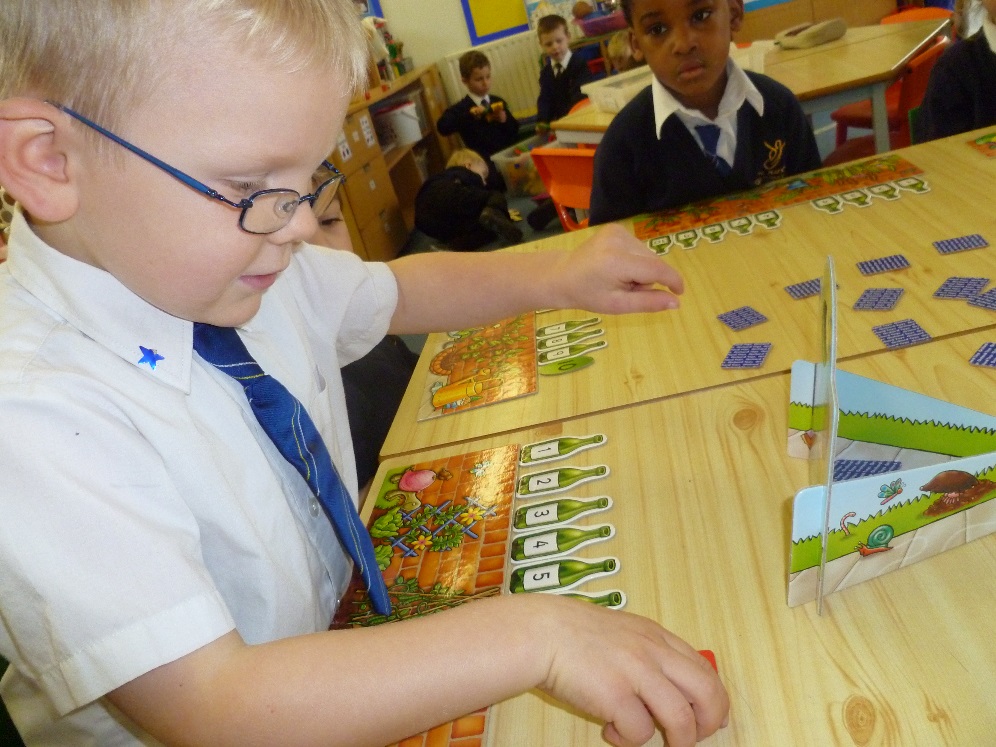 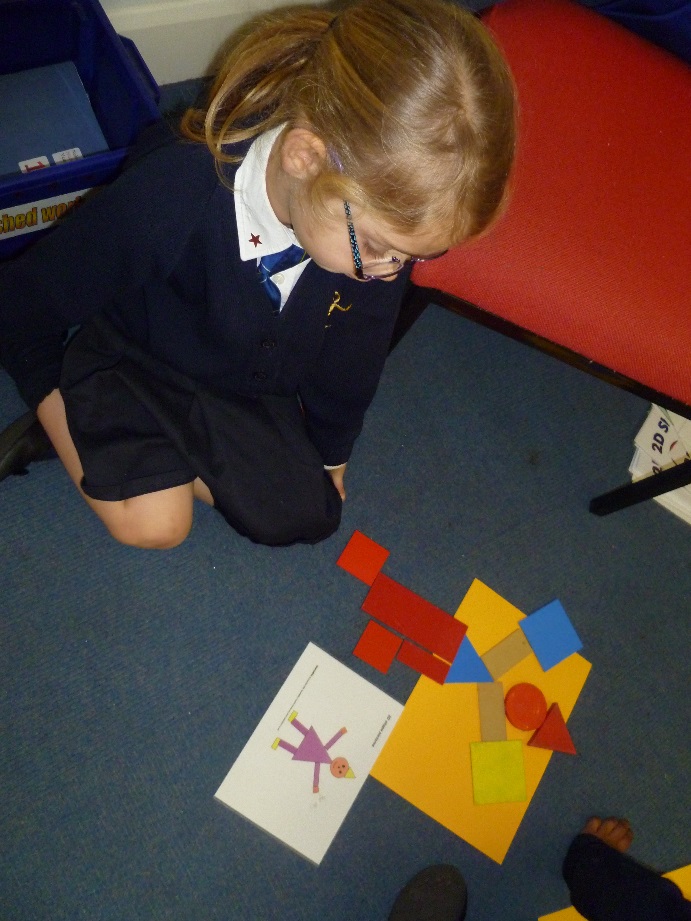 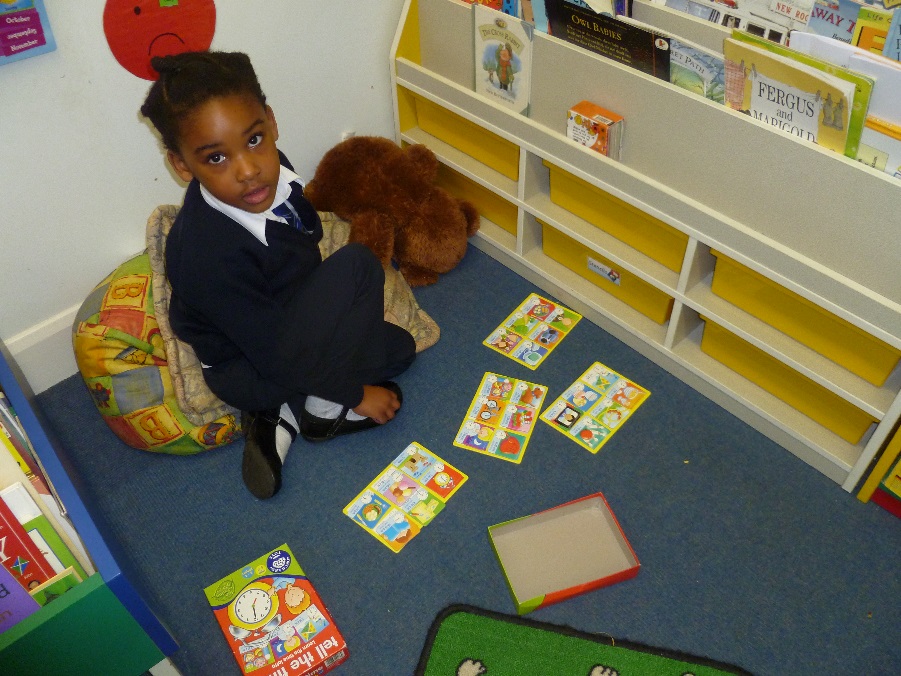 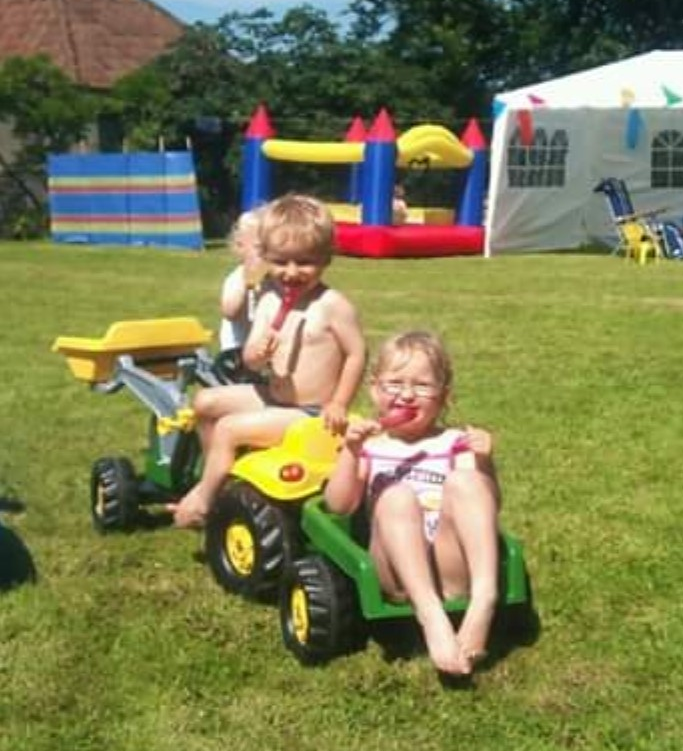 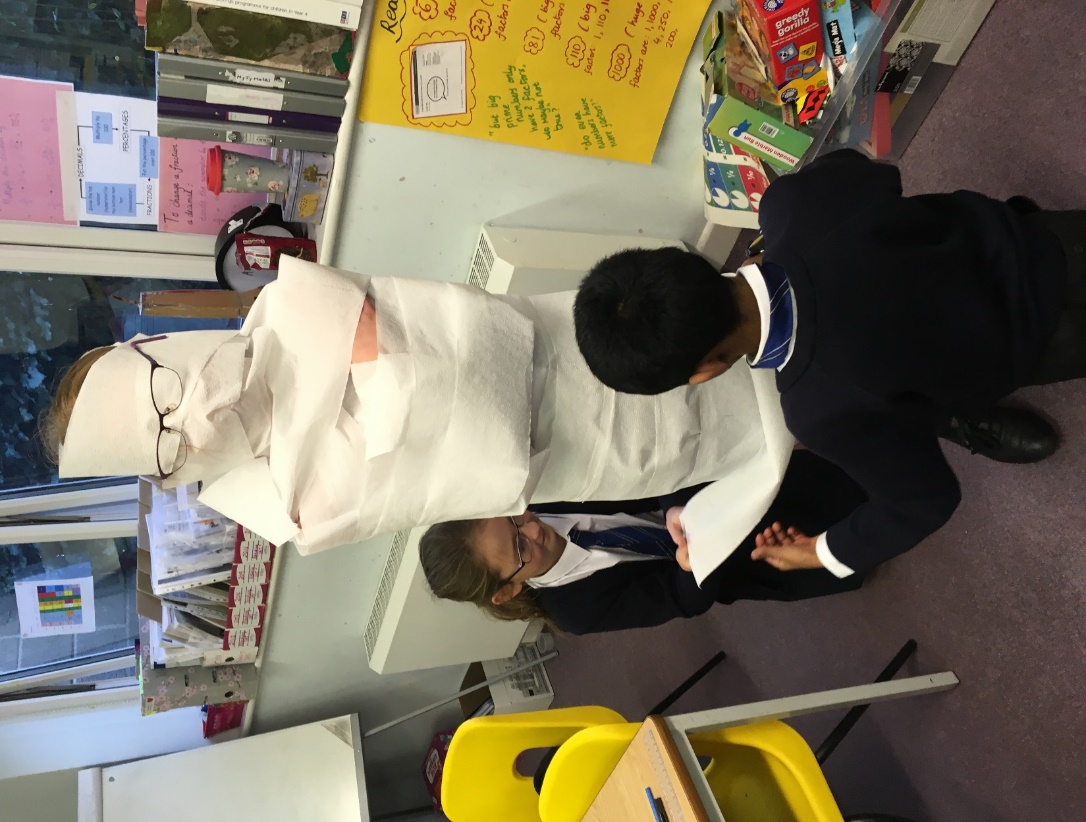 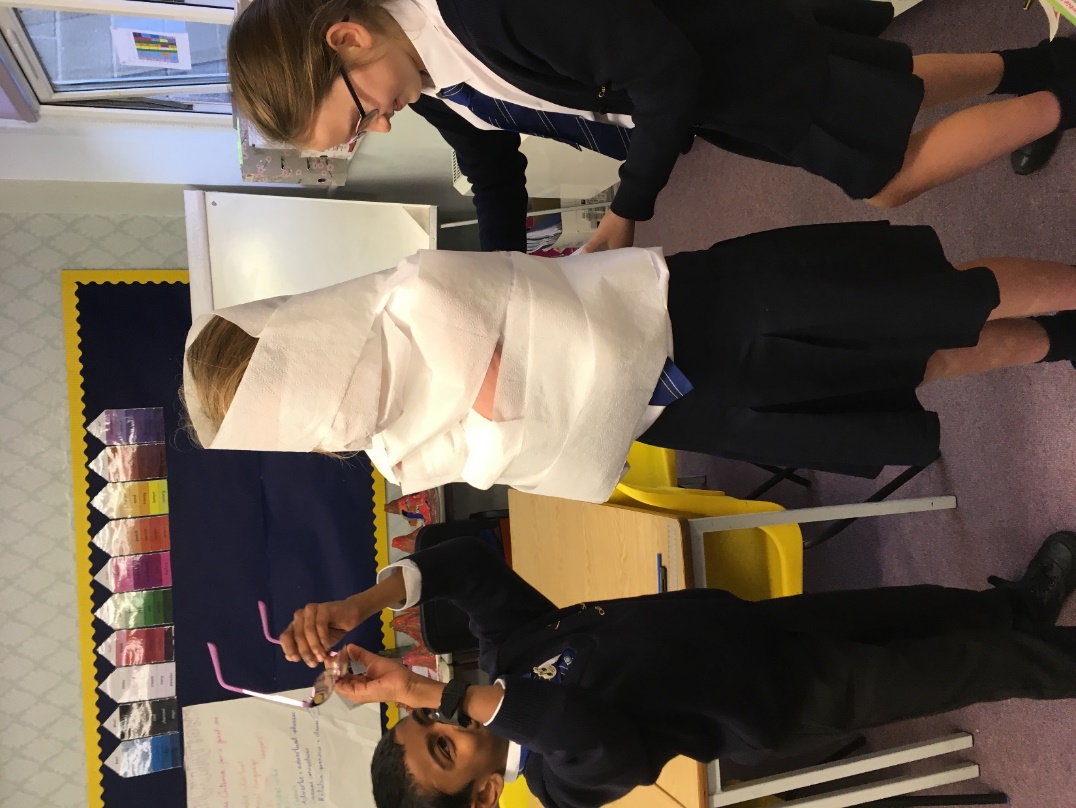 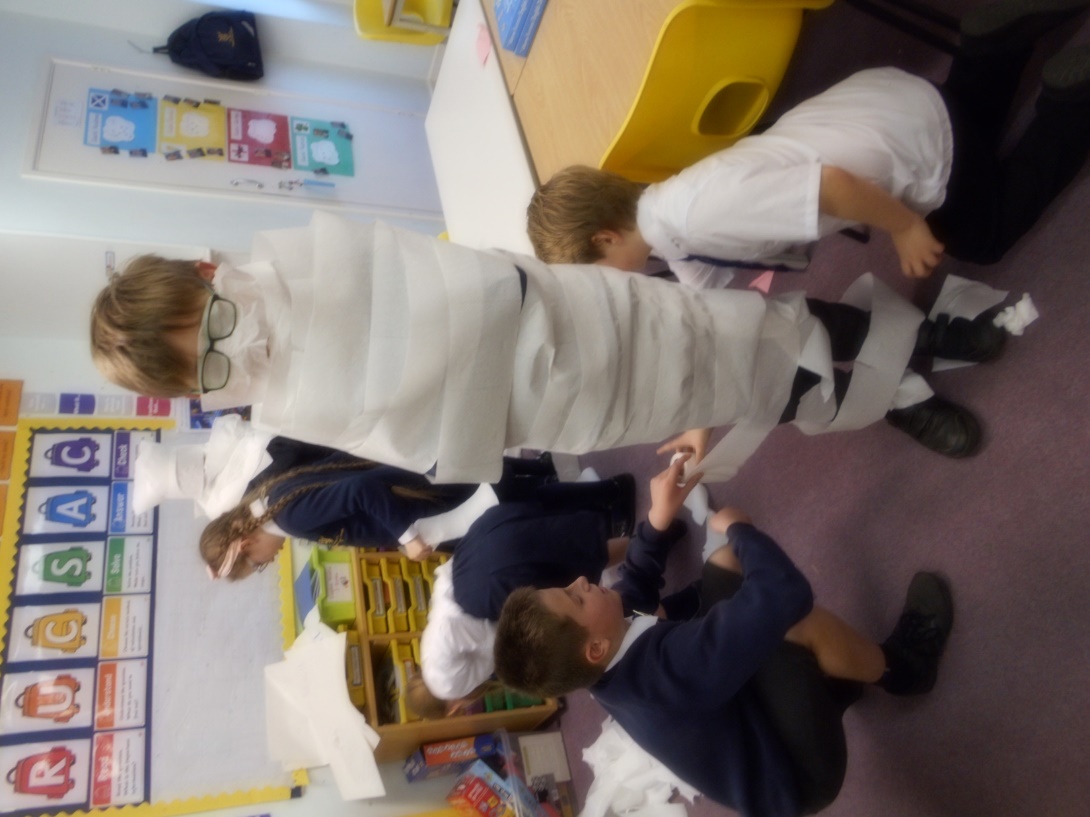 London bound…
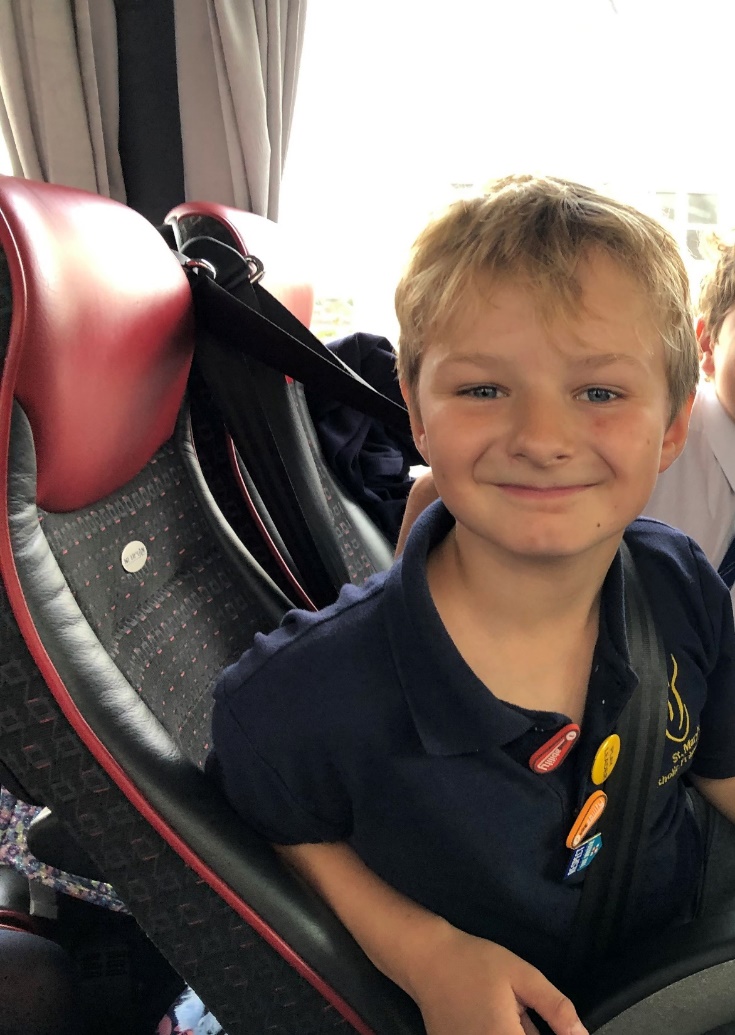 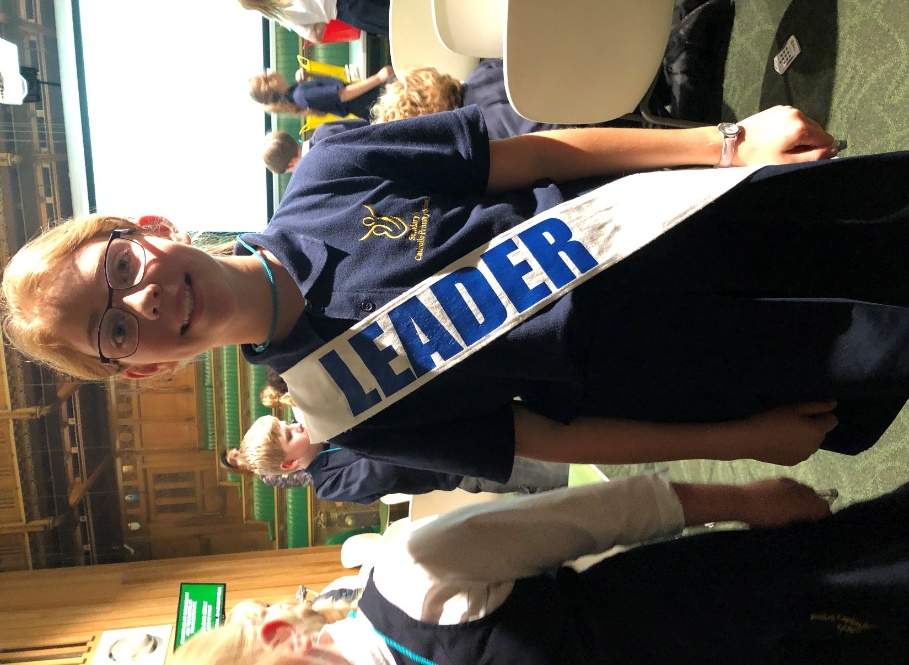 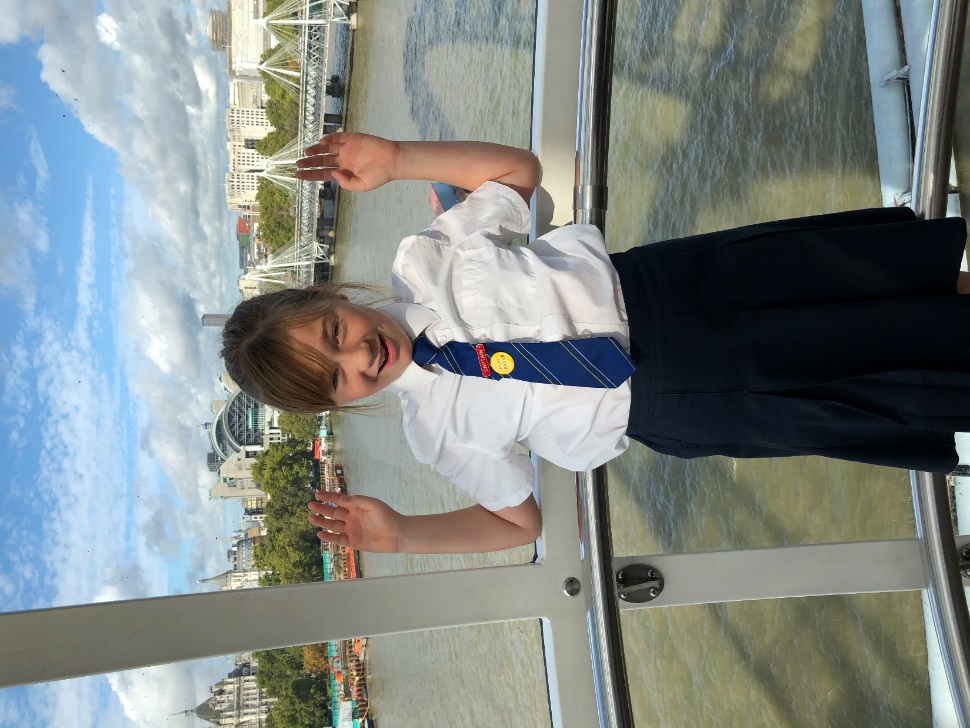 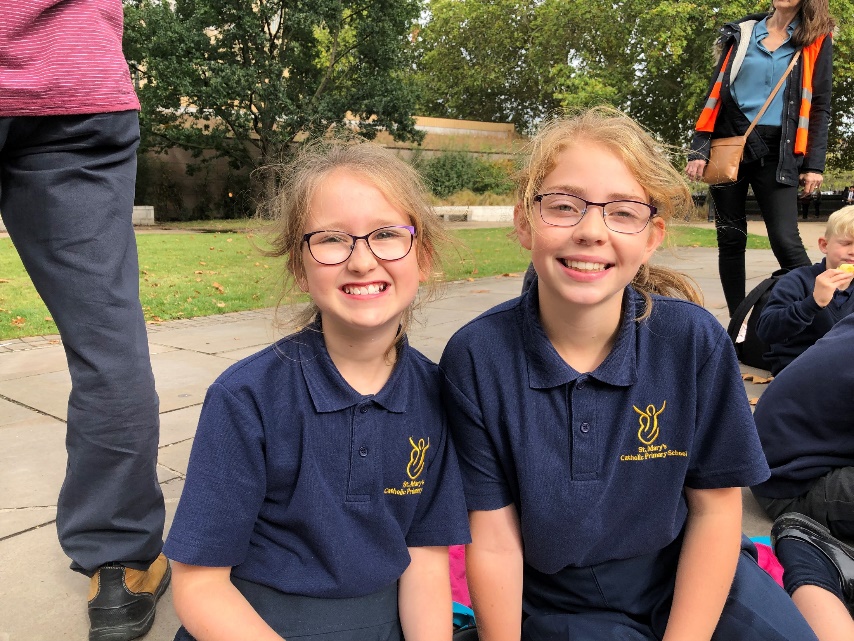 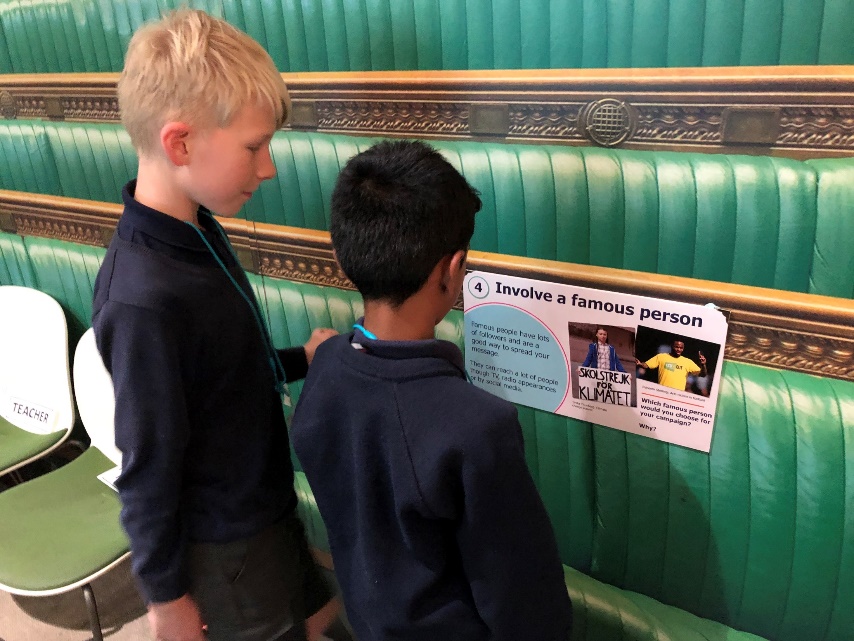 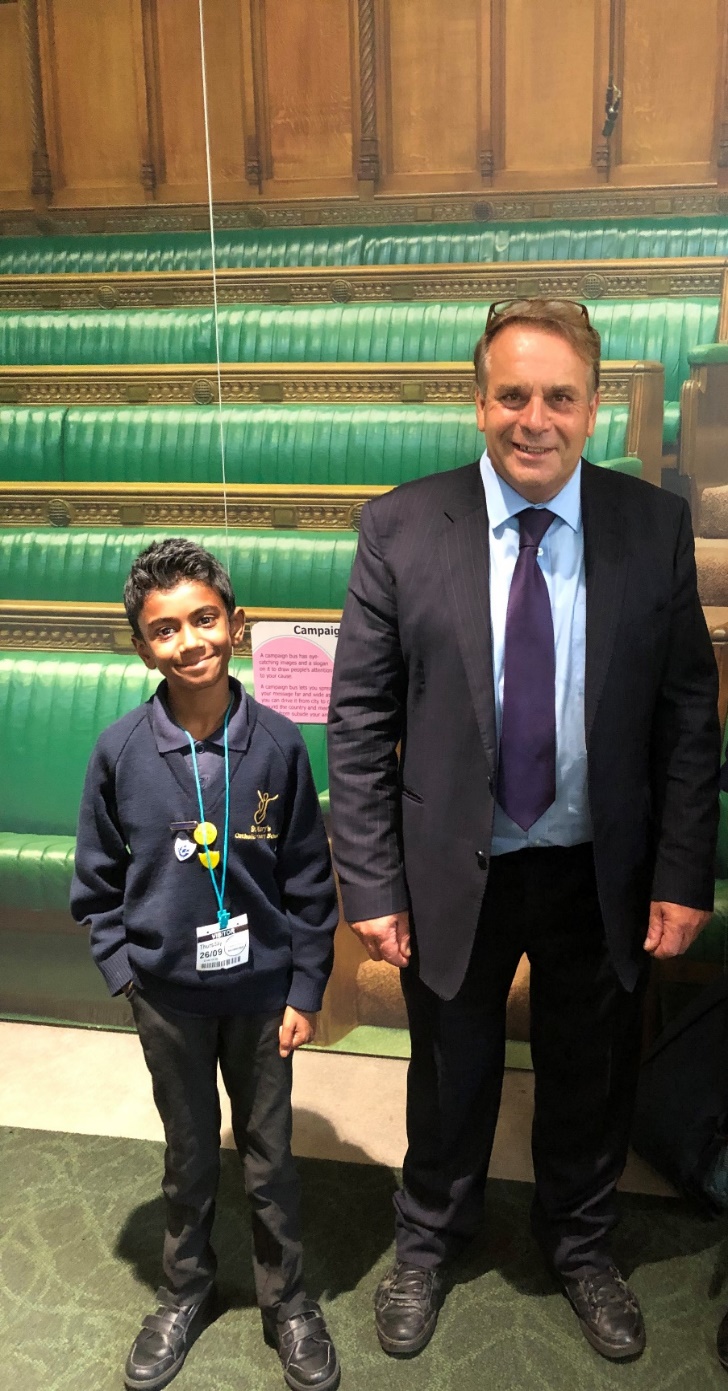 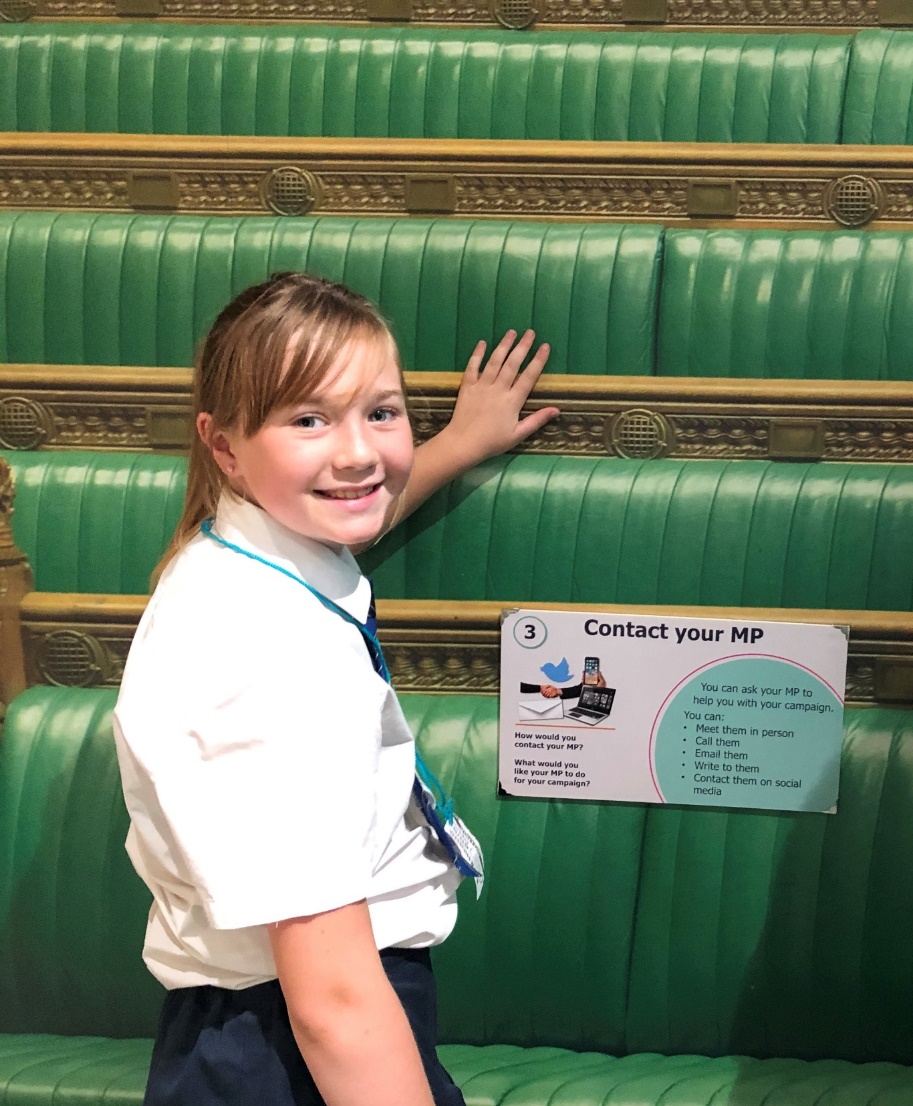 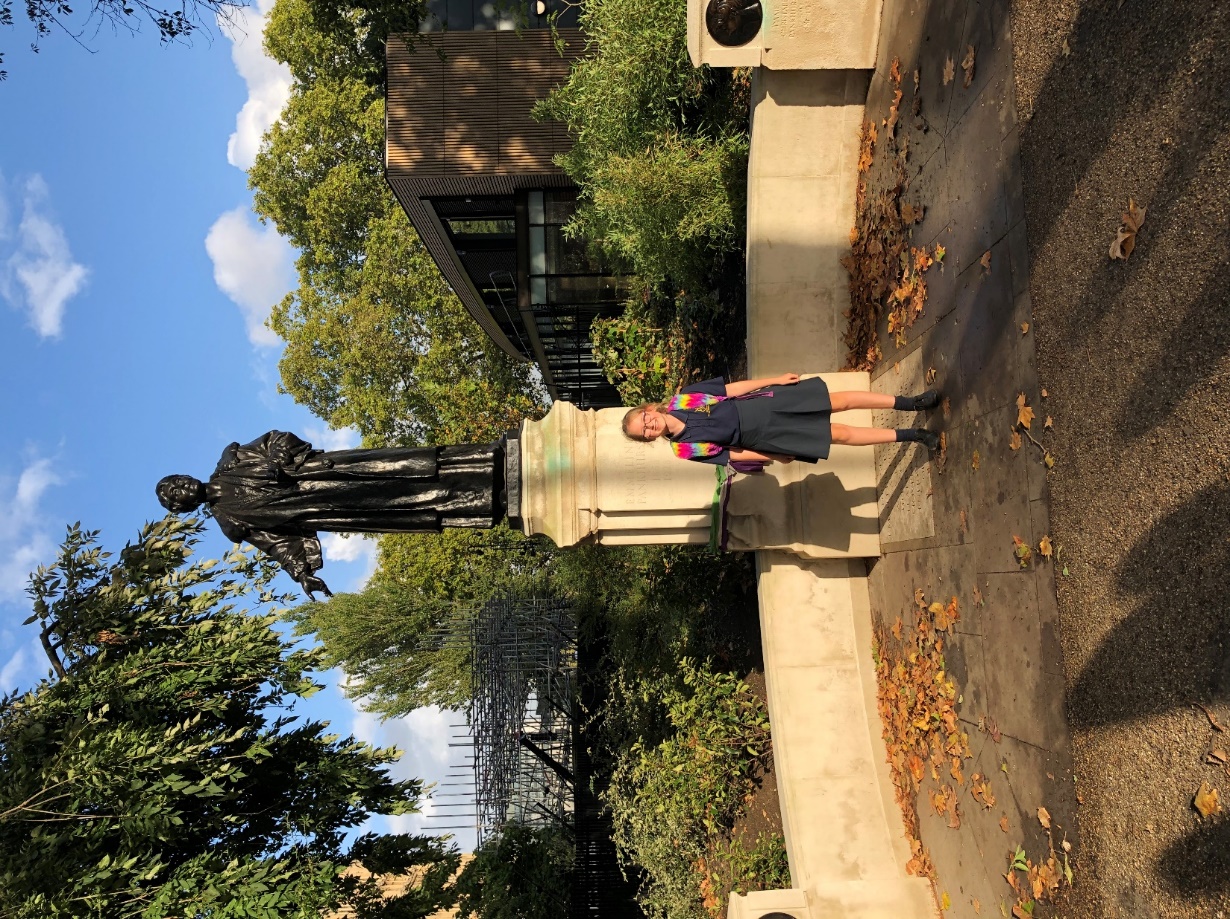 We have madelife-long friends
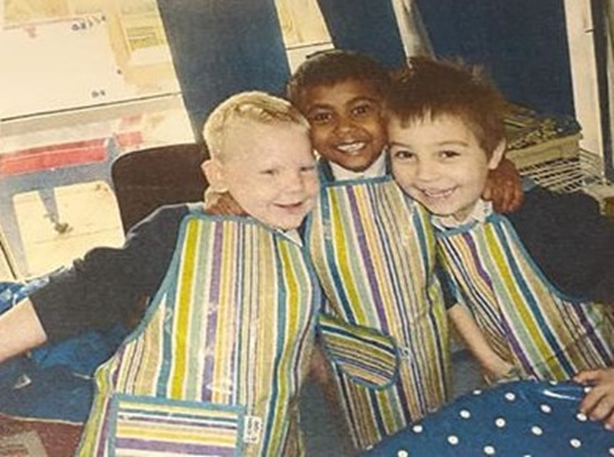 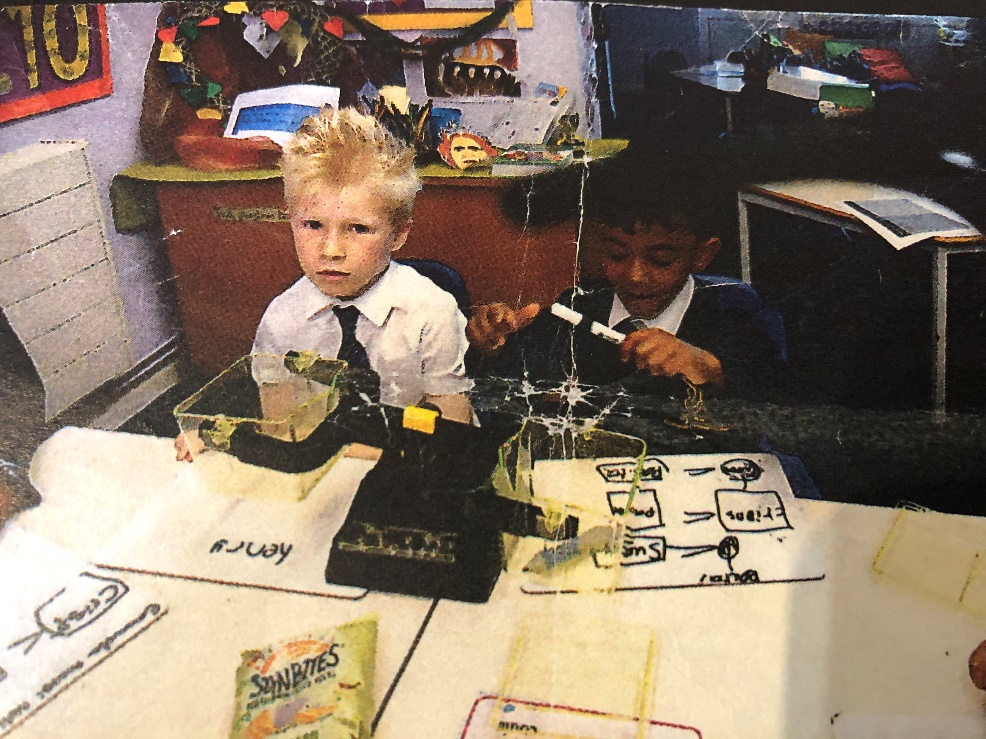 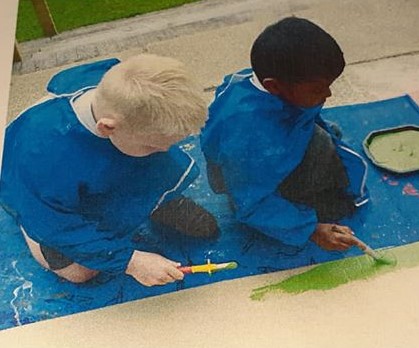 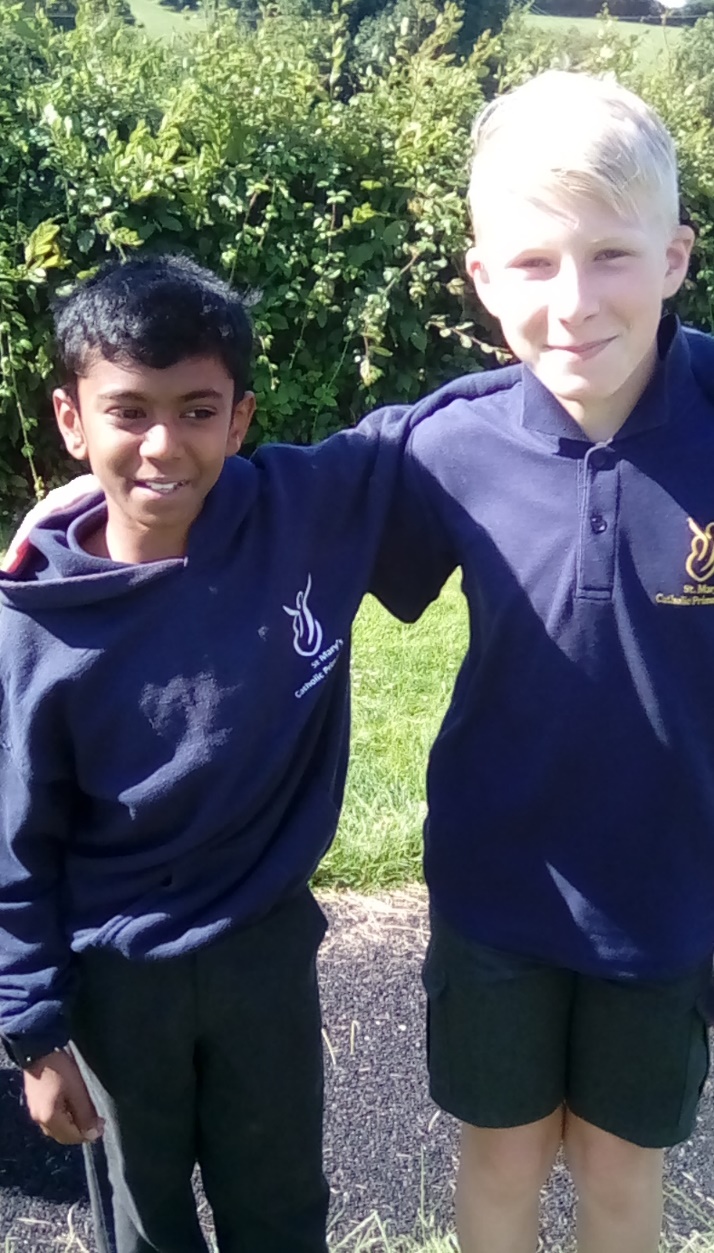 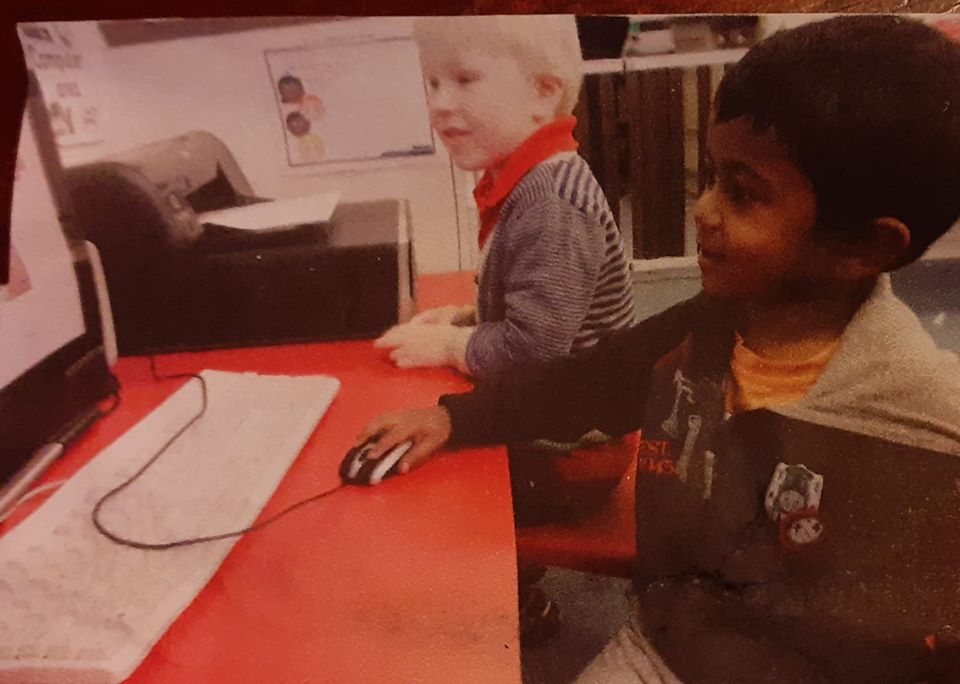 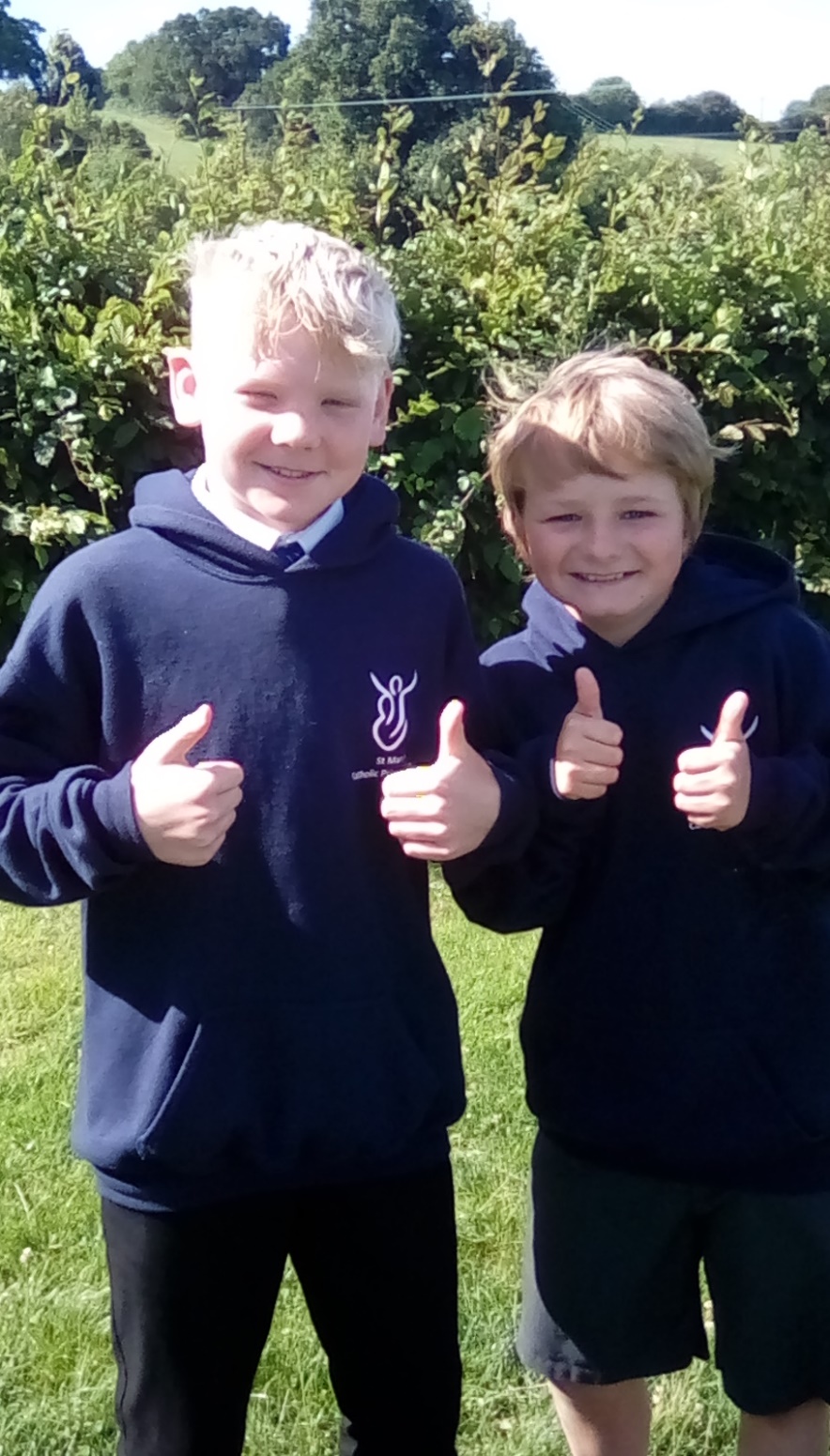 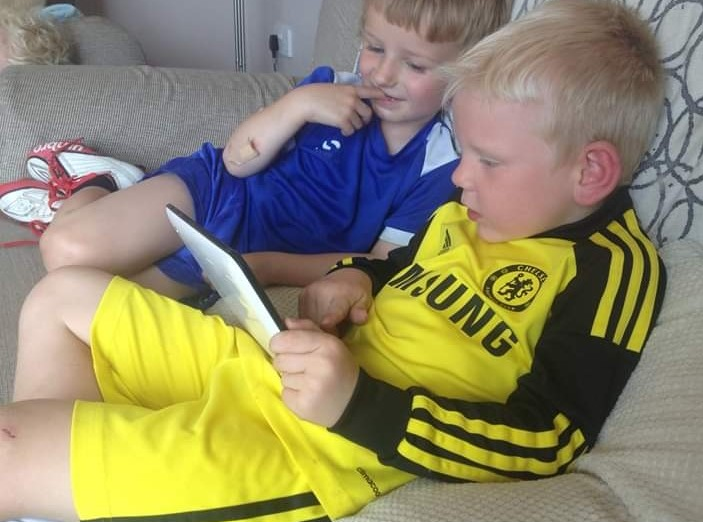 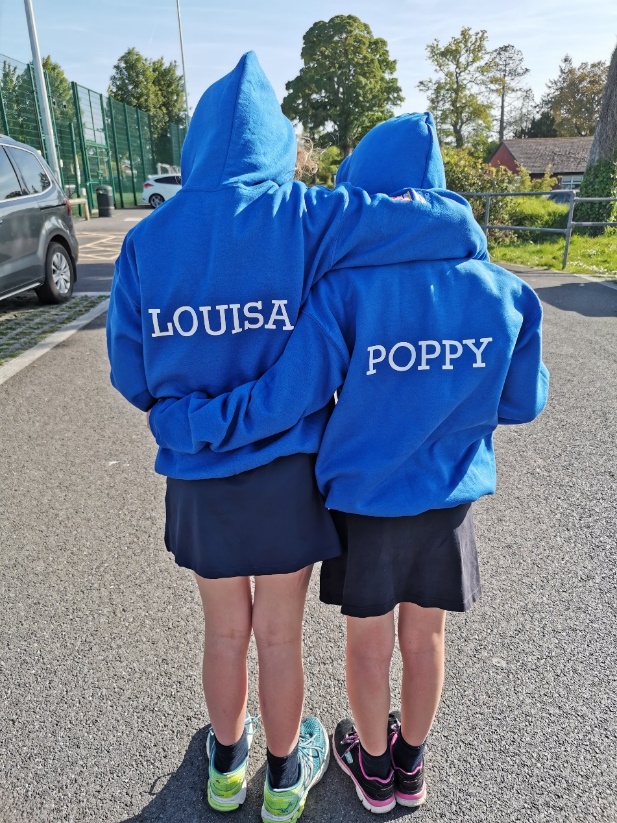 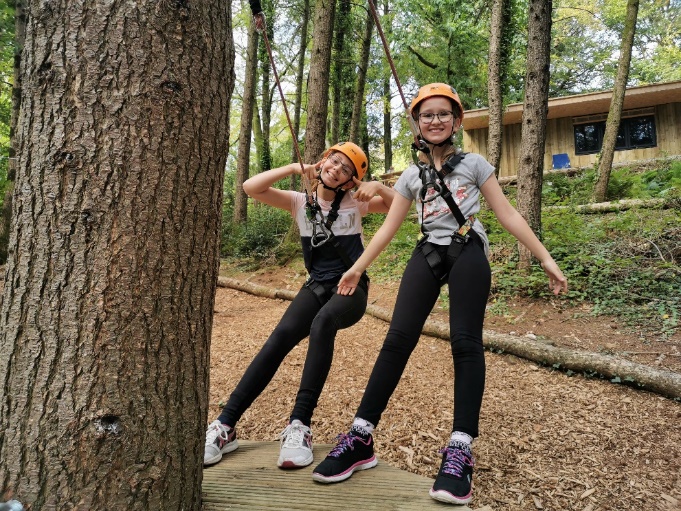 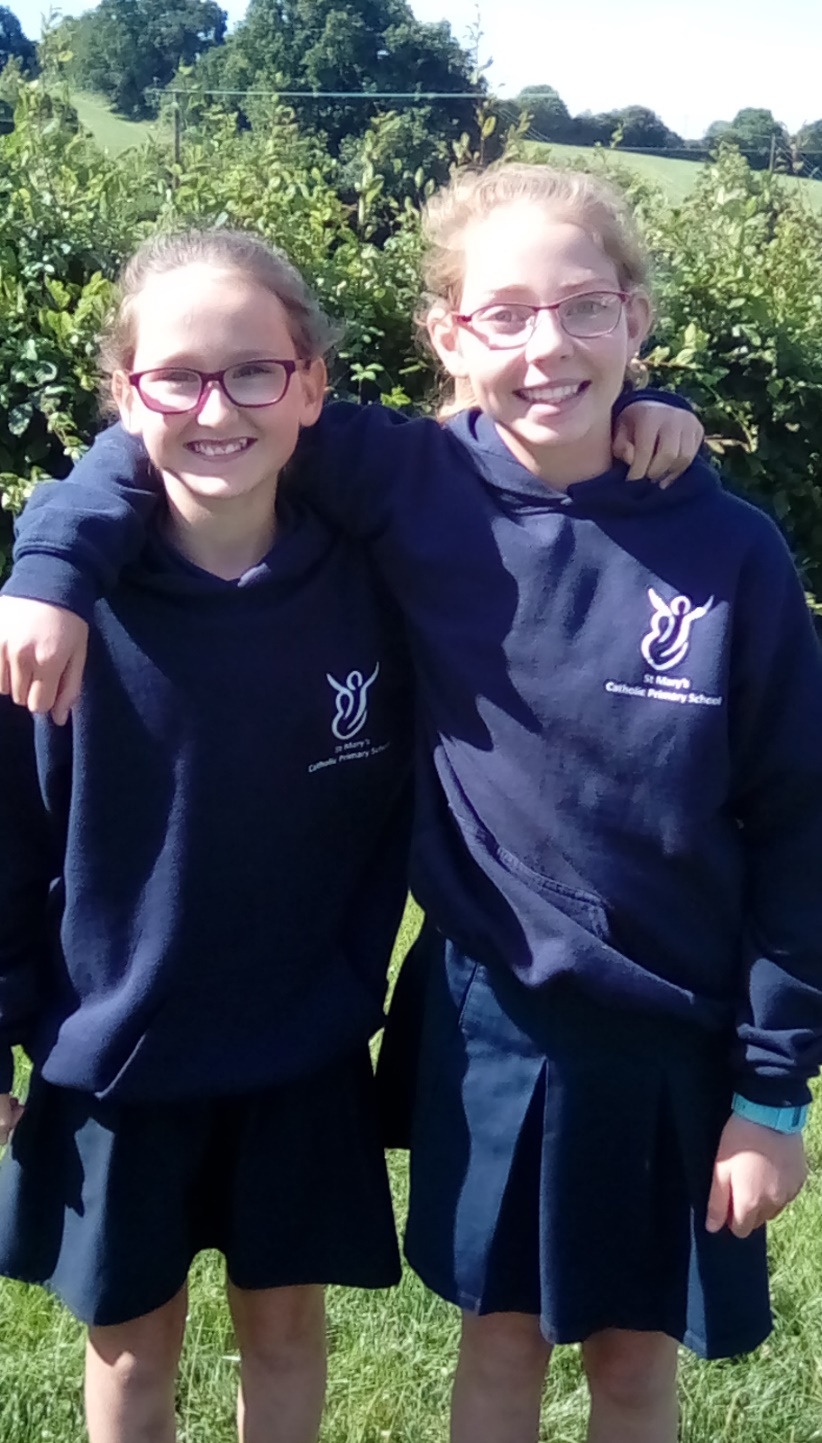 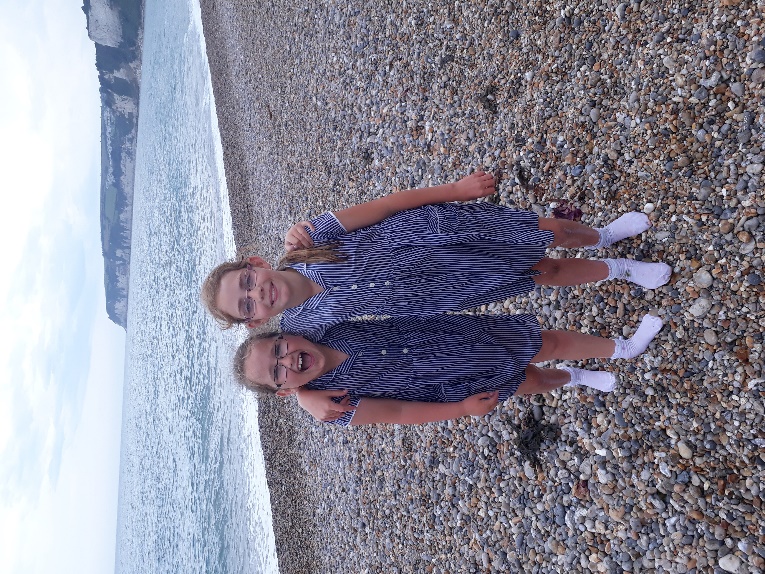 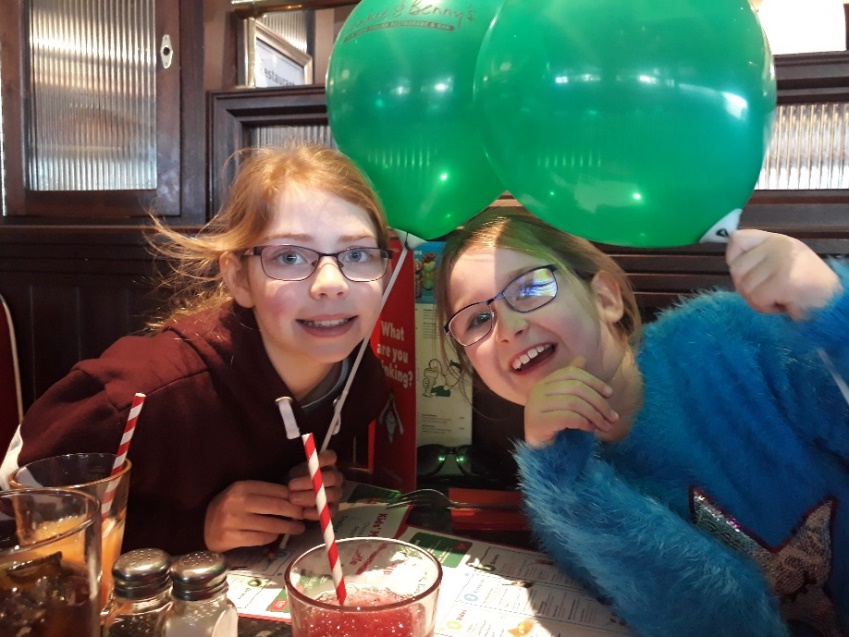 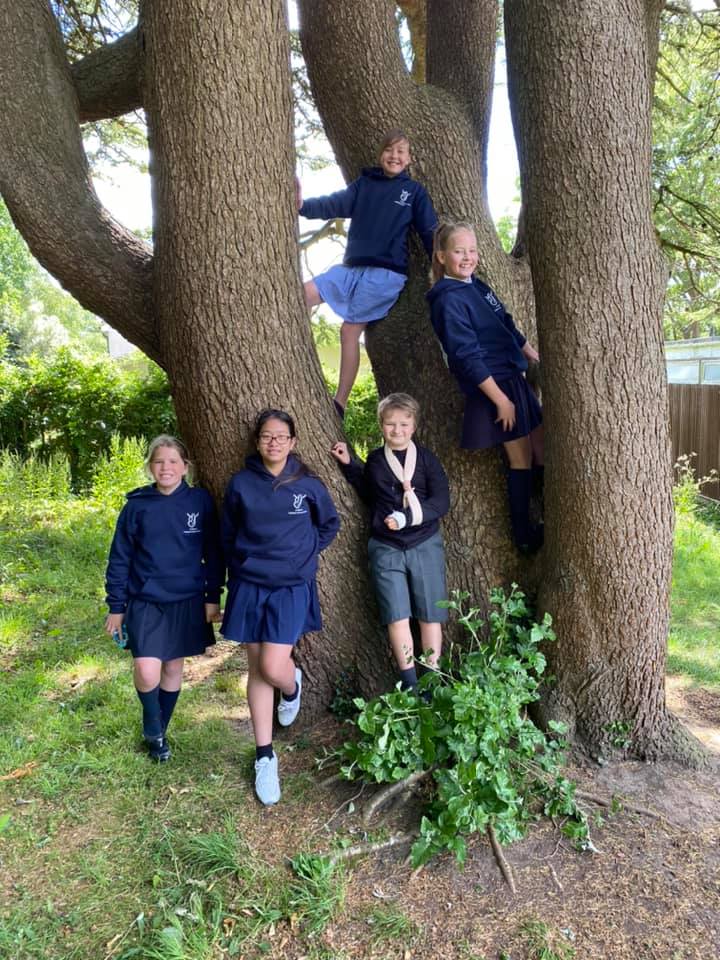 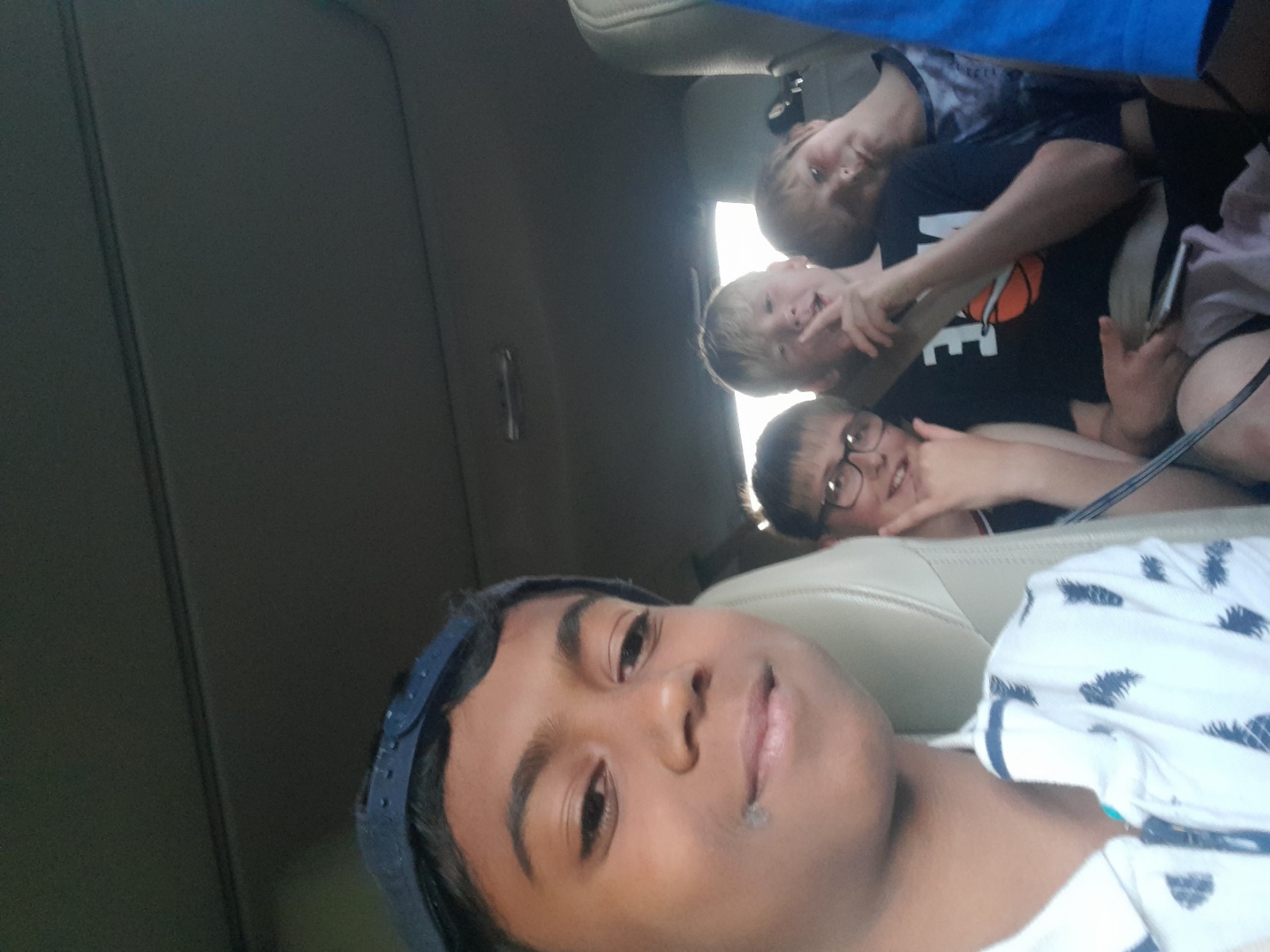 A challenge…. Can you tell louisa and poppy apart?!
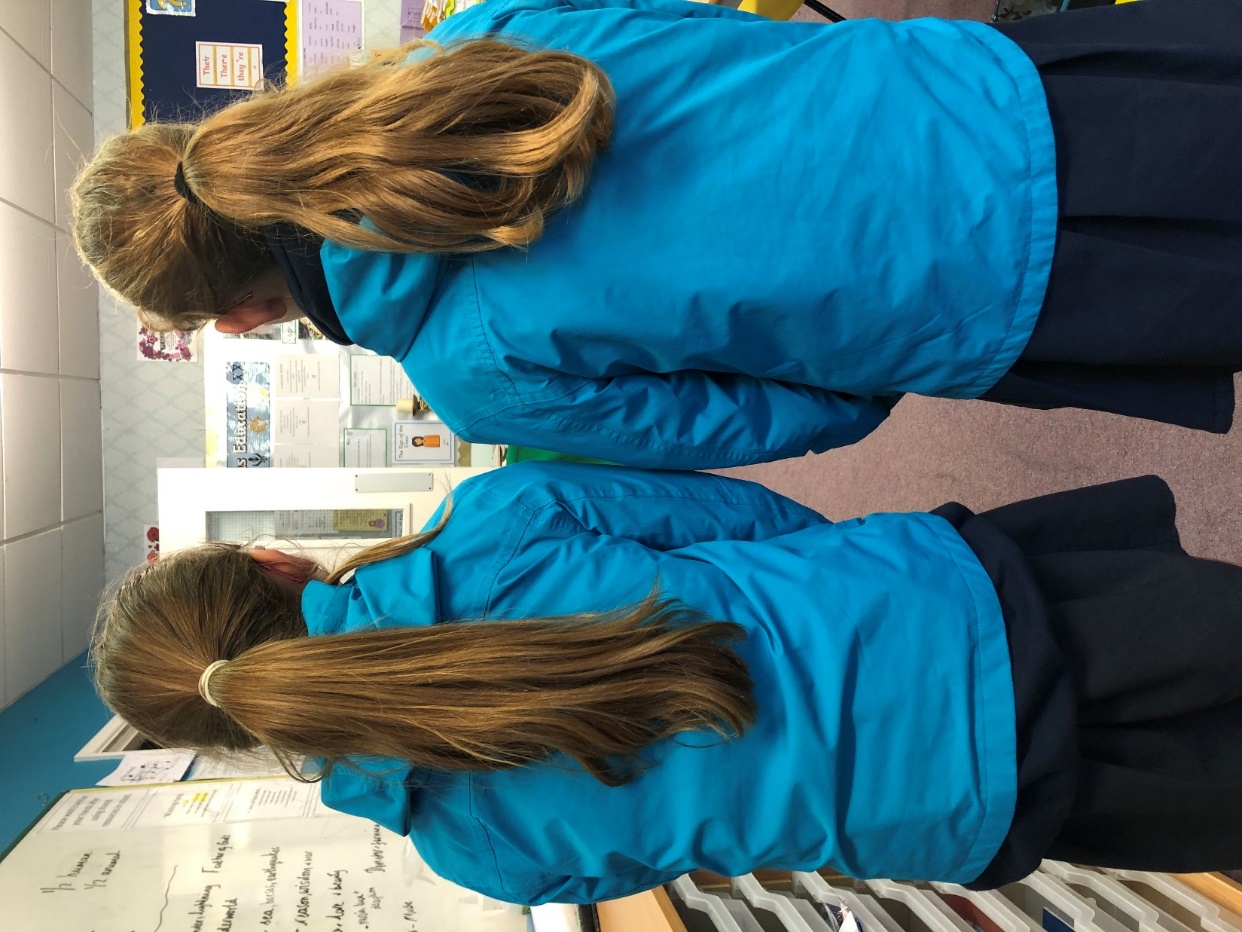 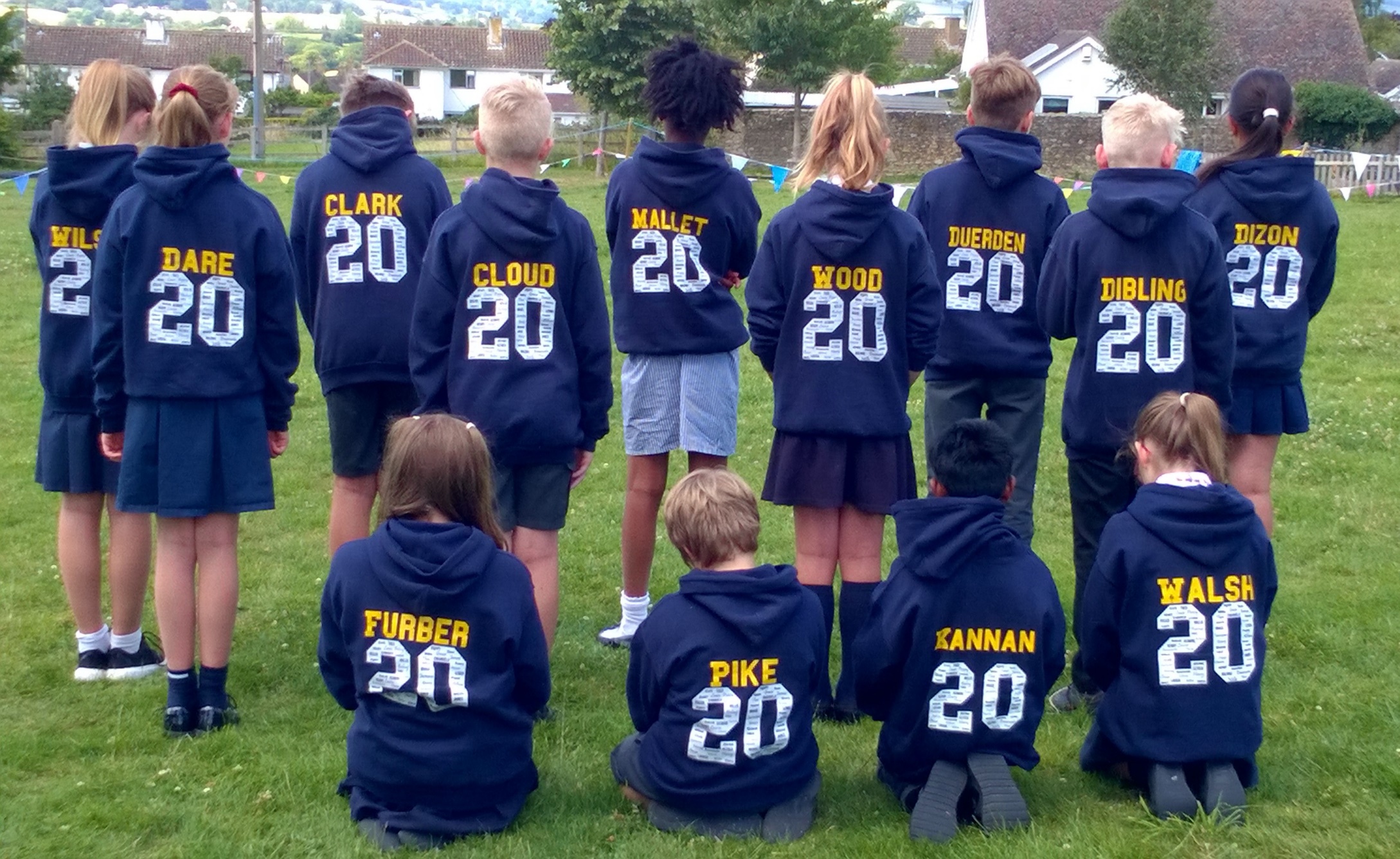 Goodbye and good luck – it’s been 
an honour and a privilege.